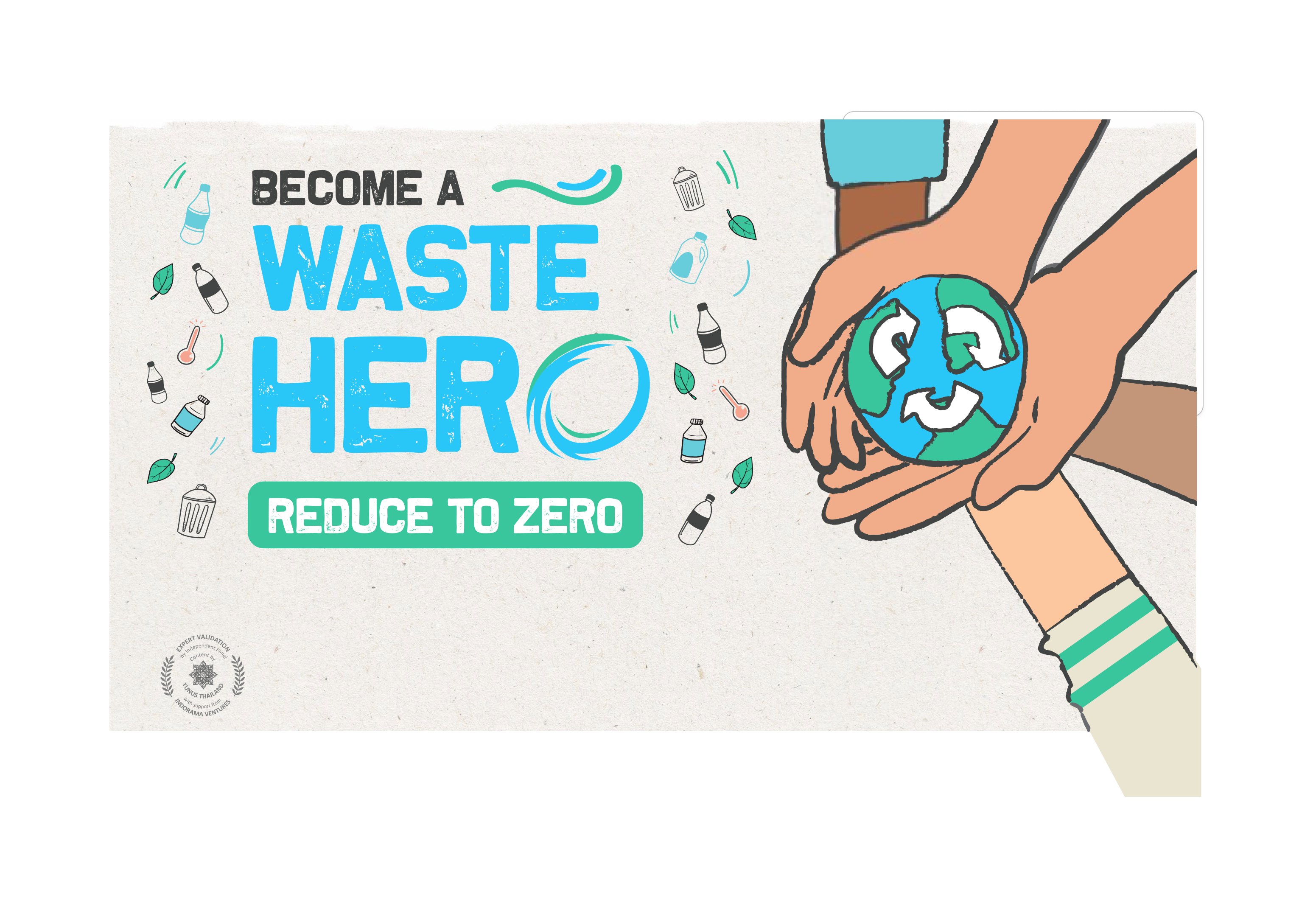 การรั่วไหลของขยะในสิ่งแวดล้อม
ระดับที่ 3: บทเรียนขั้นพื้นฐาน
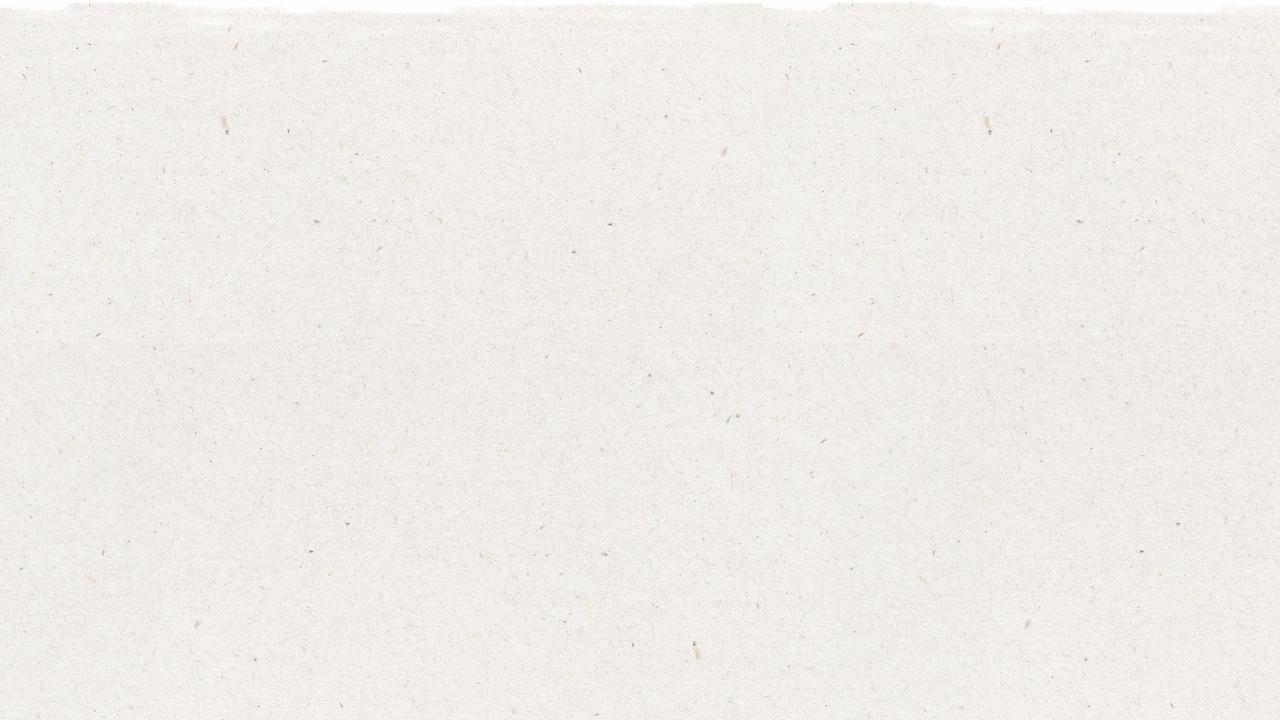 การเตรียมบทเรียนและความสอดคล้องของหลักสูตร
เวลาเตรียมการ: 10-15 นาที
นักเรียนจะได้ทบทวนความรู้เกี่ยวกับการรีไซเคิลและผลกระทบด้านลบต่อสิ่งแวดล้อมของการไม่รีไซเคิล นอกจากนี้ยังจะได้เรียนรู้เกี่ยวกับแนวคิดของ “การรั่วไหลของขยะ” อันเป็นผลมาจากการไม่รีไซเคิลและการจัดการที่ไม่ถูกต้องของสิ่งของที่รีไซเคิลได้ พวกเขาจะทำงานเป็นกลุ่มเล็ก ๆ หรือทำงานเดี่ยว เพื่อสร้างตัวละคร “ฮีโร่ผู้พิชิตขยะ” และออกแบบโปสเตอร์ที่จะใช้สื่อข้อความ PSA (ประกาศบริการสาธารณะ) เพื่อสื่อสาร สร้างแรงบันดาลใจ และส่งเสริมการรีไซเคิลที่โรงเรียน 
นักเรียนจะได้รับเอกสารประกอบเพื่อสร้างตัวละคร จากนั้นออกแบบโปสเตอร์ PSA และติดข้อความไว้รอบ ๆ โรงเรียน
1
แสดงสไลด์บทเรียนสำหรับชั้นเรียนและพูดคุยเกี่ยวกับสิ่งที่พวกเขารู้อยู่แล้วเกี่ยวกับการรีไซเคิล และแนะนำแนวคิดของการรั่วไหลของขยะและขยะที่อยู่ในมหาสมุทร ถามคำถามนำในบันทึกย่อในสไลด์ PowerPoint กับนักเรียน
2
ปริ๊นท์แบบฝึกหัด “ได้/ไม่ได้” และ “สร้างฮีโร่ผู้พิชิตขยะ”
รวบรวมอุปกรณ์การจัดทำโปสเตอร์และบอร์ดโปสเตอร์ หรือกระดาษขนาด A3 (1 แผ่นต่อกลุ่มหรือต่อนักเรียนหนึ่งคน)
2
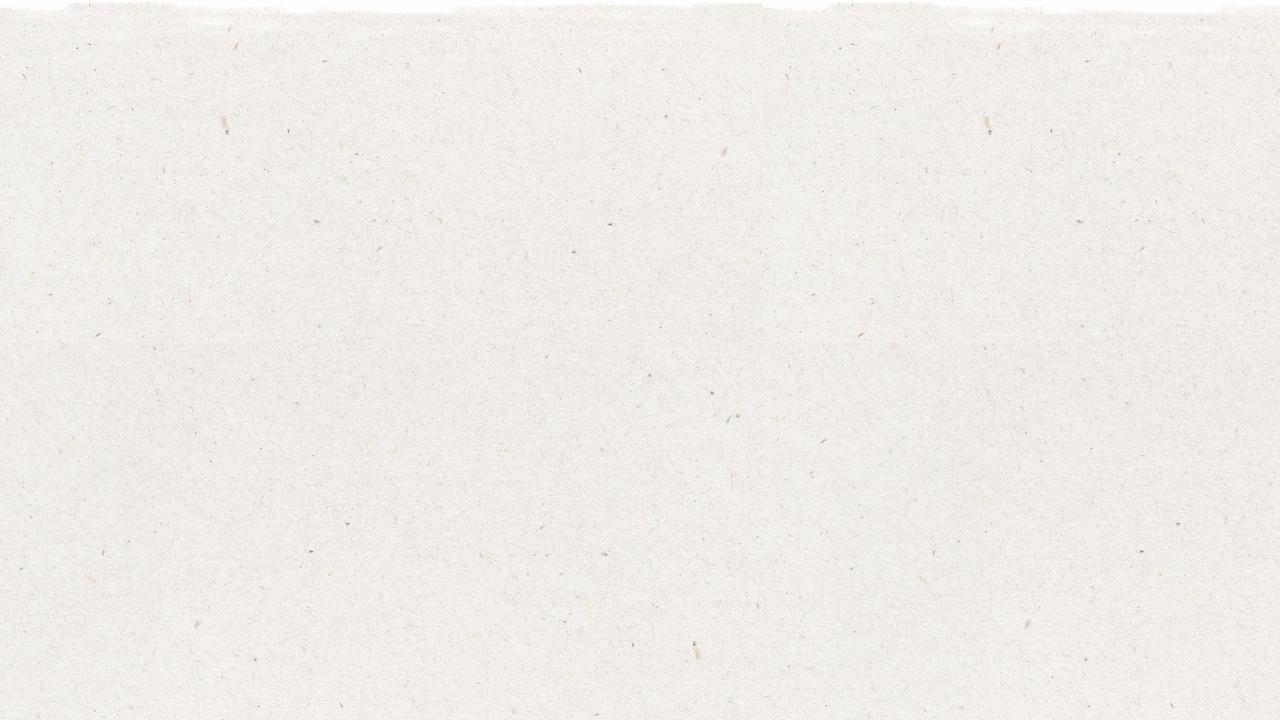 การเตรียมบทเรียนและความสอดคล้องของหลักสูตร
เวลาเตรียมการ: 10-15 นาที
ผลลัพธ์การเรียนรู้ที่สำคัญและความสอดคล้องของหลักสูตร:
วิทยาศาสตร์ - โลกและกิจกรรมมนุษย์: สื่อสารถึงวิธีแก้ปัญหาที่จะลดผลกระทบของมนุษย์ที่มีต่อพื้นดิน น้ำ อากาศ และ/หรือสิ่งมีชีวิตอื่น ๆ ในสภาพแวดล้อมในท้องถิ่น การกระทำของผู้คนอาจส่งผลกระทบต่อโลกรอบตัวพวกเขา แต่พวกเขาสามารถเลือกที่จะลดผลกระทบต่อพื้นดิน น้ำ อากาศ และสิ่งมีชีวิตอื่น ๆ ได้
ทักษะและการมีความรู้ด้านภาษาอังกฤษ: เข้าร่วมการสนทนากับคู่สนทนาที่มีความหลากหลาย เกี่ยวกับหัวข้อและเนื้อหาต่าง ๆ ปฏิบัติตามกฎที่ตกลงกันไว้สำหรับการพูดคุยแลกเปลี่ยน ใช้คำและวลีที่ได้จากการถ่ายทอดผ่านการสนทนา การอ่านและการฟัง และการตอบข้อความ
ความสอดคล้องกับ SDG
บทเรียนที่ยืดหยุ่นและปรับเปลี่ยนได้
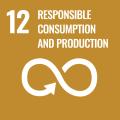 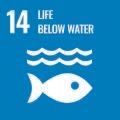 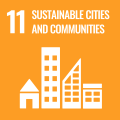 แผนการสอนได้ออกแบบมาให้มีความยืดหยุ่นและตอบสนองต่อความต้องการที่
เปลี่ยนแปลงของห้องเรียนของคุณ บทเรียนต่าง ๆ สามารถแก้ไขและปรับแต่งได้ตามบริบทของนักเรียนและห้องเรียนที่แตกต่างกัน
ไป มีเวอร์ชัน PowerPoint ที่มีคำแนะนำสำหรับครู และบทเรียน PDF ที่สามารถปริ๊นท์ได้ ให้ดาวน์โหลด
3
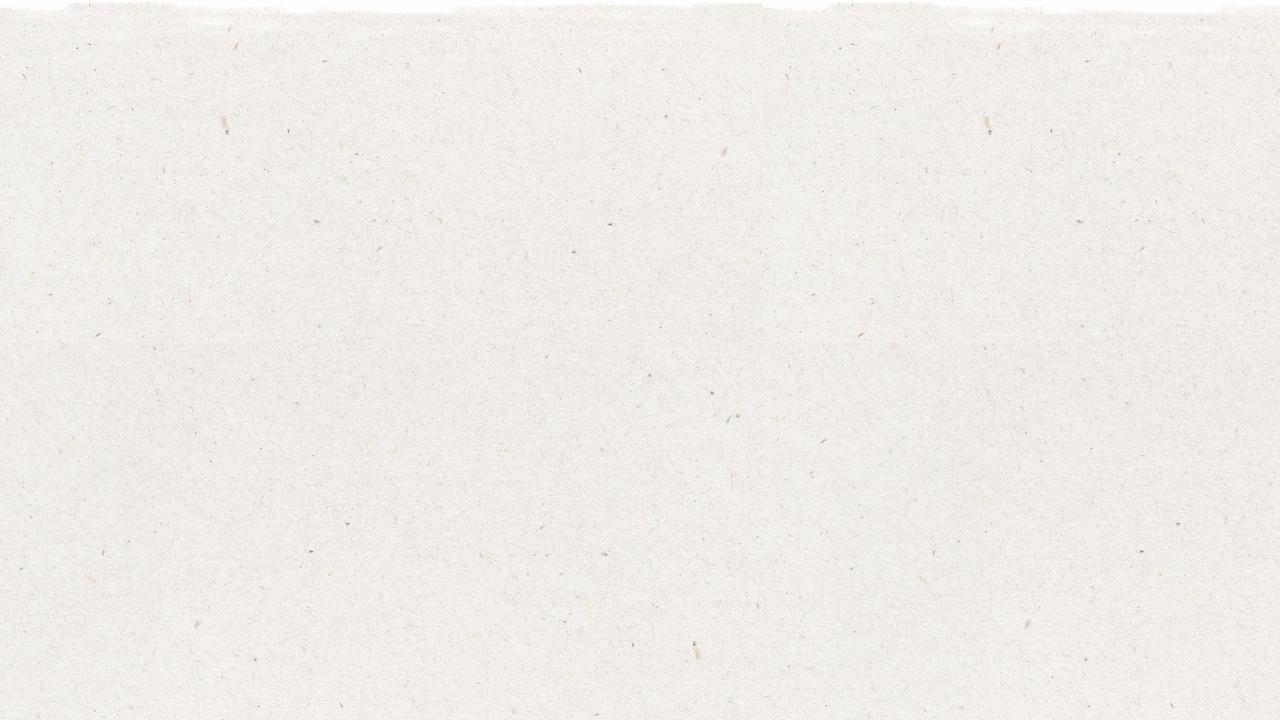 บทเรียน
ระยะเวลาบทเรียน: 45-60 นาที
1
แนะนำบทเรียนให้กับนักเรียนของคุณโดยการถามเกี่ยวกับความรู้ของพวกเขาเกี่ยวกับสิ่งที่สามารถรีไซเคิลได้และไม่ได้ และทำแบบฝึกหัดก่อนเข้าสู่บทเรียน แสดงสไลด์ “ได้/ไม่ได้” หรือปริ๊นท์เอกสารประกอบคำบรรยายเพื่อใช้อ้างอิง
ชวนนักเรียนพูดคุยเกี่ยวกับพื้นฐานของการรีไซเคิล 
นักเรียนทำการรีไซเคิลหรือเปล่า
อะไรบ้างที่เอามารีไซเคิลได้ 
อะไรบ้างที่เอามารีไซเคิลไม่ได้ 
ขอให้พวกเขายกตัวอย่างขสิ่งของที่รีไซเคิลได้และไม่ได้
แนะนำแนวคิดของการรั่วไหลของขยะและพูดคุยเกี่ยวกับวิธีการที่ขยะสามารถไหลเข้าสู่มหาสมุทร แม้ว่าเราจะไม่ได้อาศัยอยู่ใกล้มหาสมุทรก็ตาม แสดงสไลด์อธิบายวิธีการที่ขยะไหลเข้าสู่มหาสมุทรของเราจากบนบก
2
บอกนักเรียนว่าพวกเขาจะได้สร้างซุปเปอร์ฮีโร่ “ฮีโร่ผู้พิชิตขยะ” และบอร์ดโปสเตอร์ PSA (ประกาศบริการสาธารณะ) เพื่อแขวนที่โรงเรียน แบ่งนักเรียนเป็นกลุ่มหรือให้ทำงานเดี่ยว เพื่อออกแบบข้อความ PSA (ประกาศบริการสาธารณะ) ของโรงเรียน เพื่อสร้างแรงบันดาลใจและกระตุ้นให้ผู้คนรีไซเคิลที่โรงเรียน
3
4
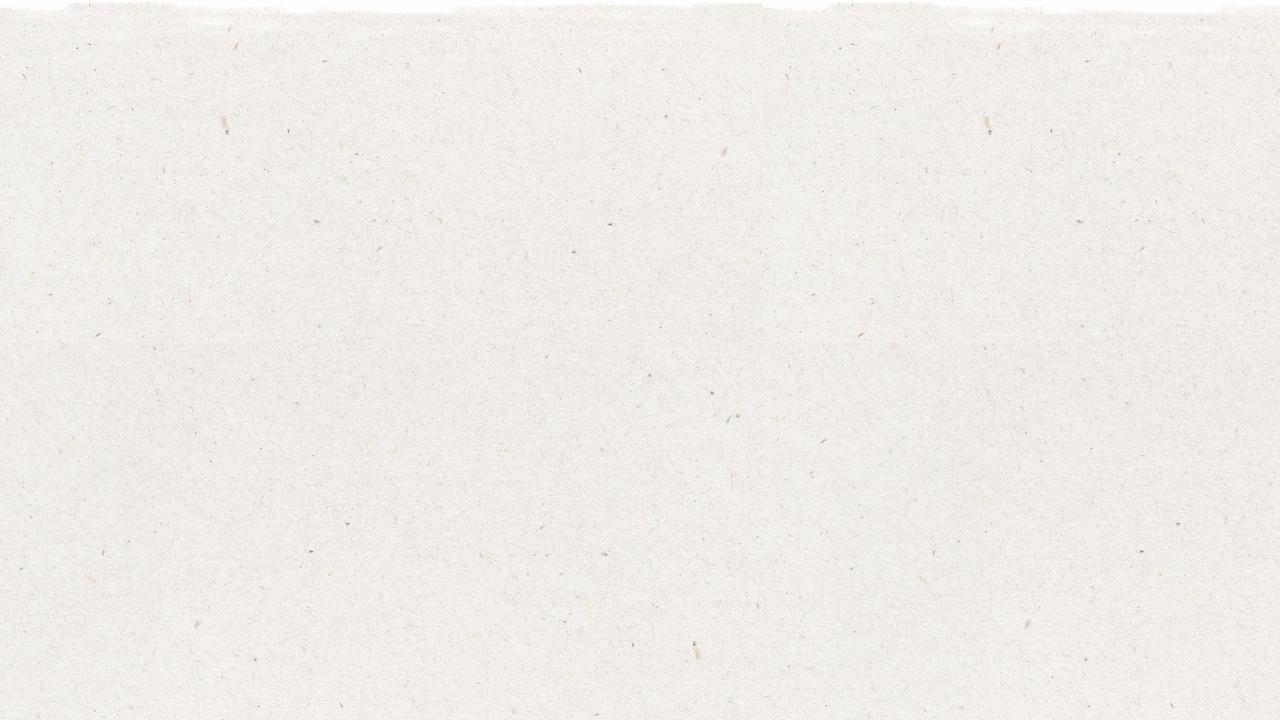 เตรียมการนำเสนอ PowerPoint
เมื่อคุณพร้อมที่จะนำเสนอบทเรียน ให้คลิก Slide Show บนแถบเมนูด้านบน แล้วเลือก Presenter View เมื่อเข้าสู่โหมด Presenter คุณสามารถดูบันทึกย่อของคุณ ในขณะที่ผู้ชมจะเห็นเฉพาะสไลด์ของคุณ
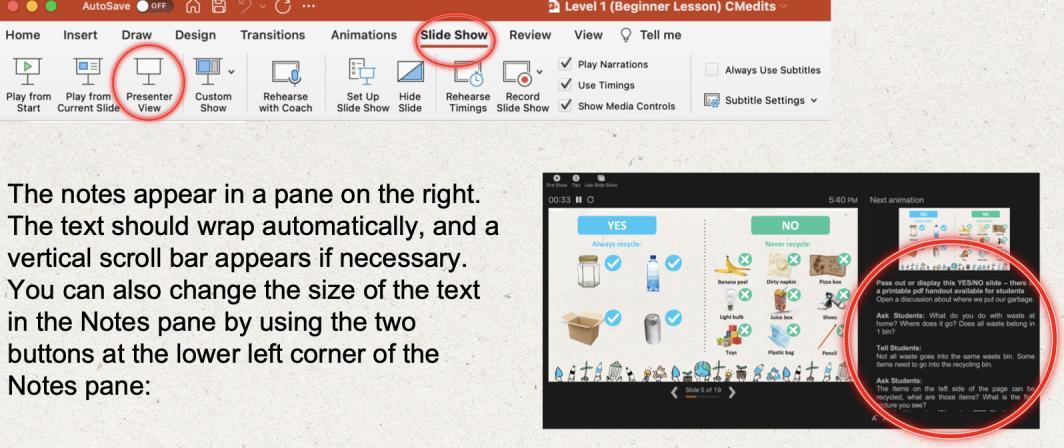 บันทึกย่อจะปรากฏในบานหน้าต่างทางด้านขวา ข้อความจะถูกตัดโดยอัตโนมัติ และแถบเลื่อนแนวตั้งจะปรากฏขึ้นถ้าจำเป็น คุณยังสามารถเปลี่ยนขนาดของข้อความในบานหน้าต่าง
บันทึกย่อได้โดยใช้ปุ่มสองปุ่มที่มุมซ้ายล่างของบาน
หน้าต่างบันทึกย่อ
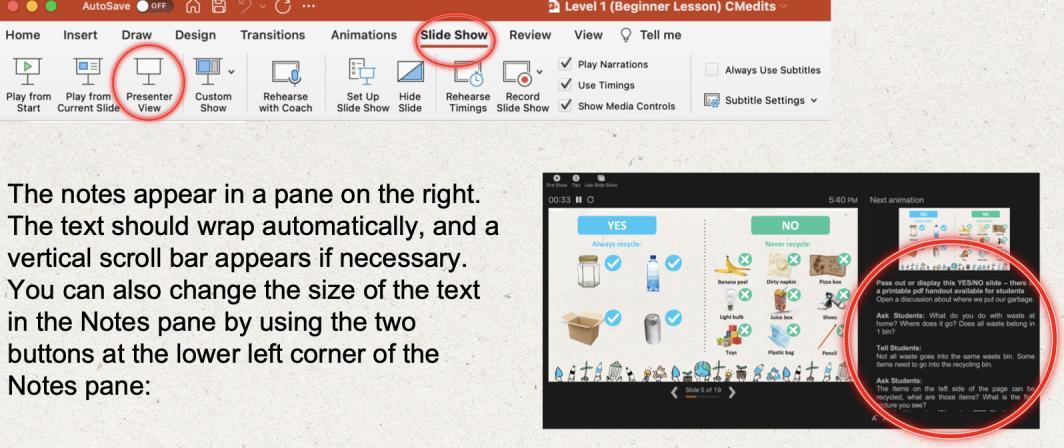 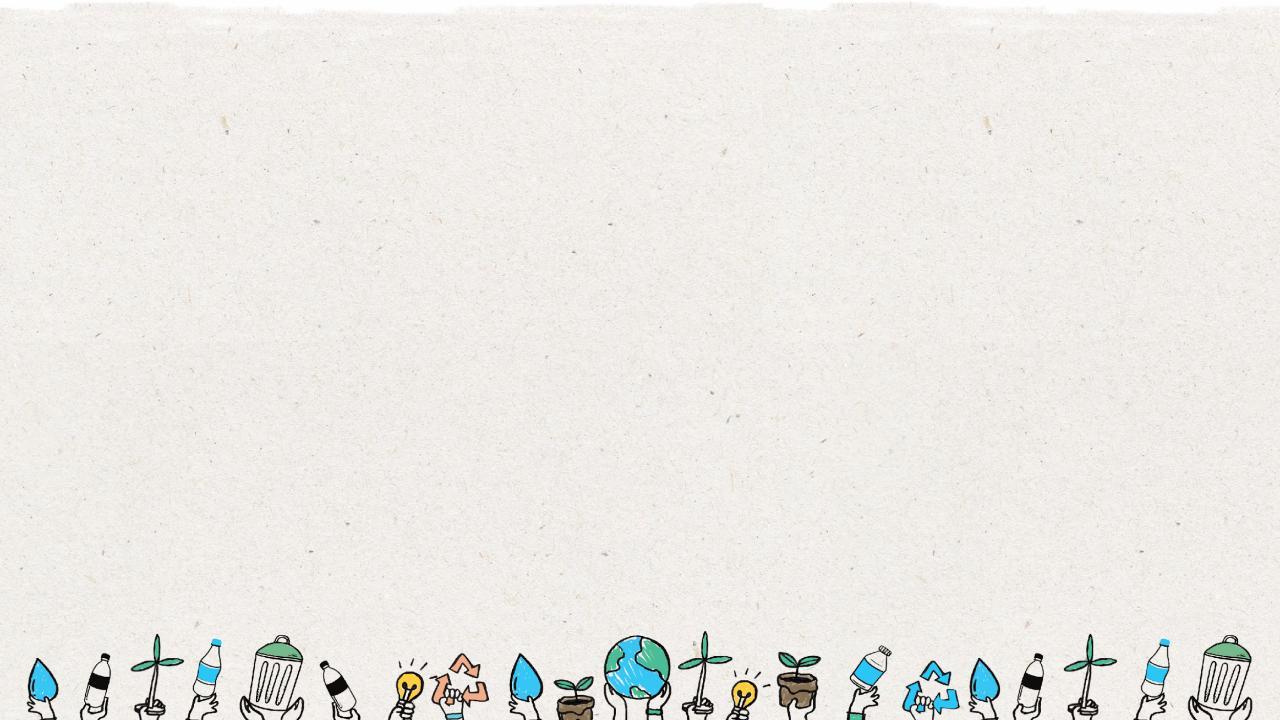 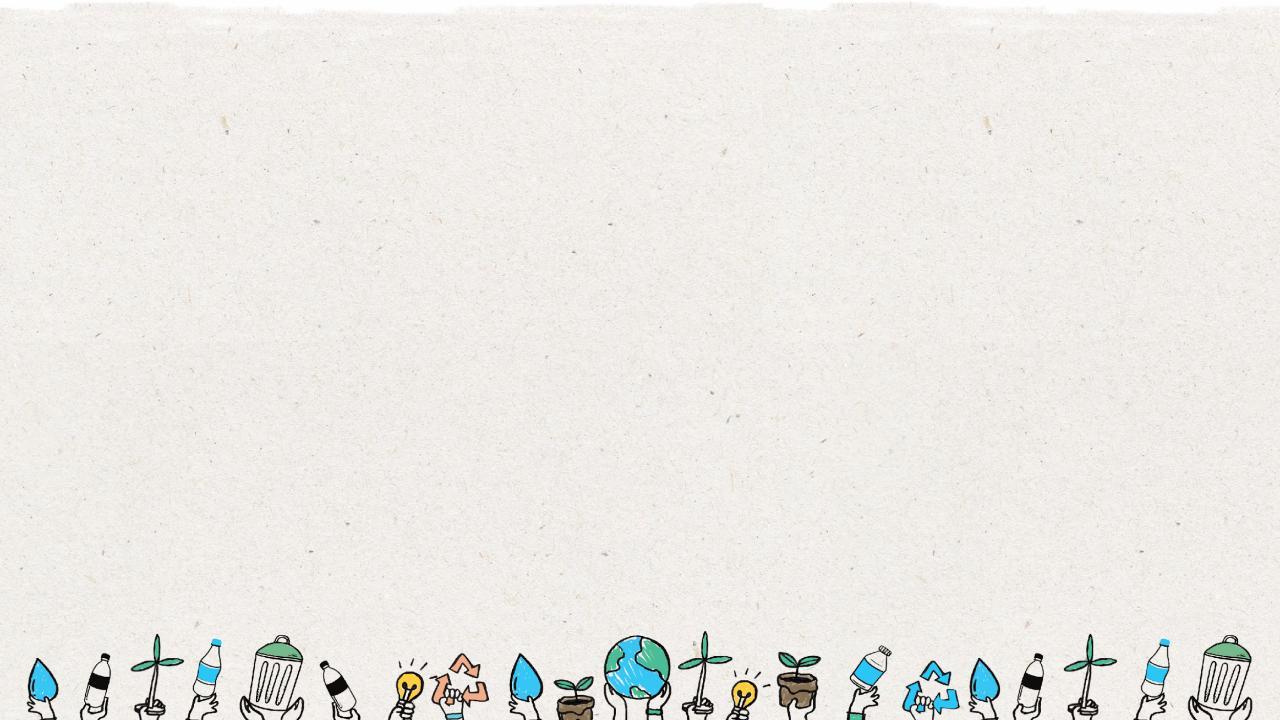 6
ได้
ไม่ได้
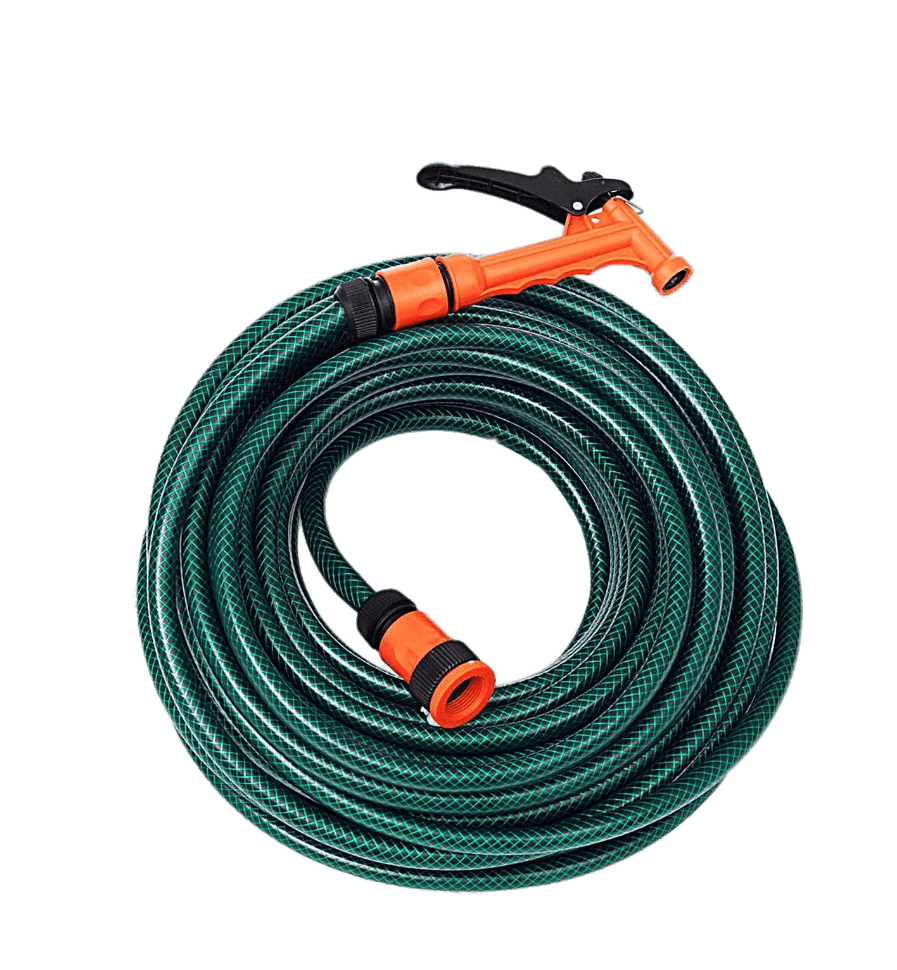 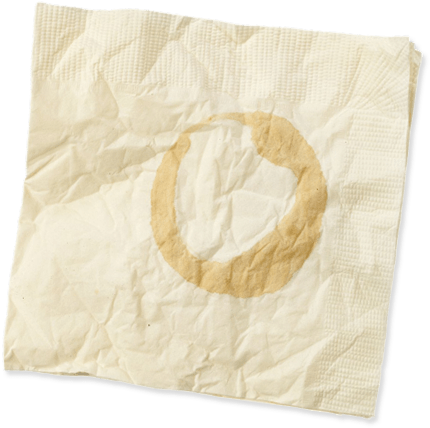 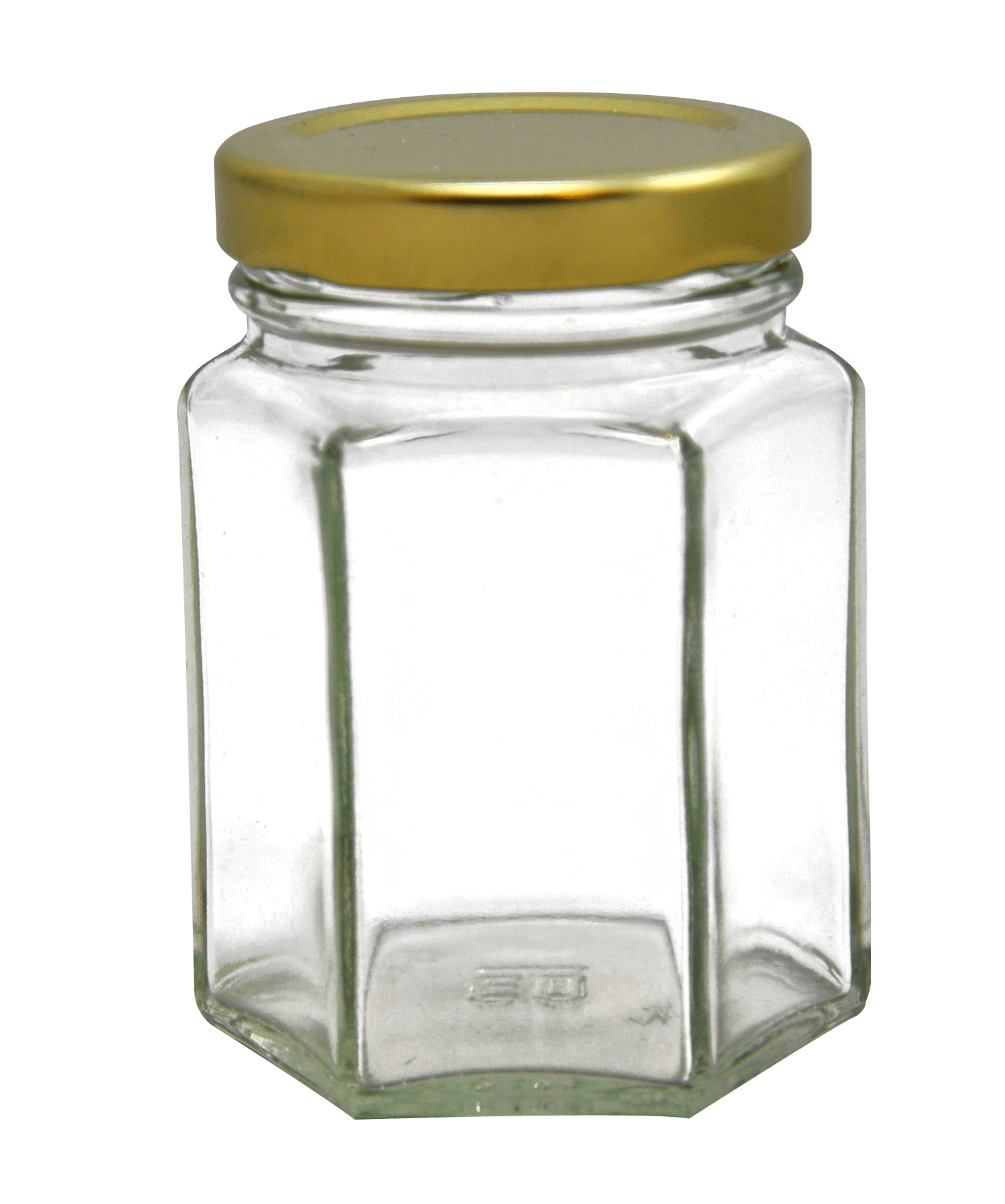 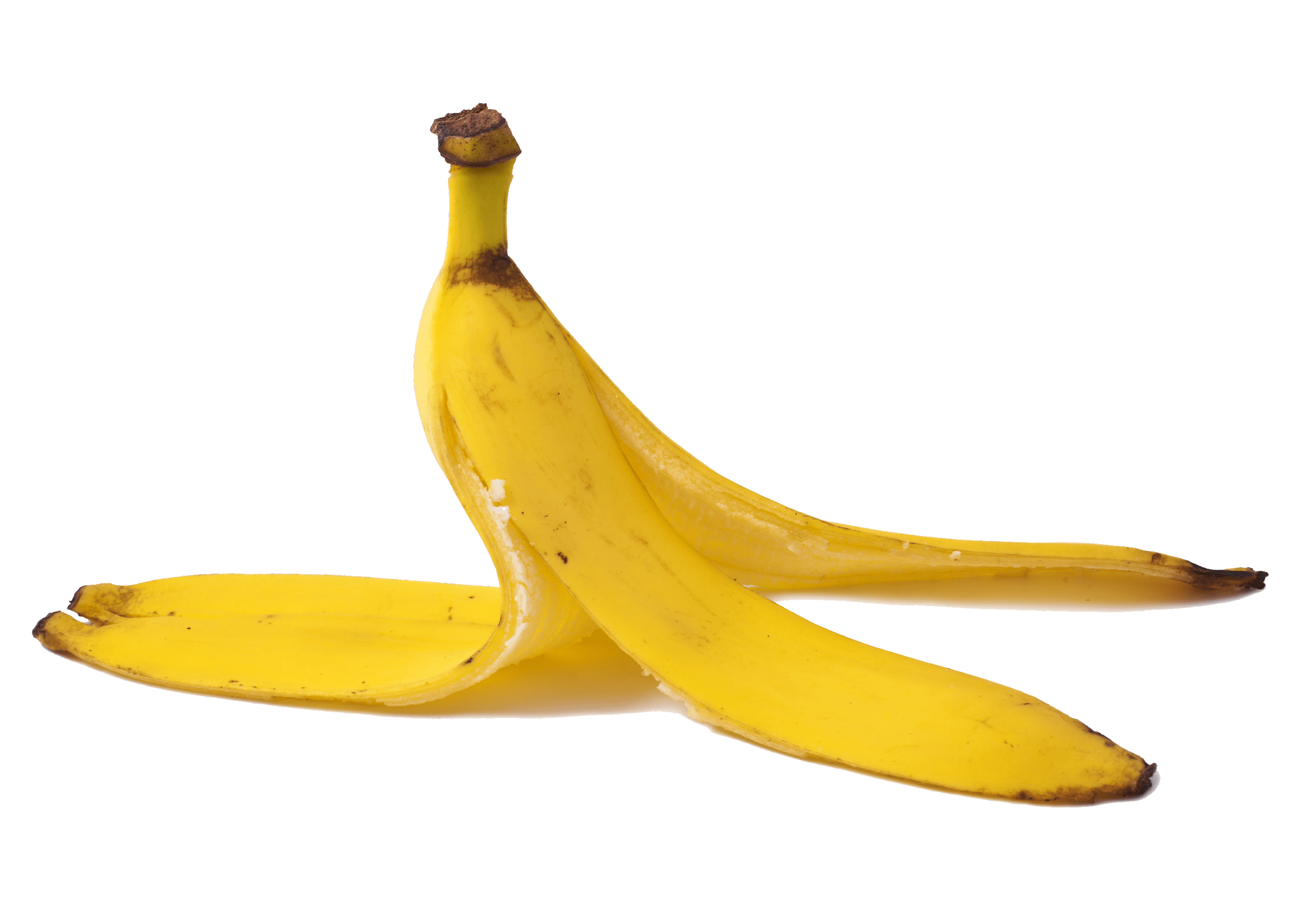 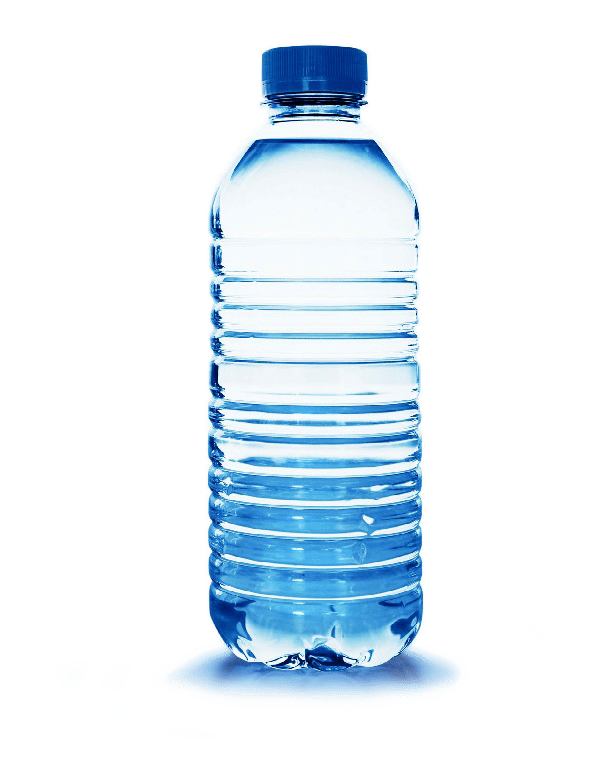 ผ้าเช็ดปากที่สกปรก
สายยางสำหรับสวน
เปลือกกล้วย
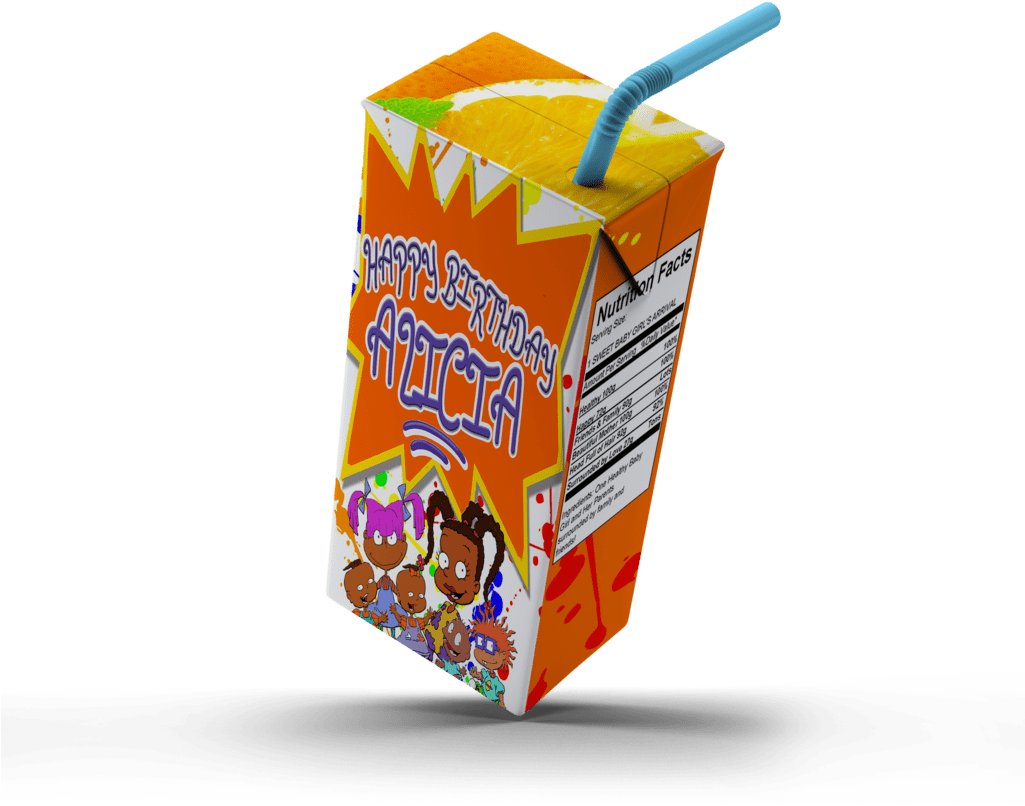 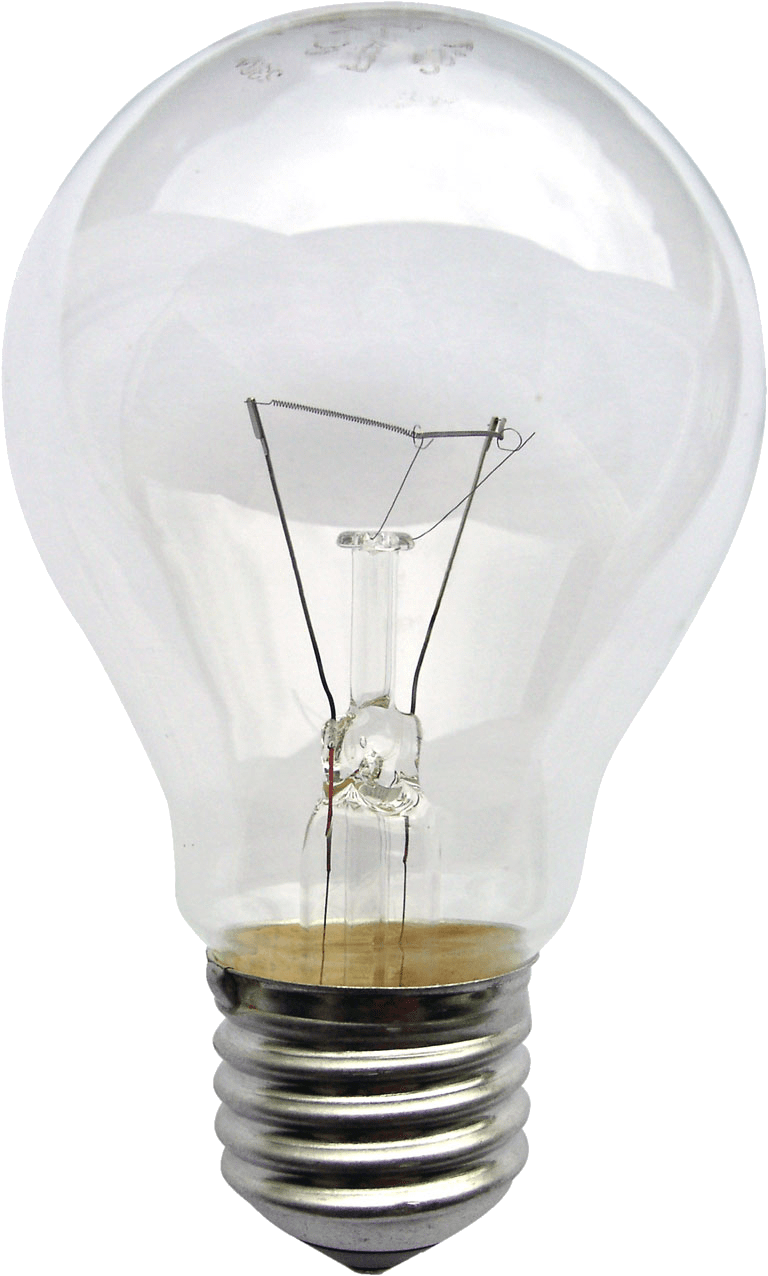 ขวดโหลแก้ว
ขวดพลาสติก PET
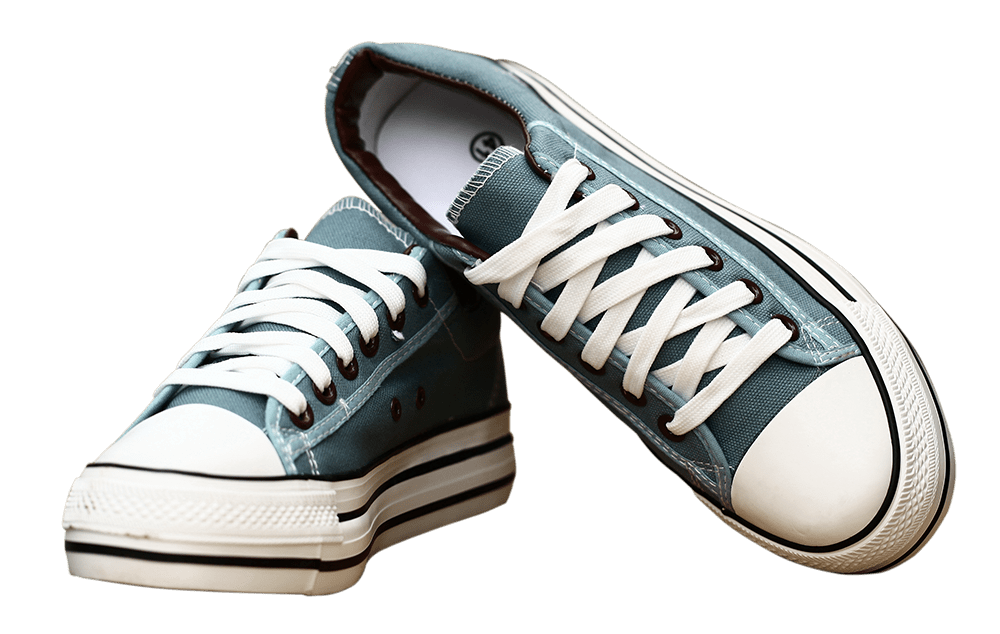 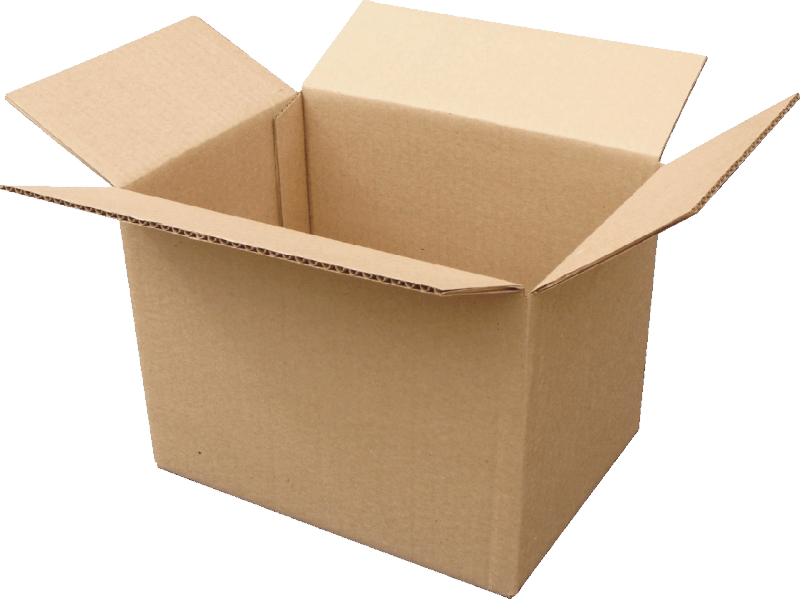 หลอดไฟ
กล่องใส่น้ำผลไม้
รองเท้า
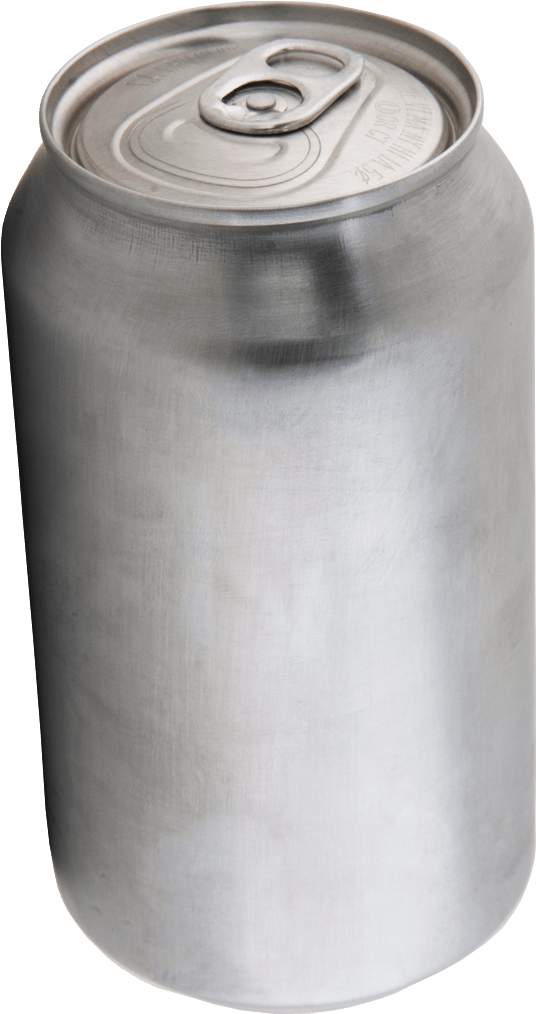 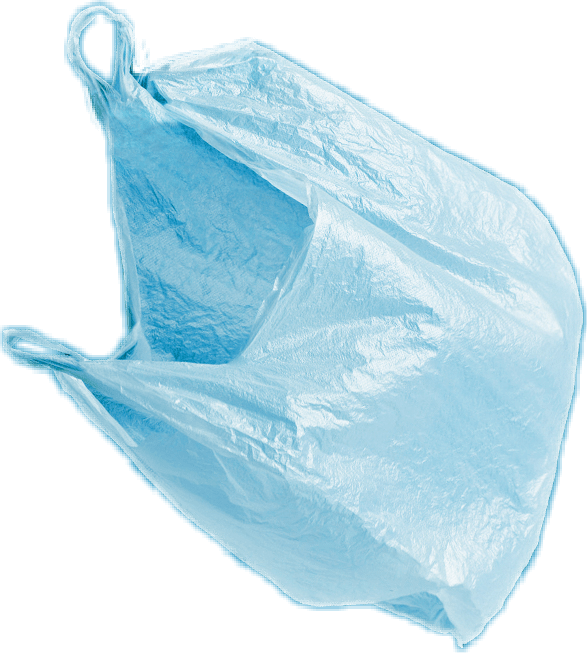 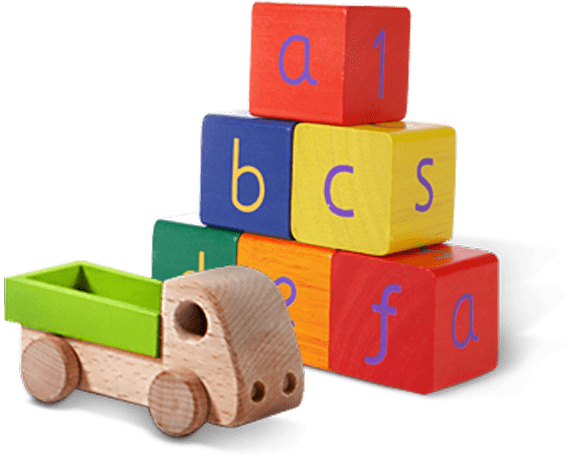 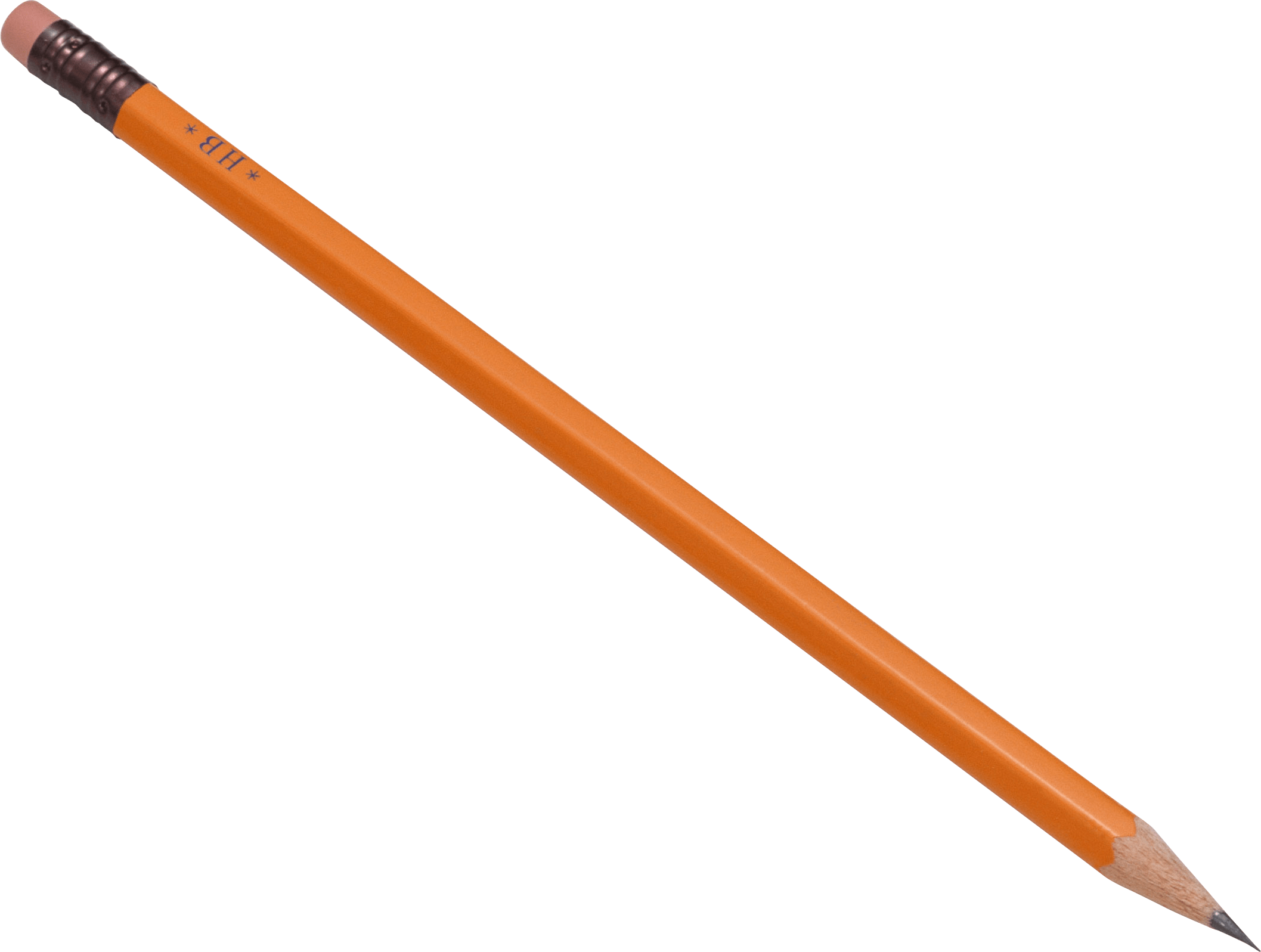 กล่องกระดาษแข็ง
กระป๋องโลหะ
ของเล่น
ถุงพลาสติก
ดินสอ
[Speaker Notes: (ความยาวสไลด์: 3-5 นาที)
 
แบบฝึกหัดก่อนเข้าสู่บทเรียน
ถามนักเรียน:
มีใครเคยได้ยินการรีเซเคิลบ้าง ถ้าเคย ช่วยบอกเพื่อน ๆ หน่อยว่ารู้อะไรมาบ้าง
 
บอกนักเรียน:
การรีไซเคิลคือกระบวนการในการเก็บและแปรรูปวัสดุที่อาจถูกทิ้งเป็นขยะ โดยเปลี่ยนให้เป็นผลิตภัณฑ์ใหม่ การรีไซเคิลเป็นประโยชน์ต่อชุมชนและสิ่งแวดล้อม 
 
ให้อ่านรูปจากซ้ายไปขวาโดยเริ่มจากแถวบนสุด เพื่อทดสอบความรู้นักเรียนเกี่ยวกับสิ่งที่รีไซเคิลได้ และรีไซเคิลไม่ได้
 
ลำดับของภาพที่จะปรากฏขึ้นเมื่อคลิกแต่ละครั้ง 
คลิก 1: ขวดโหลแก้ว
คลิก 2: ขวดพลาสติก PET
คลิก 3: รองเท้า
คลิก 4: กระป๋องโลหะ
คลิก 5: หลอดไฟ
คลิก 6: กล่องใส่น้ำผลไม้
คลิก 7: ผ้าเช็ดปากที่สกปรก
คลิก 8: ดินสอ
คลิก 9: ถุงพลาสติก
คลิก 10: ของเล่น
คลิก 11: กล่องกระดาษแข็ง
คลิก 12: สายยางสำหรับสวน
คลิก 13: เปลือกกล้วย]
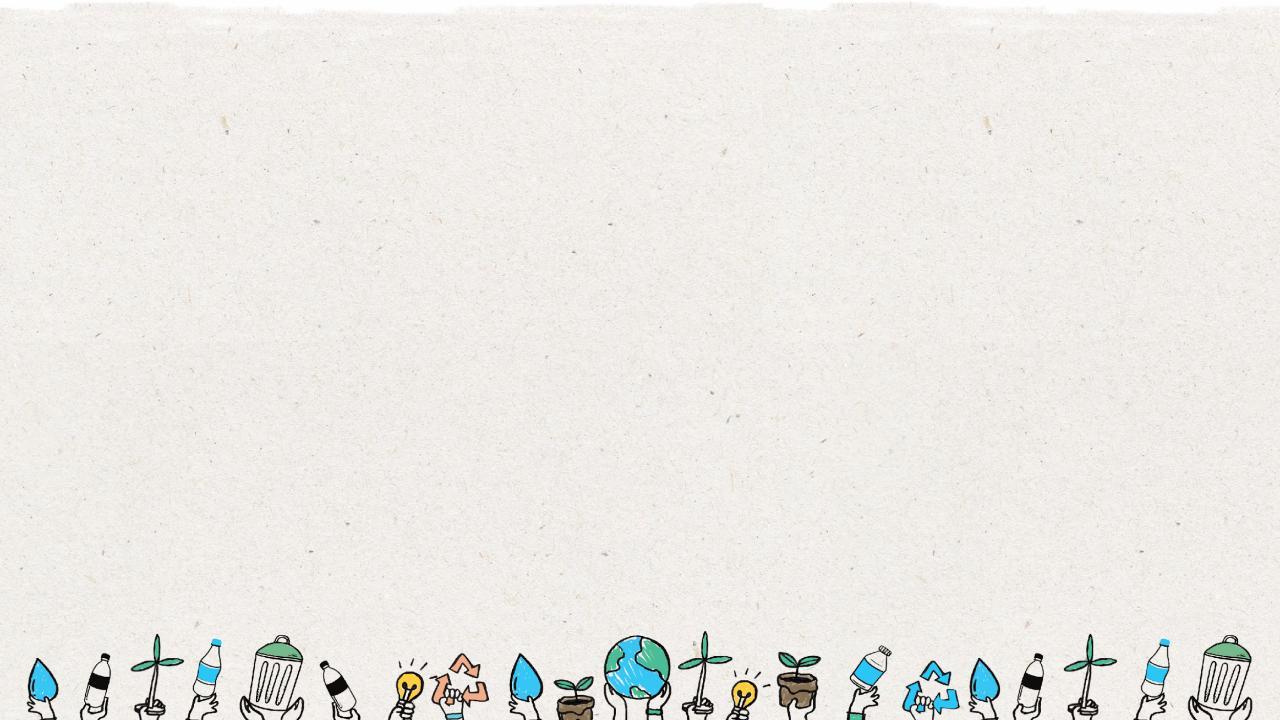 7
ได้
ไม่ได้
สิ่งของที่รีไซเคิลไม่ได้:
สิ่งของที่รีไซเคิลได้
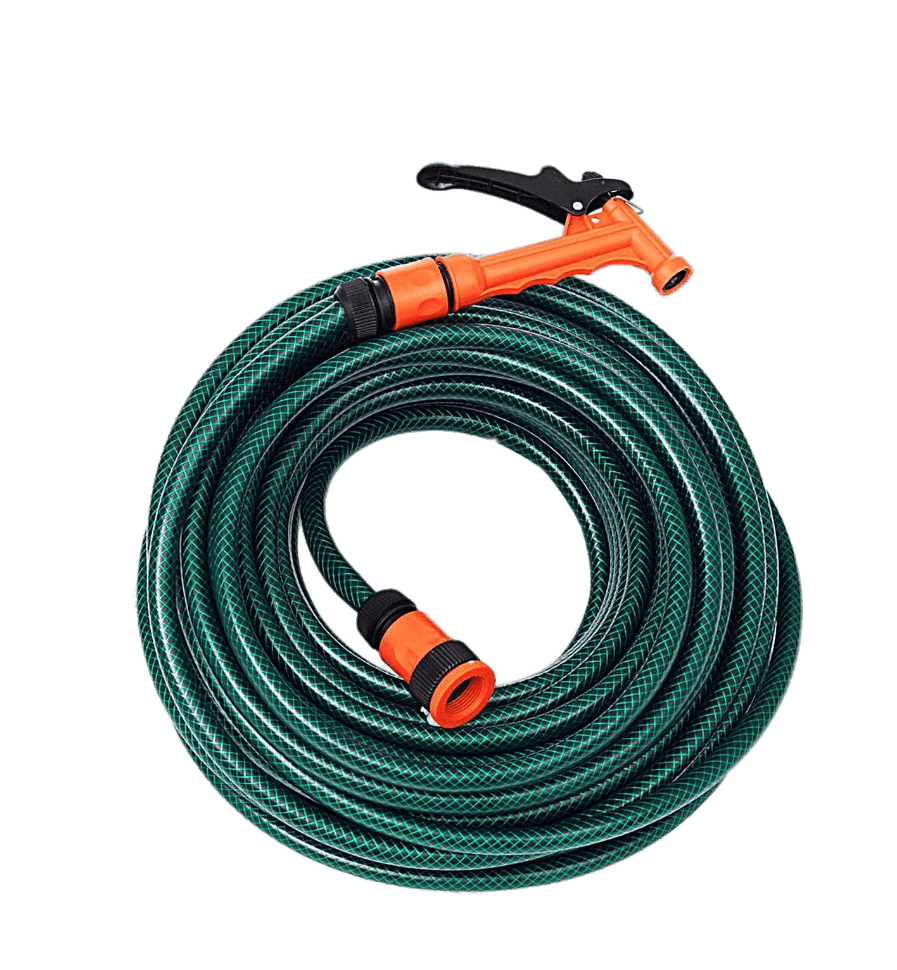 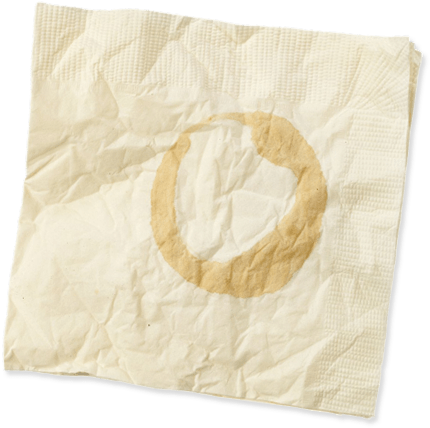 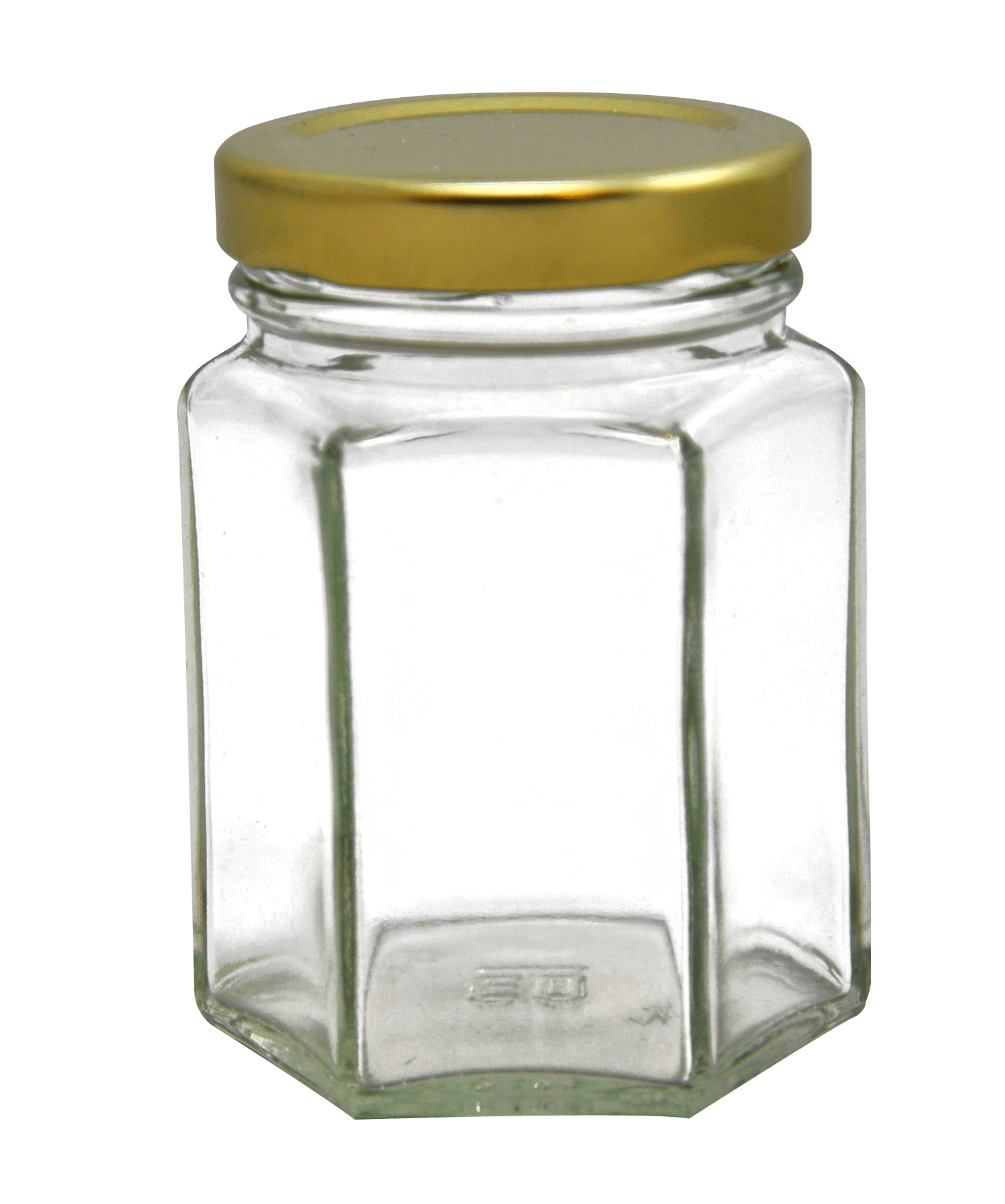 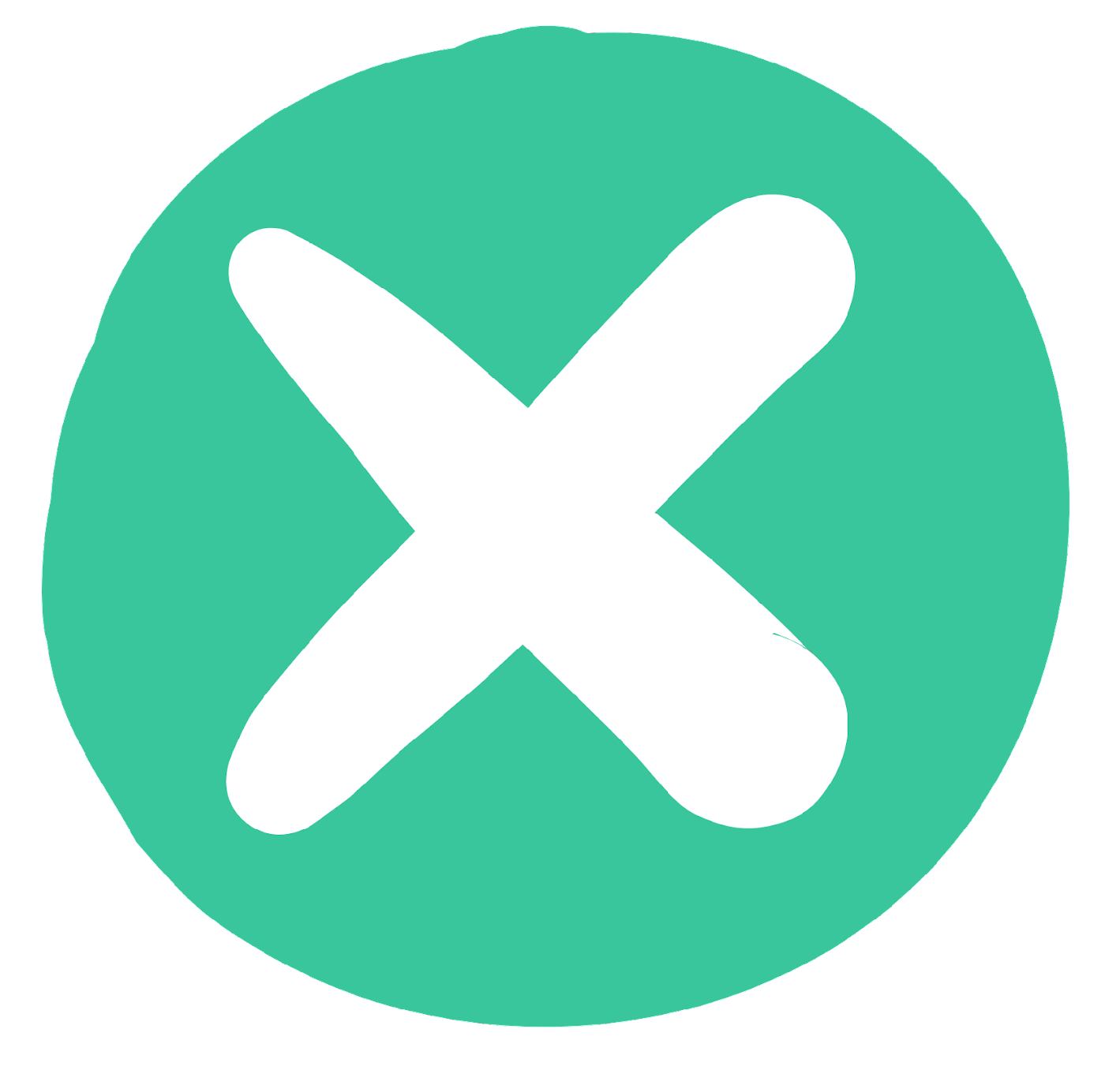 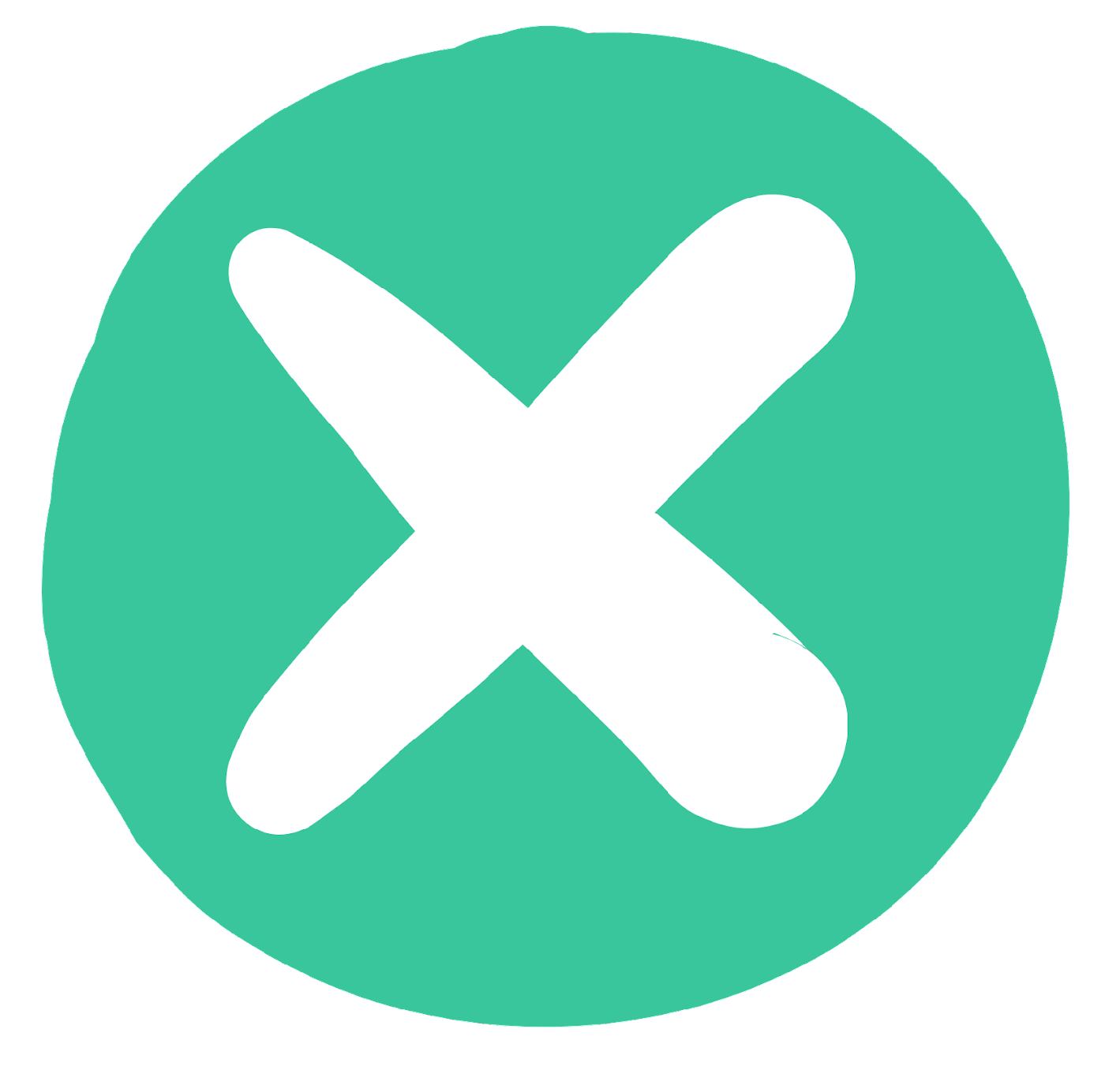 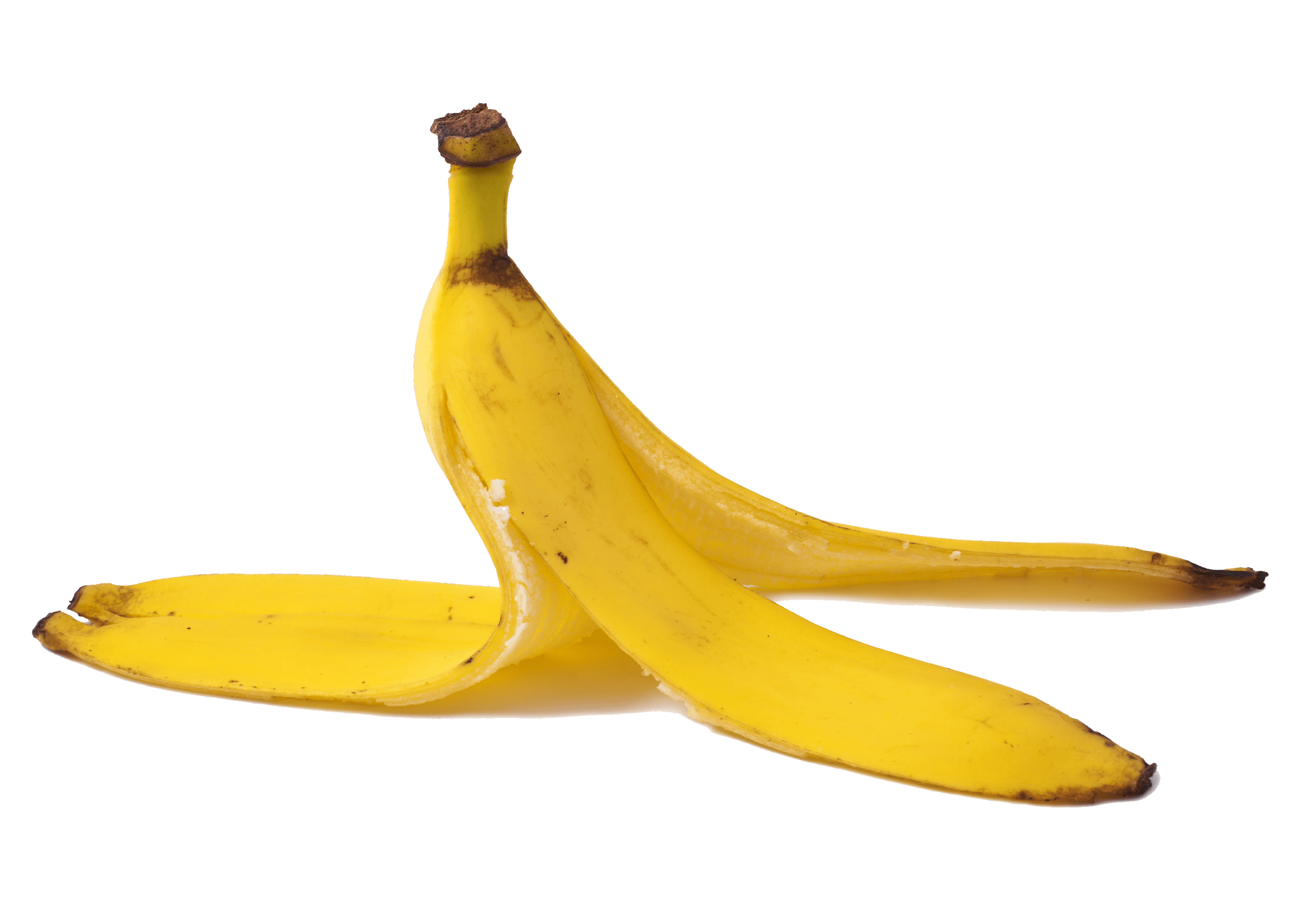 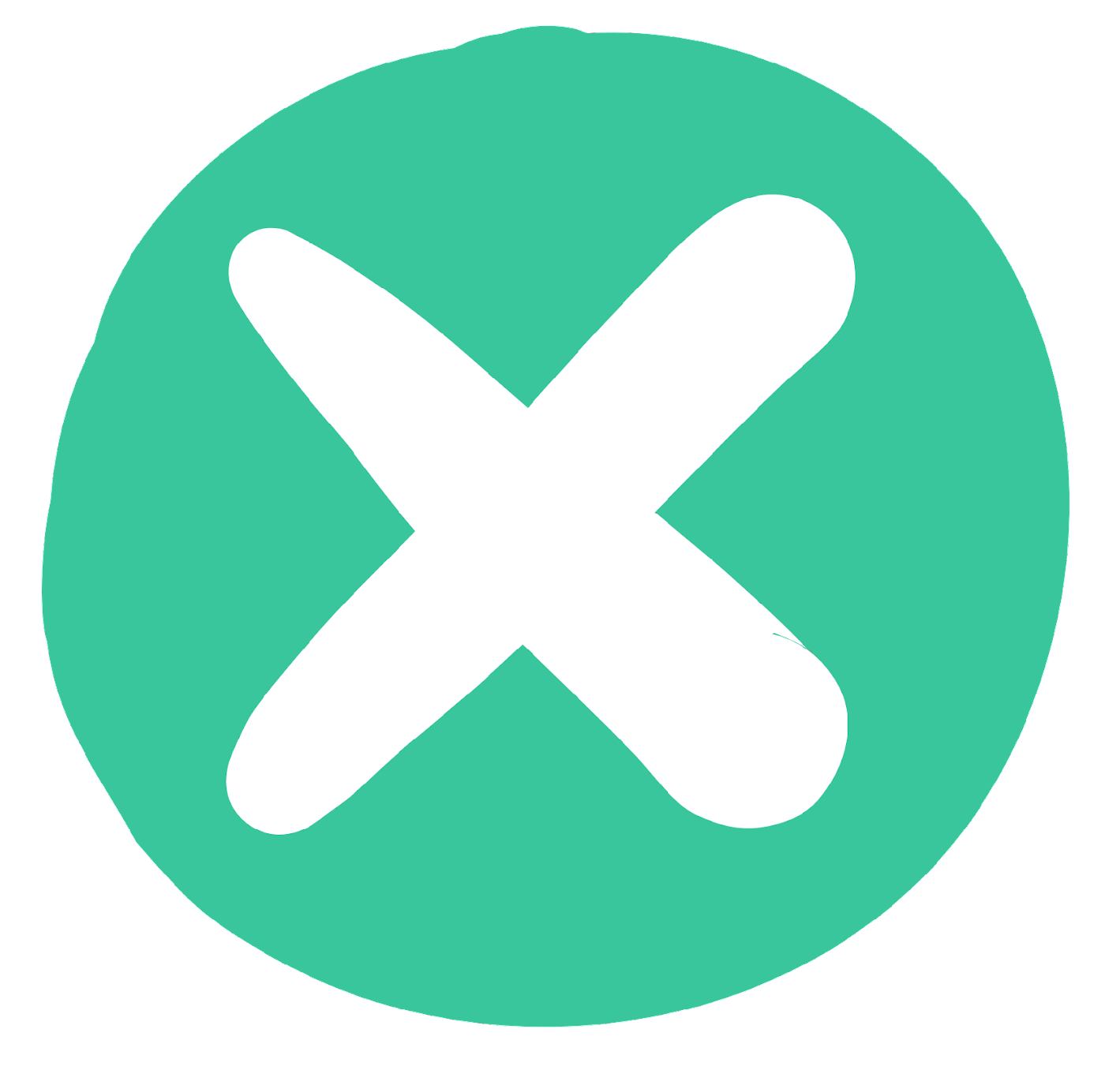 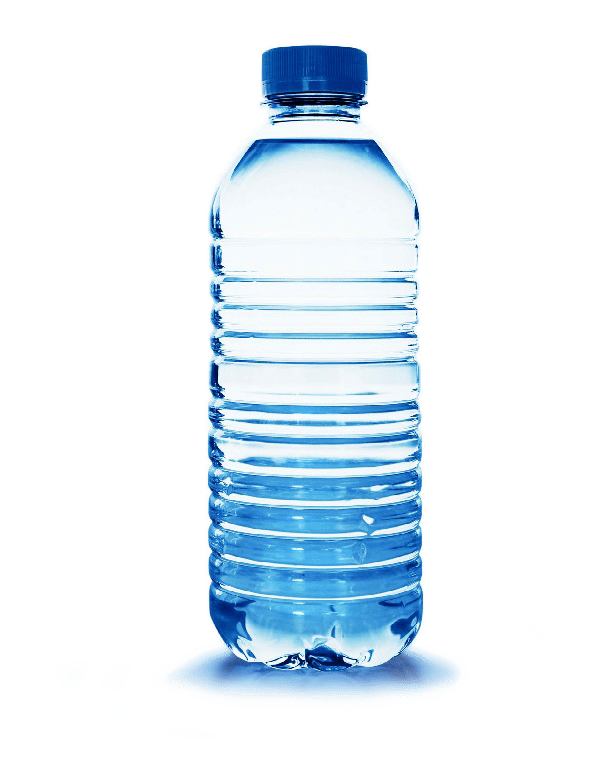 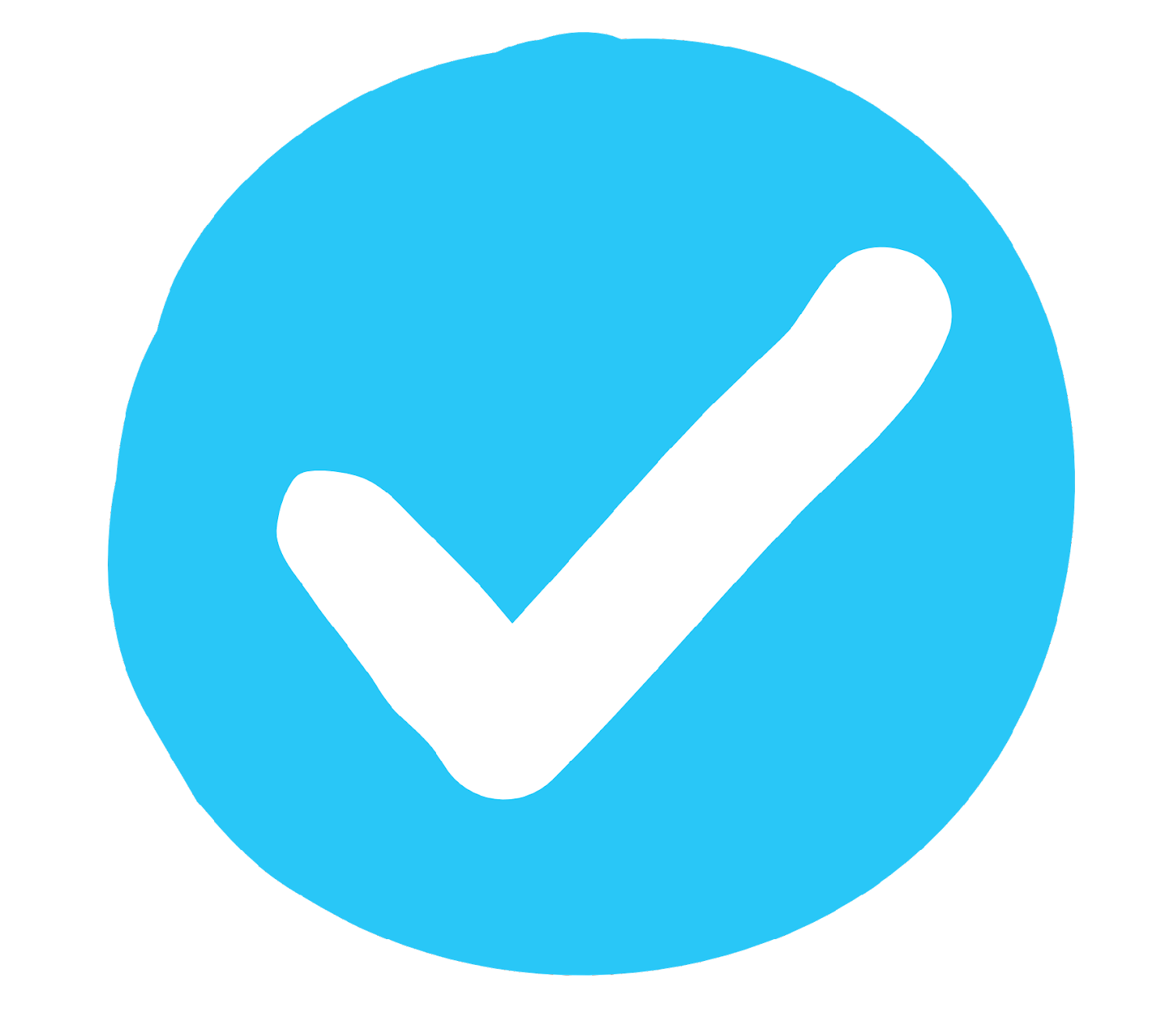 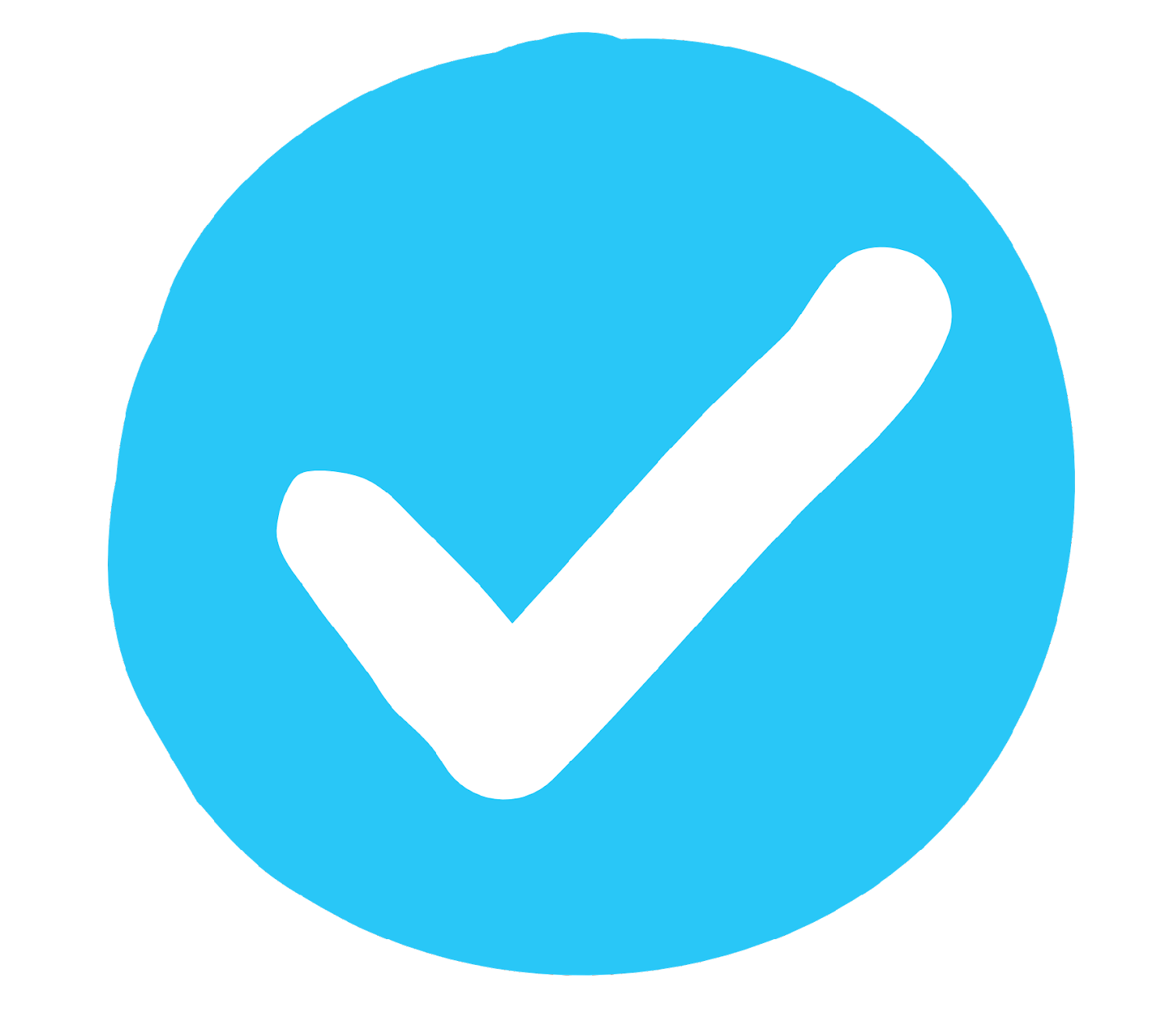 ผ้าเช็ดปากที่สกปรก
สายยางสำหรับสวน
เปลือกกล้วย
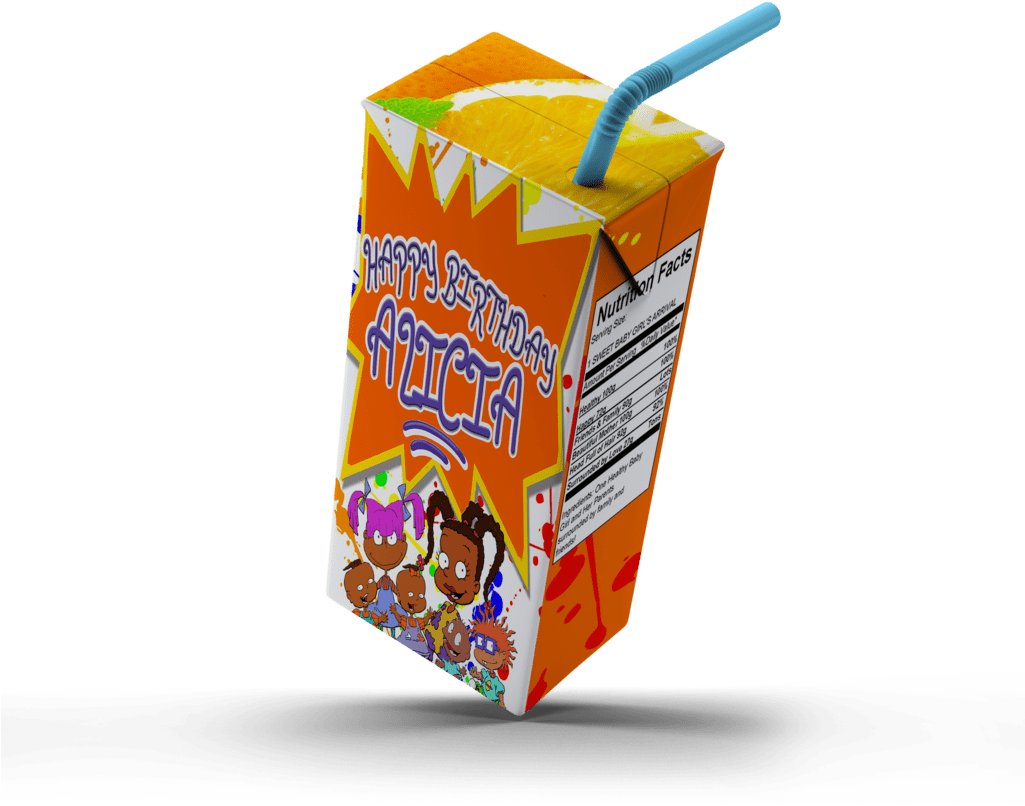 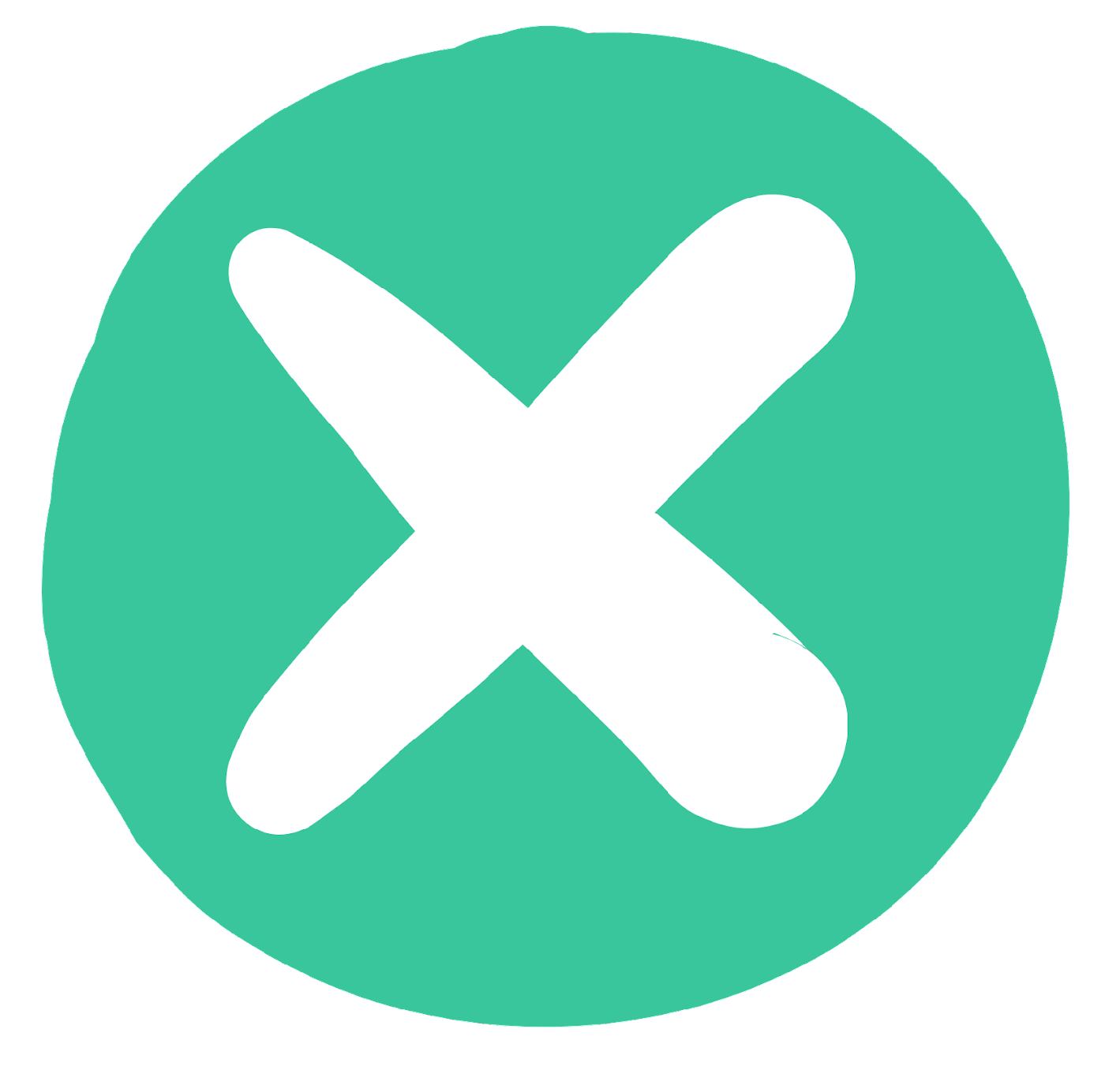 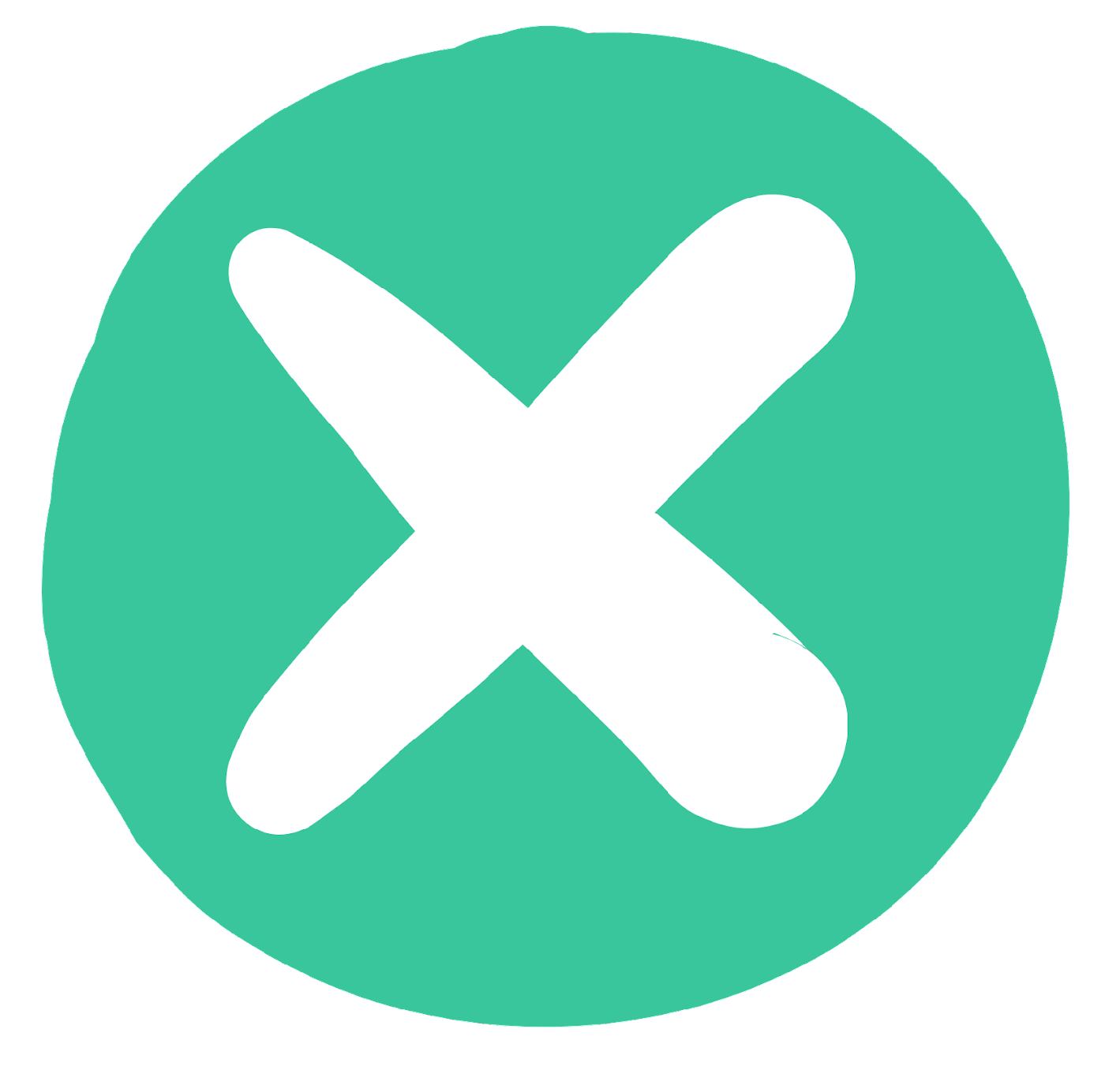 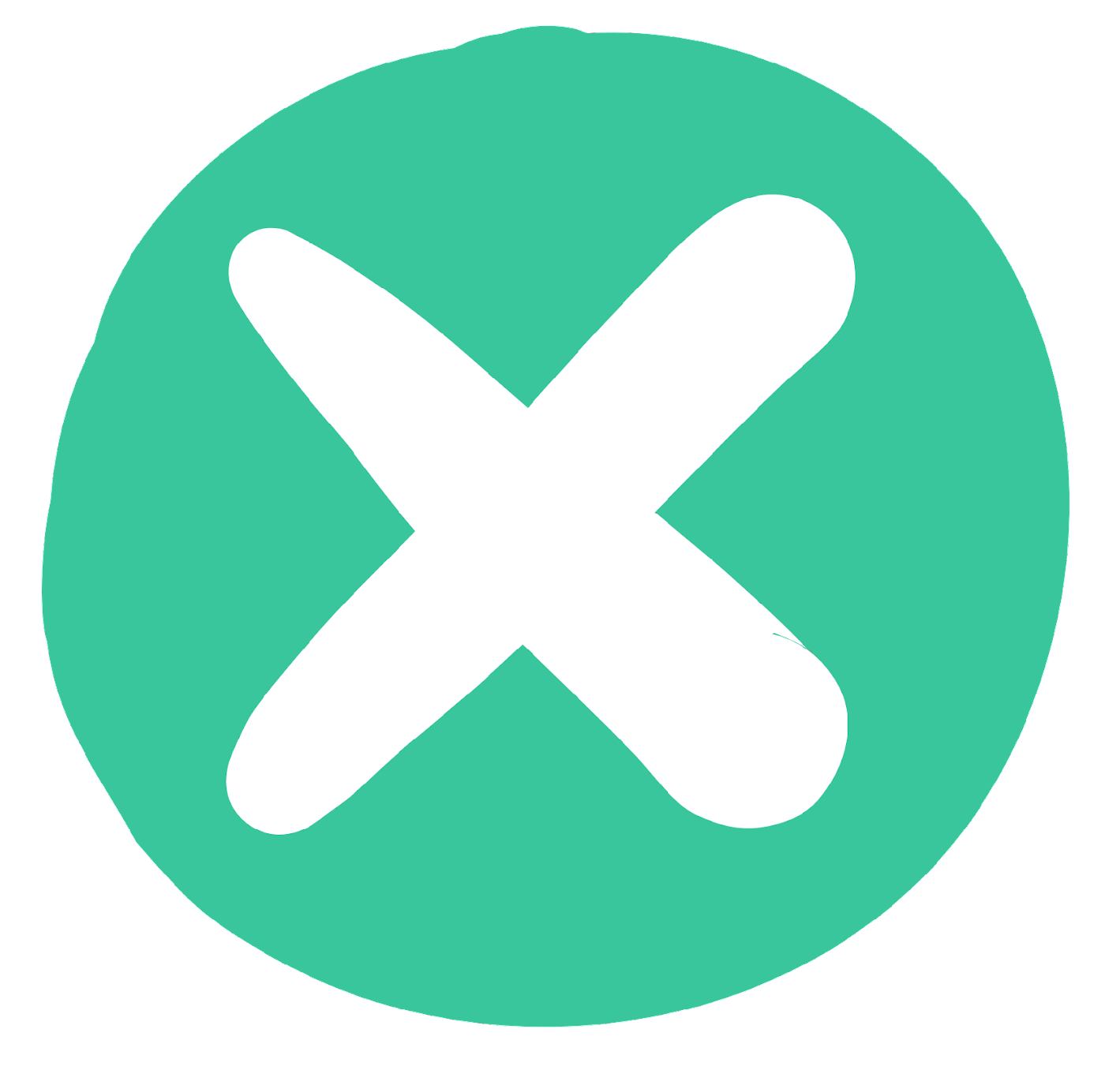 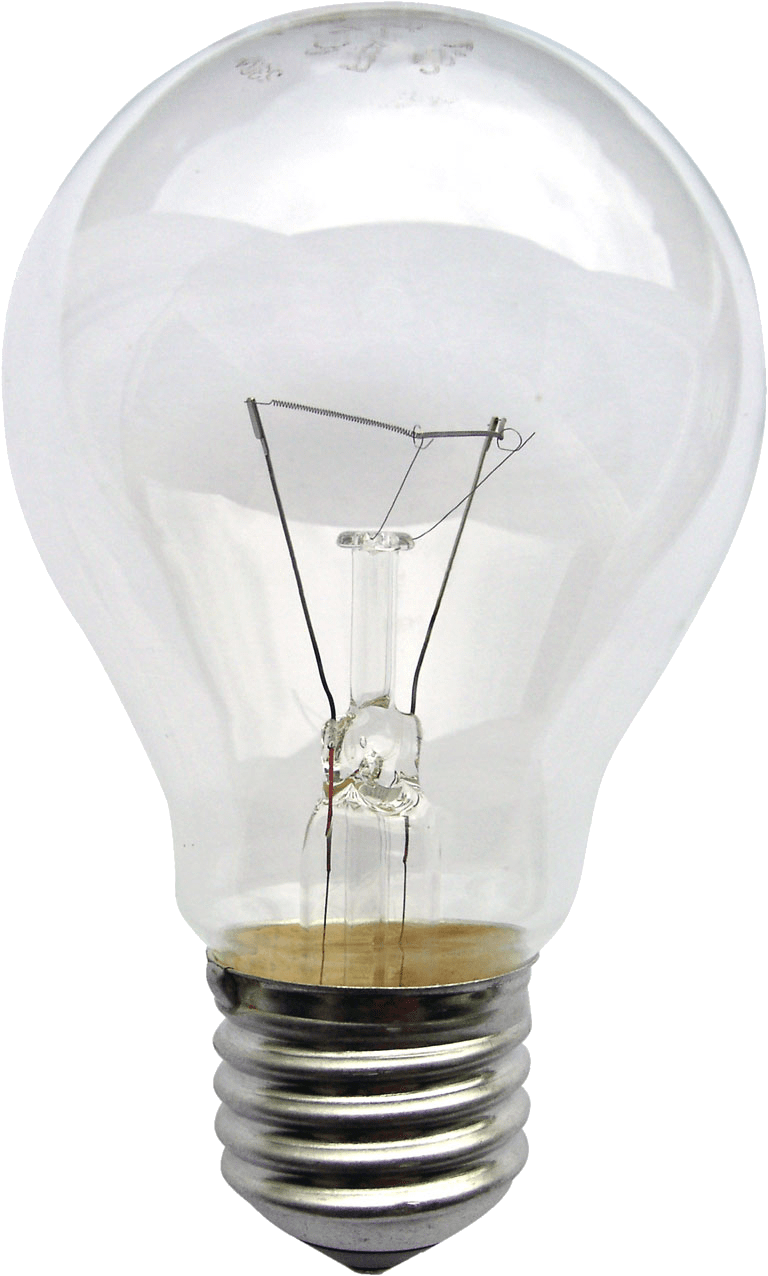 ขวดโหลแก้ว
ขวดพลาสติก PET
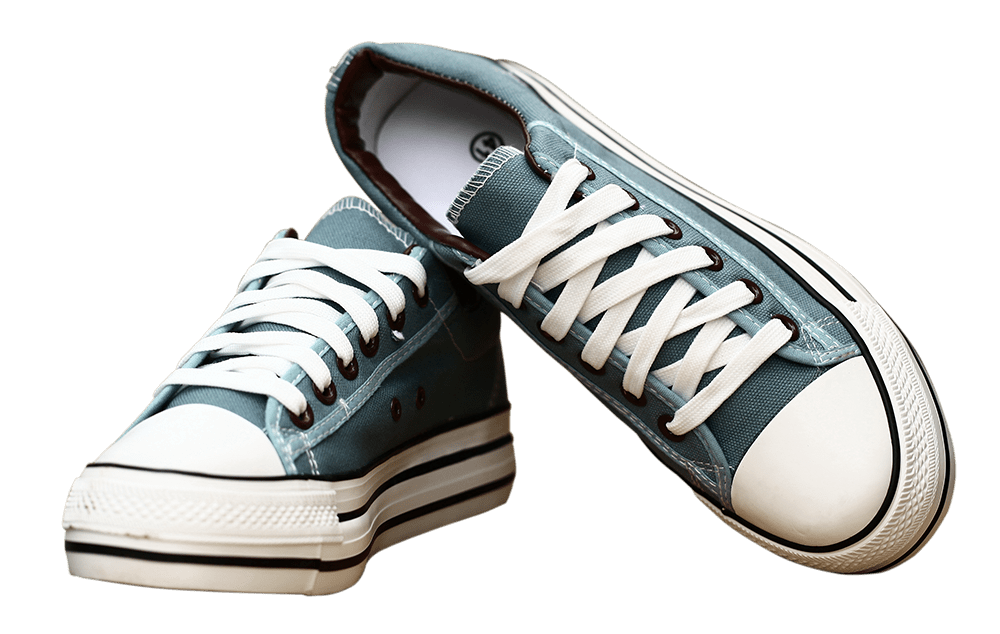 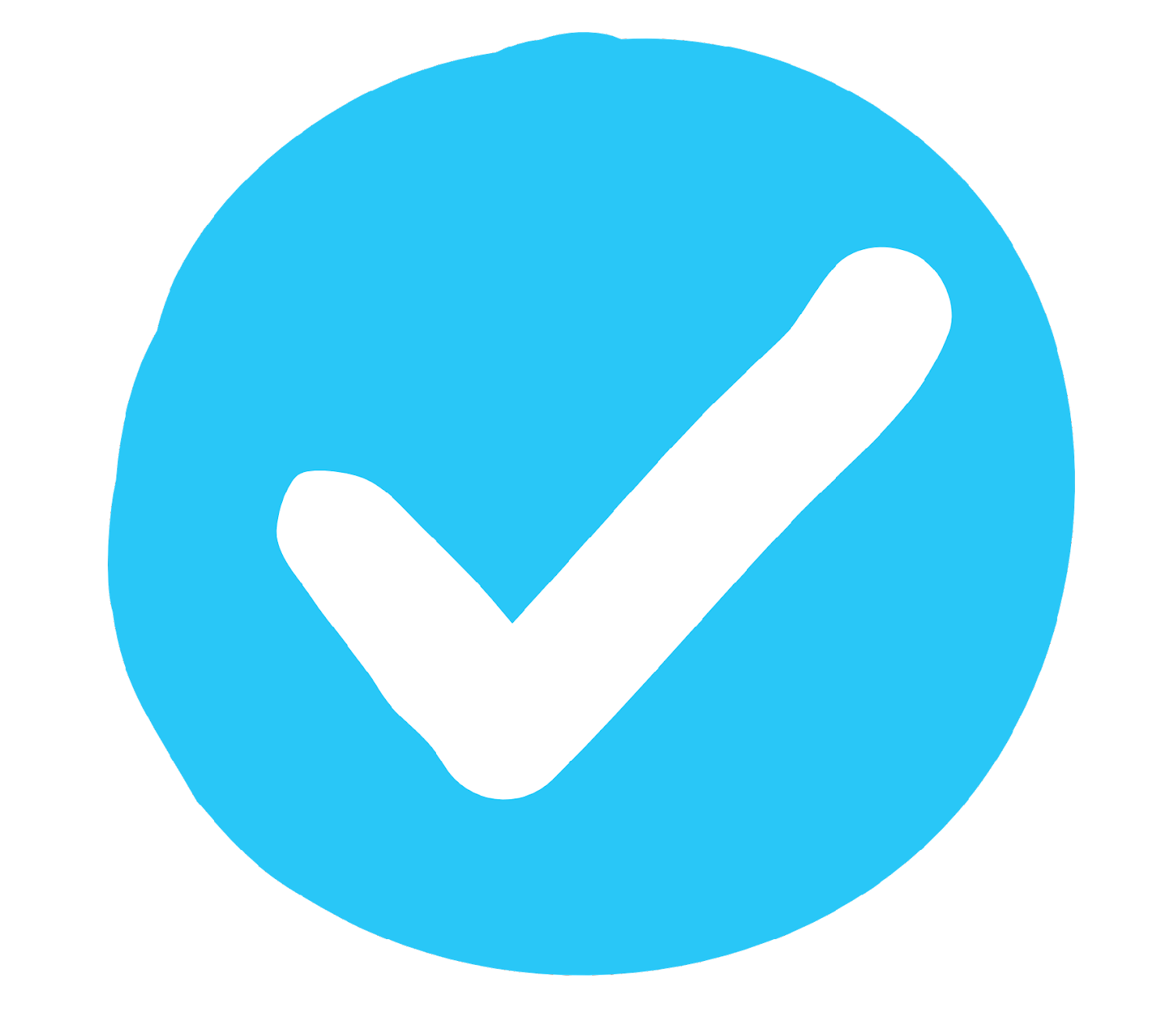 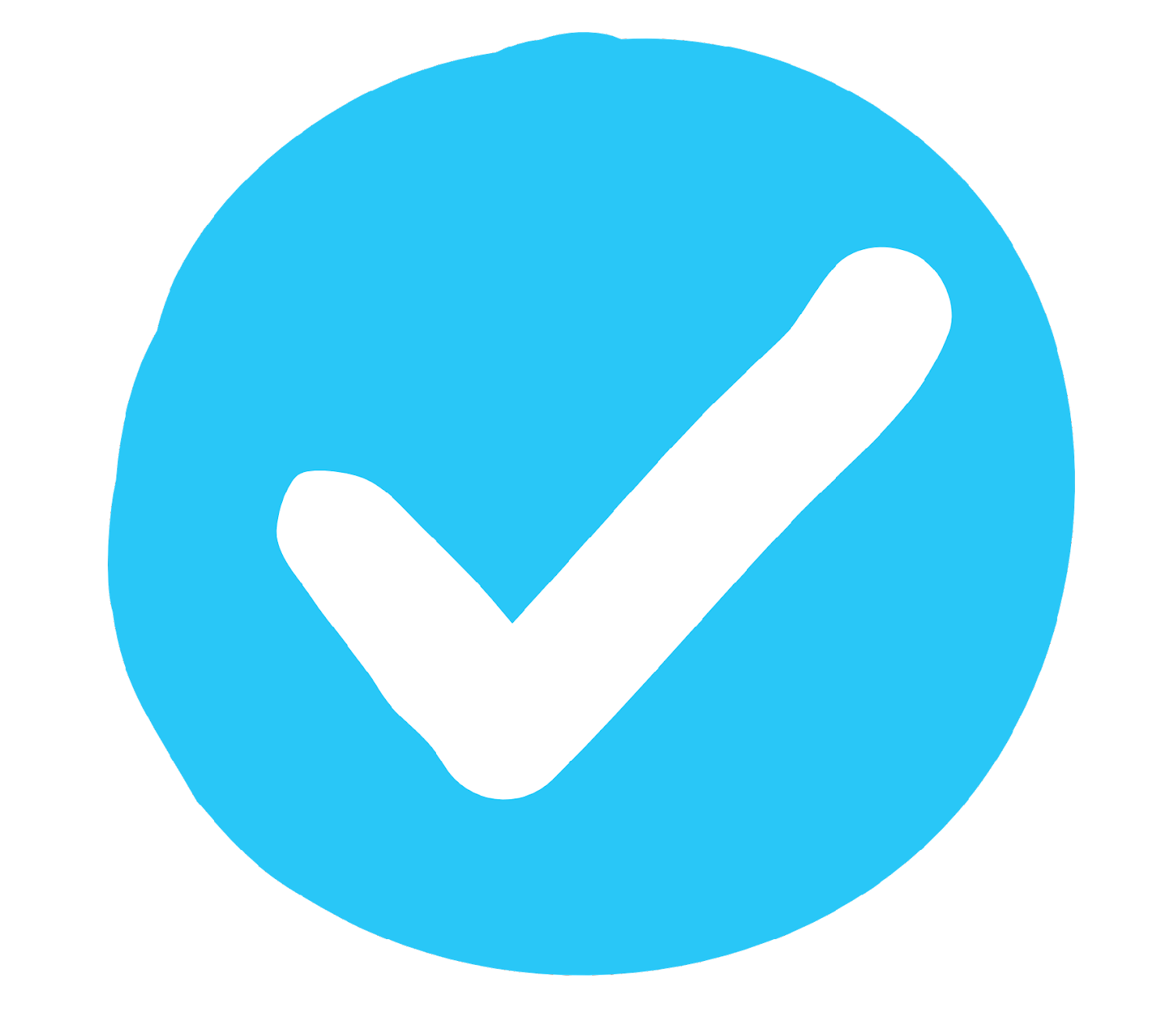 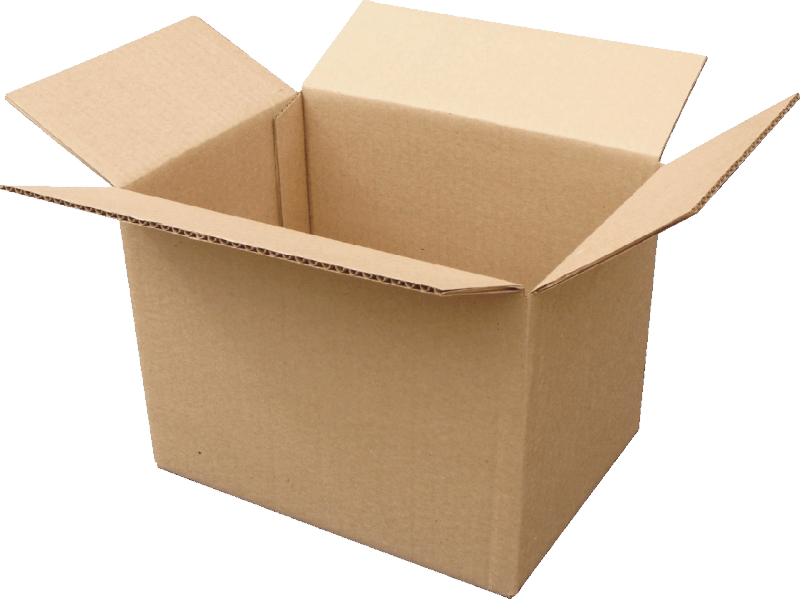 หลอดไฟ
กล่องใส่น้ำผลไม้
รองเท้า
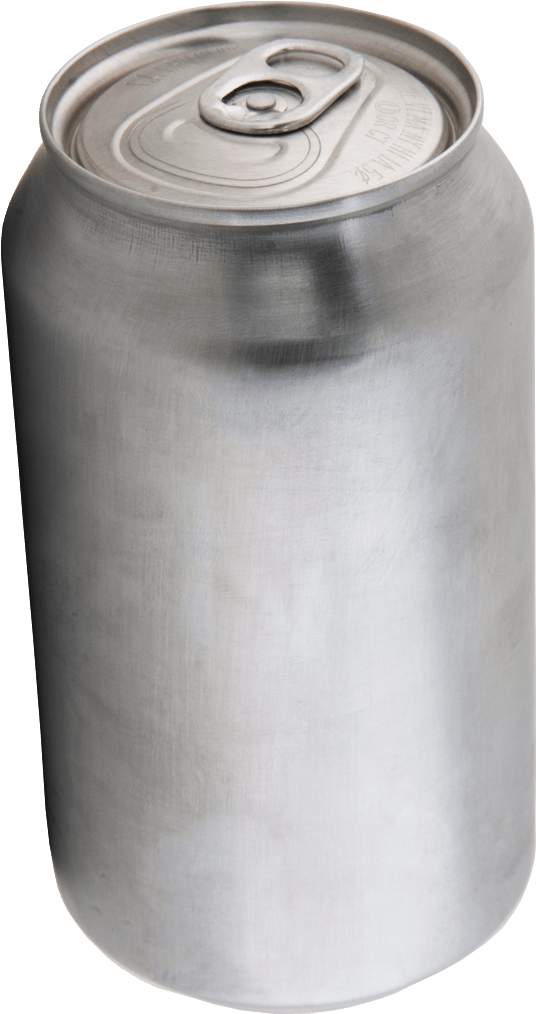 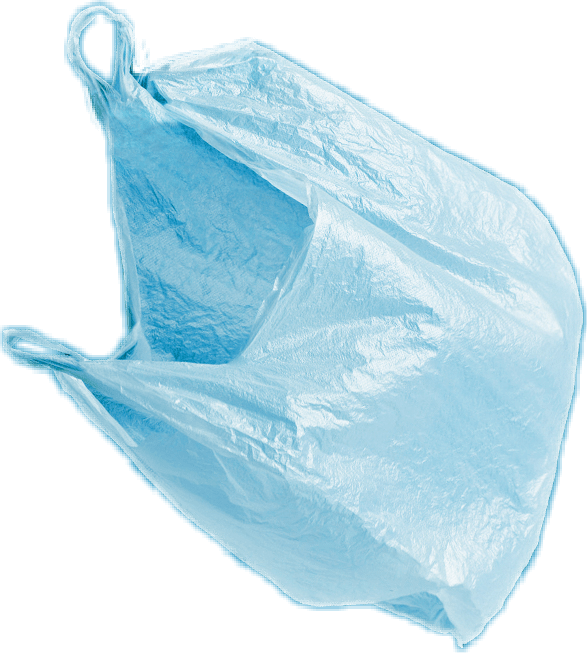 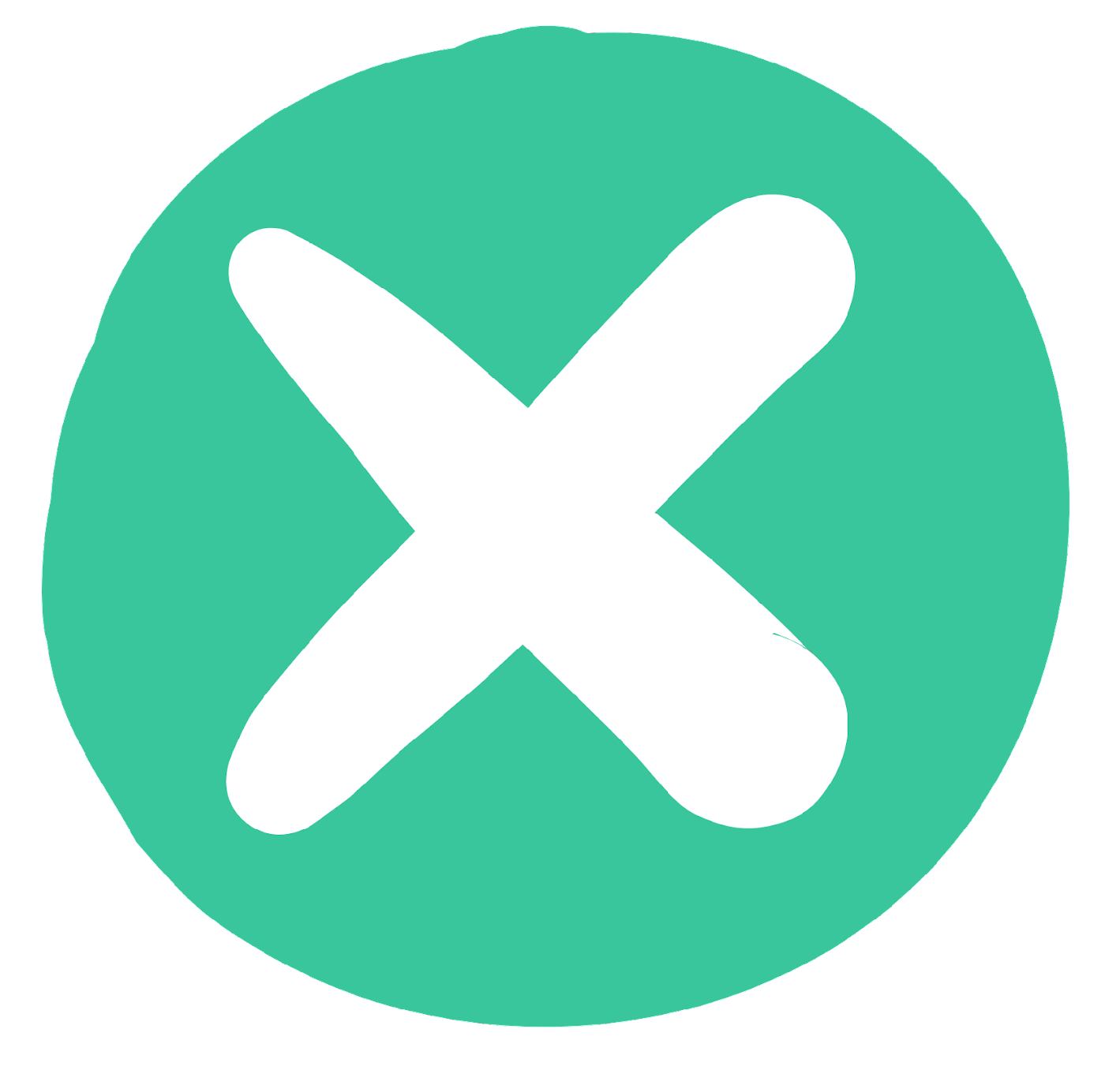 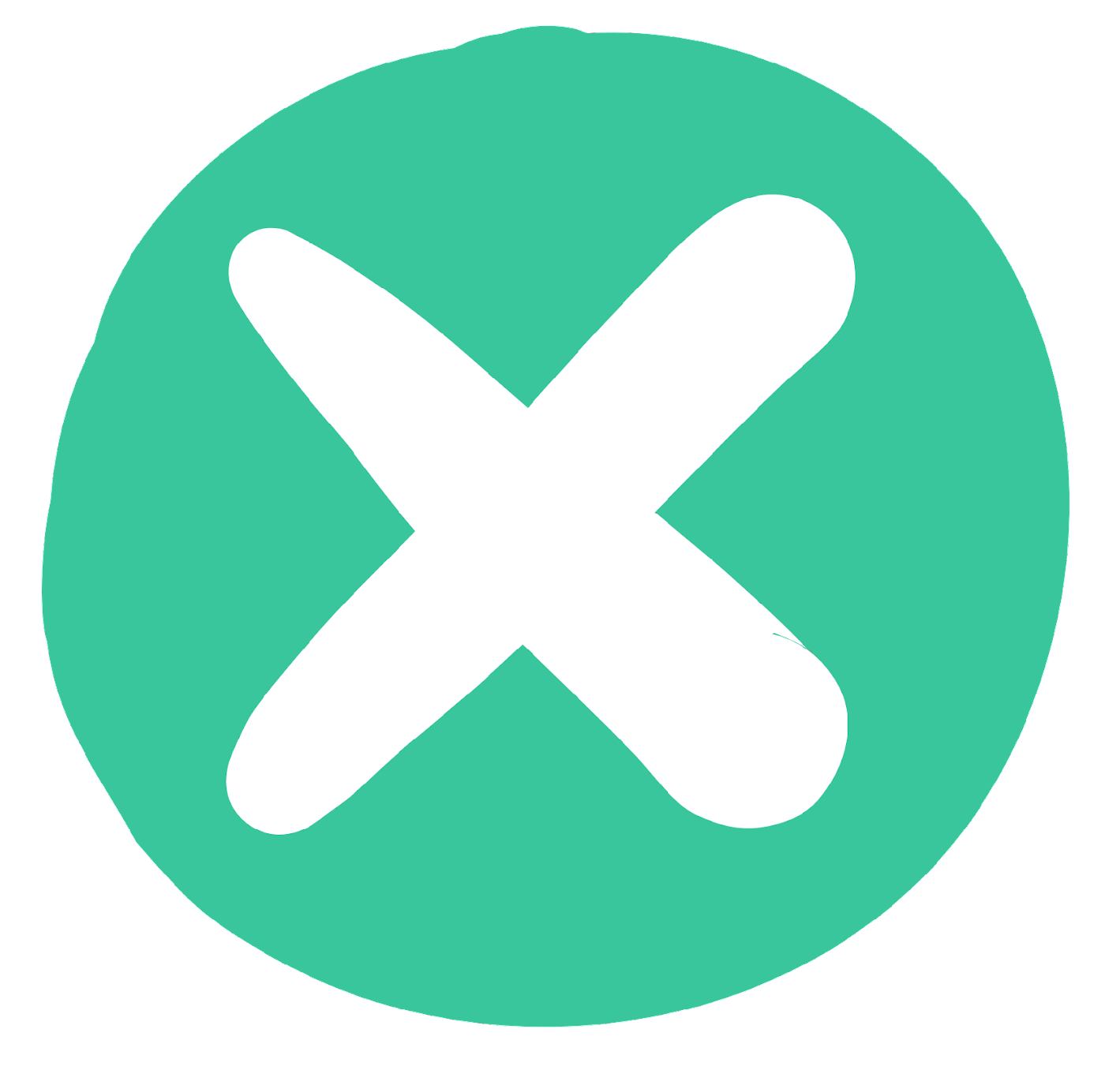 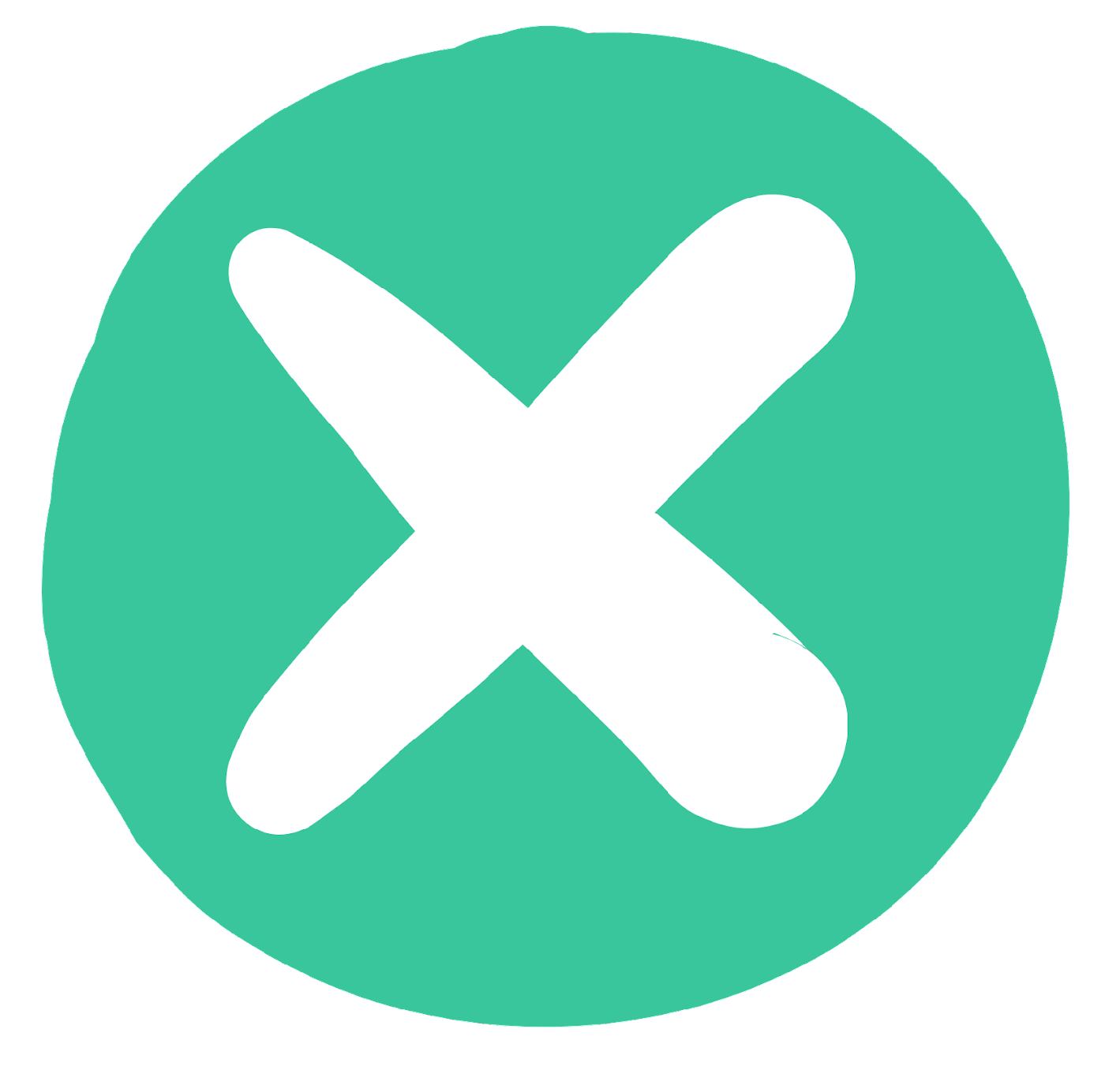 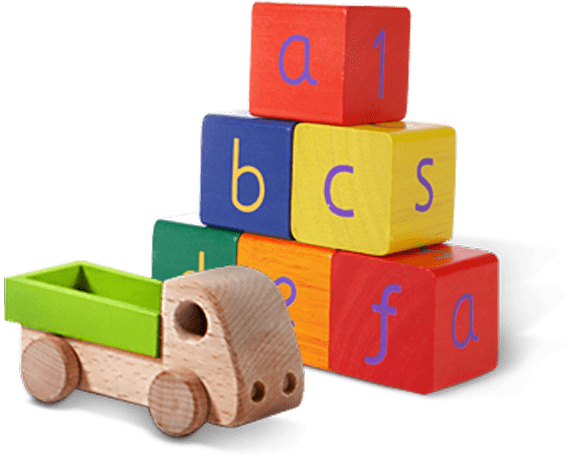 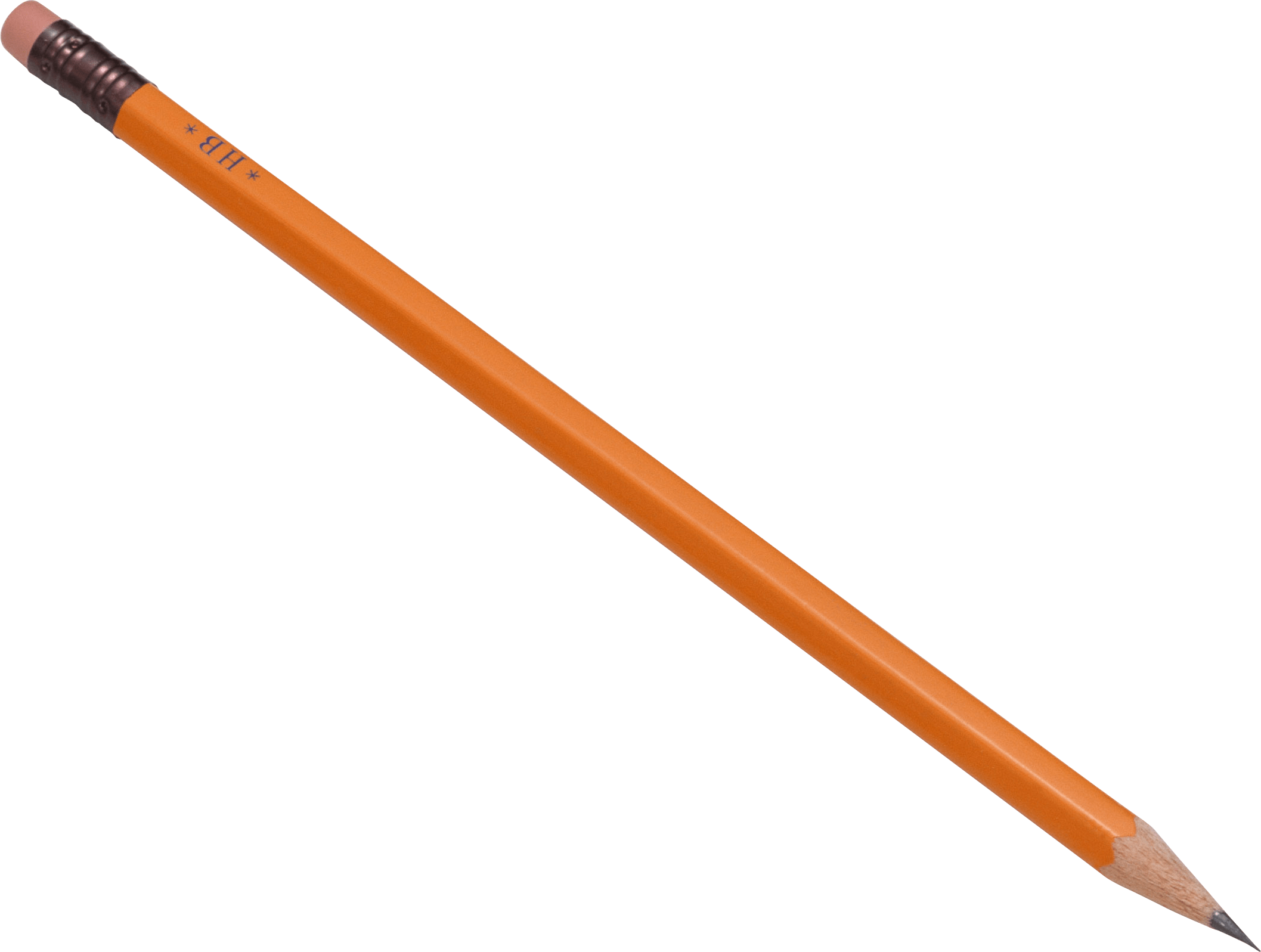 กระป๋องโลหะ
กล่องกระดาษแข็ง
ของเล่น
ถุงพลาสติก
ดินสอ
[Speaker Notes: (ความยาวสไลด์: 3 นาที)
 
แจกหรือแสดงสไลด์ “ได้/ไม่ได้” – มีเอกสาร PDF ประกอบคำบรรยายที่สามารถปริ๊นท์แจกนักเรียน อีกวิธีหนึ่งคือ บอกให้นักเรียนแบ่งกระดาษเป็นสองคอลัมน์ คอลัมน์หนึ่งเขียนคำว่า ได้ และอีกคอลัมน์เขียนคำว่าไม่ได้ ให้นักเรียนเขียนรายการสิ่งที่คิดว่ารีไซเคิลได้ลงไปในนั้น และให้พวกเขาอ้างอิงสไลด์นี้เพื่อตรวจสอบคำตอบ
 
เปิดโอกาสให้มีการพูดคุยกันในชั้นเรียน
พูดคุยถึงสิ่งที่รีไซเคิลได้และไม่ได้ โดยพิจารณาจากสิ่งของในเอกสารที่แจก 
นักเรียนจัดการกับขยะที่บ้านอย่างไร 
เอาขยะไปไว้ที่ไหน]
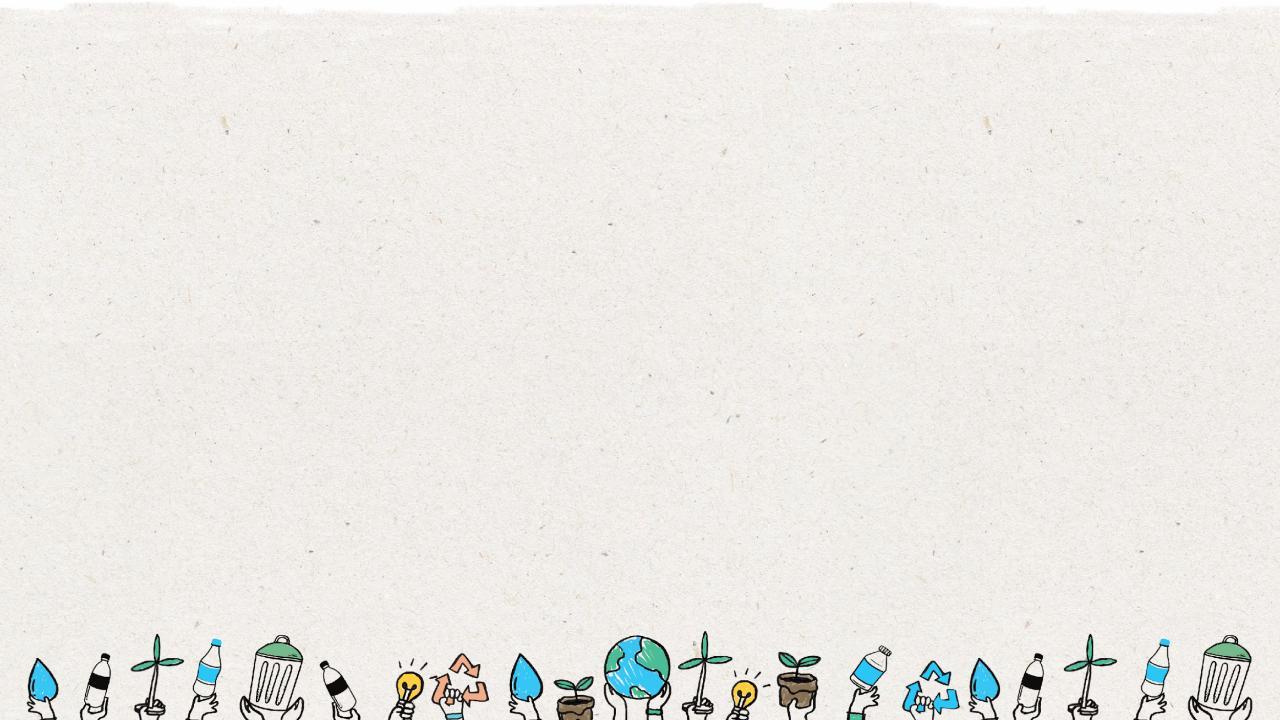 ขยะในมหาสมุทร
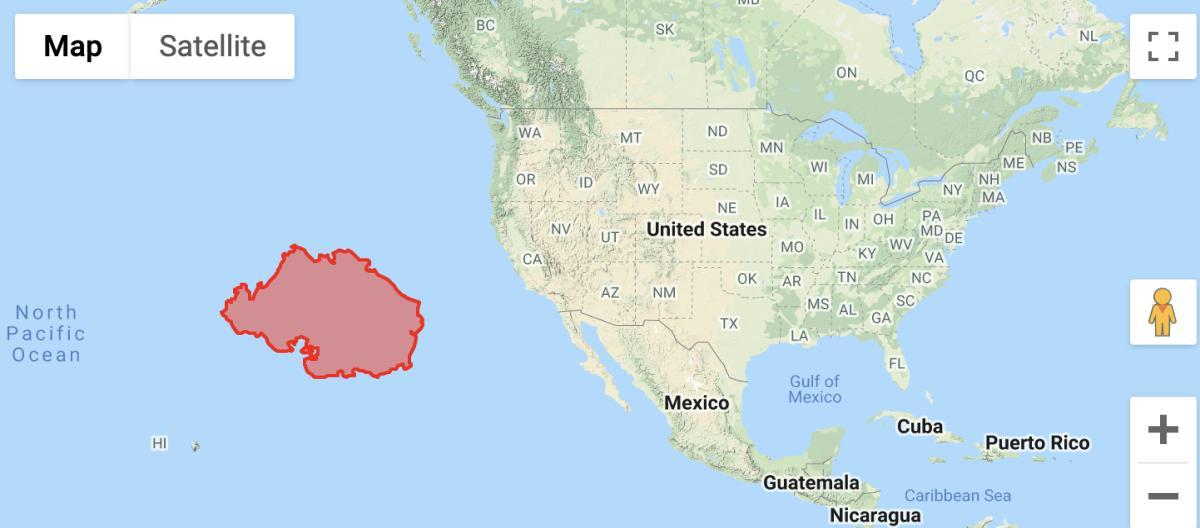 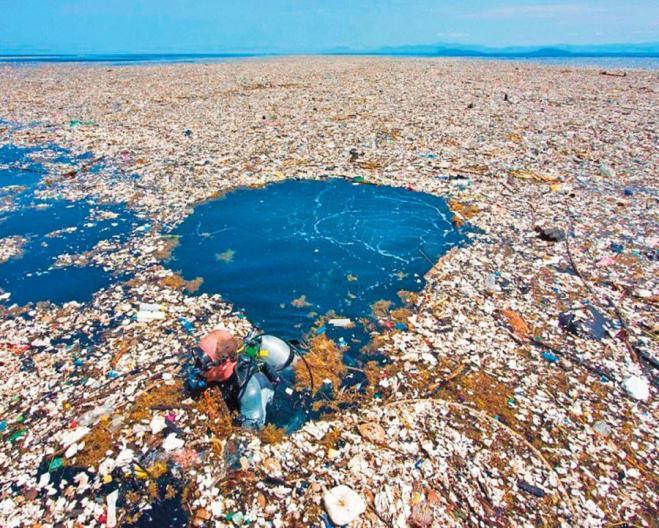 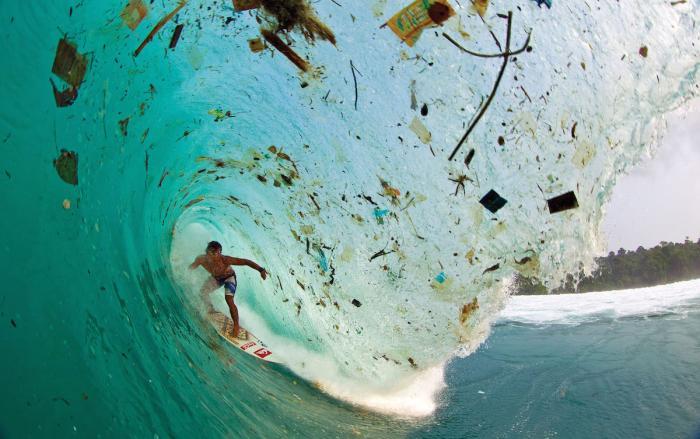 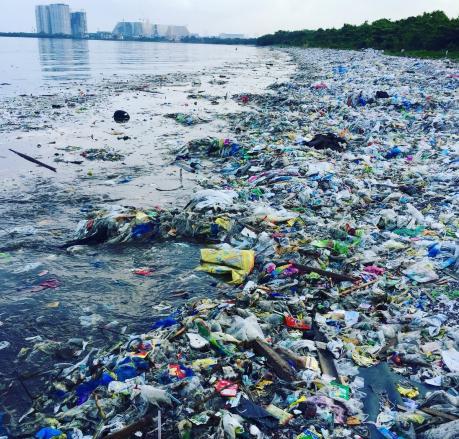 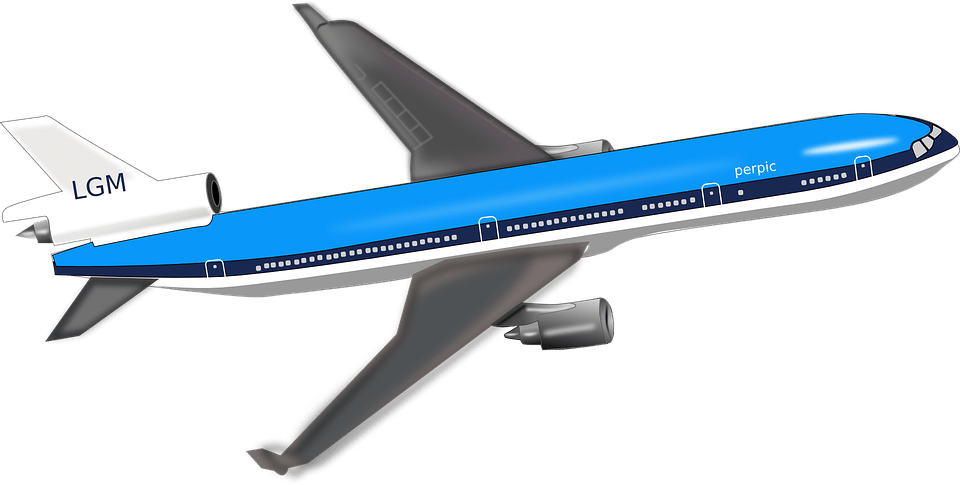 8
[Speaker Notes: (ความยาวสไลด์: 3-5 นาที)
 
บอกนักเรียน:
ขยะที่สะสมในมหาสมุทรและชายหาดของเราได้กลายเป็นวิกฤติโลกไปแล้ว ขยะนับแสนตันสามารถพบได้ในกระแสน้ำวนในมหาสมุทร ในอัตราที่เป็นอยู่ในปัจจุบัน คาดว่าปริมาณขยะจะมีมากกว่าปลาทั้งหมดในทะเลภายในปี 2050
 
มลพิษมีผลโดยตรงและรุนแรงต่อสัตว์ป่า นกทะเล เต่าทะเล แมวน้ำ และสัตว์เลี้ยงลูกด้วยนมทางทะเลหลายพันตัวถูกฆ่าในแต่ละปีจากการกินขยะหรือเข้าไปติดอยู่ในกองขยะ
 
คลิก 1:
ขยะในมหาสมุทรมีเยอะมากถึงขั้นเกิดการสะสมตัวอยู่ตามแนวชายฝั่งและสะสมตัวเป็นแพขยะยักษ์กลางมหาสมุทร แพขยะแปซิฟิกใต้ที่เห็นตรงบริเวณที่เป็นสีแดง เป็นจุดที่ขยะสะสมตัวมากที่สุดในโลก มีขนาด 2 เท่าของรัฐเท็กซัสในอเมริกา นี่เป็นผลมาจากการที่มนุษย์สร้างขยะที่เข้าไปในมหาสมุทรและถูกกระแสน้ำพัดพาขยะเป็นวงวนกลางมหาสมุทร  
 
คลิก 2:
มีขยะประมาณ 80,000 ตันในแพขยะแห่งนี้ ซึ่งมีน้ำหนักเทียบเท่ากับ ...
 
คลิก 3:
เครื่องบินเจ็ท 500 ลำ
 
ถามนักเรียน:
ทำไมถึงมีขยะมากมายในมหาสมุทรของเรา
นักเรียนคิดอย่างไรกับแพขยะแปซิฟิก]
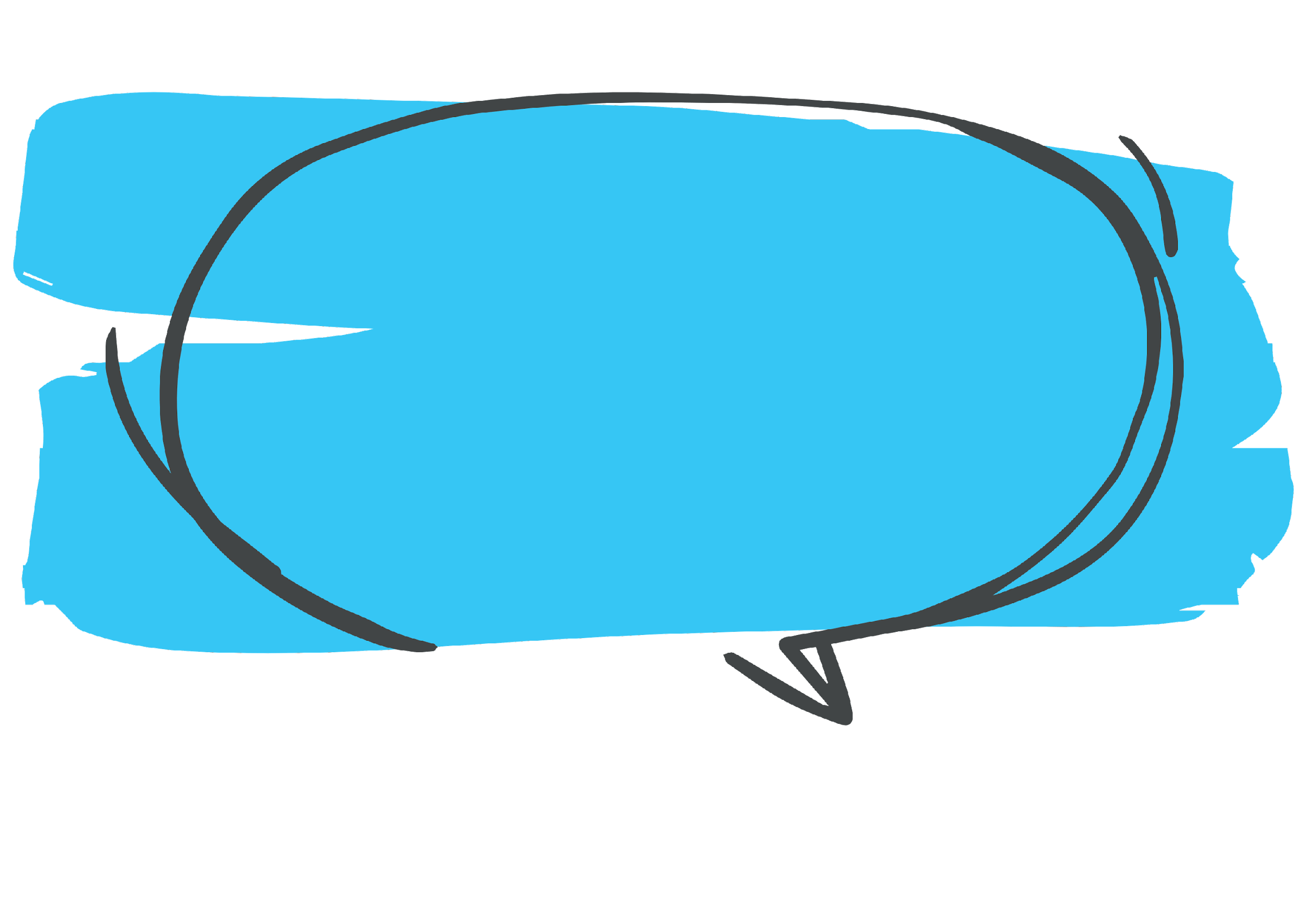 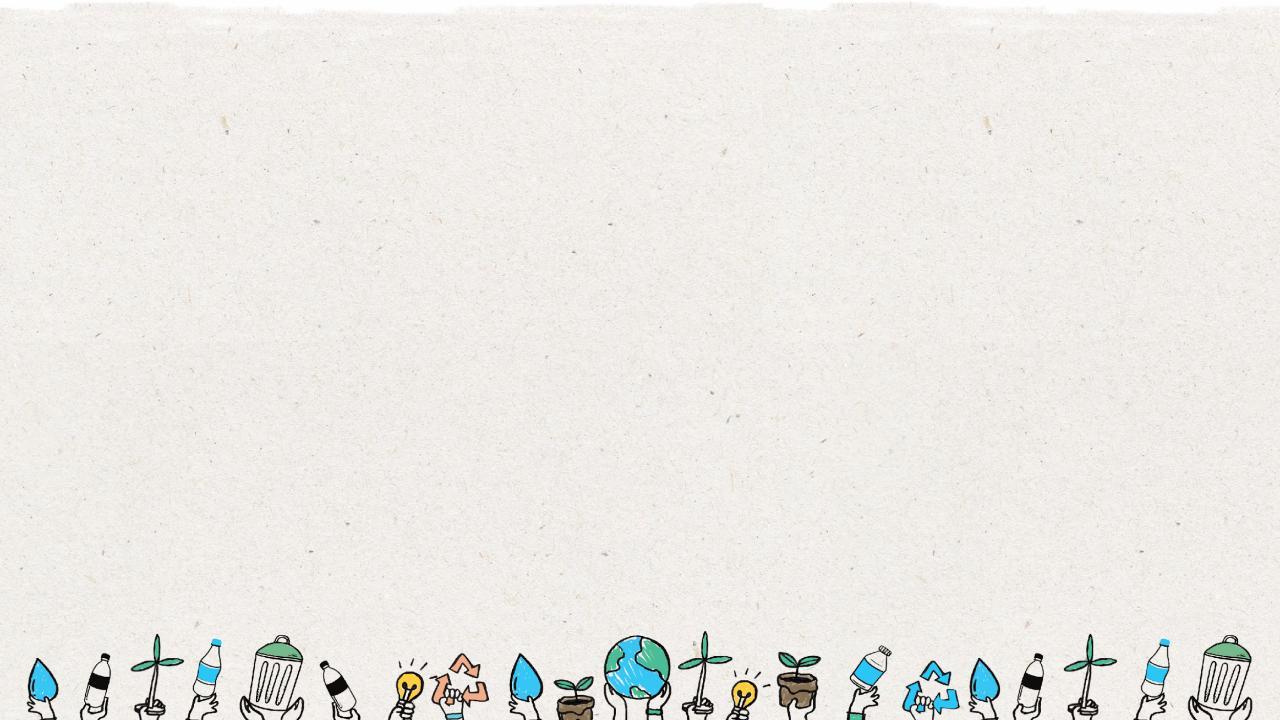 สัตว์น้ำเผลอกินขยะในมหาสมุทรเข้าไปเยอะแค่ไหน
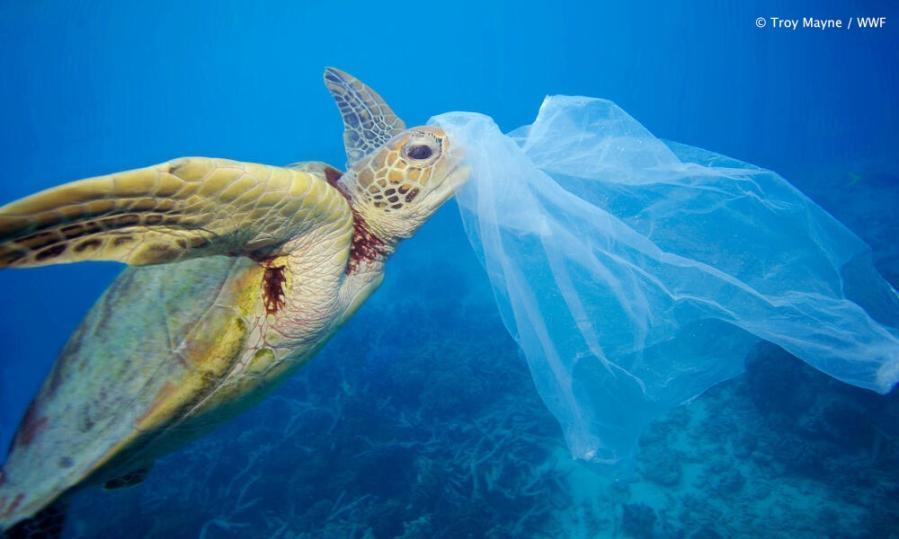 เกือบครึ่งหนึ่งของเต่าที่อาศัยอยู่ในโลกได้กินขยะพลาสติก
9
[Speaker Notes: (ความยาวสไลด์: 3 นาที)
 
ถามนักเรียน:
เนื่องจากมีขยะจำนวนมากที่รั่วไหลเข้าไปในมหาสมุทร คิดว่าสัตว์น้ำเผลอกินขยะเข้าไปเยอะแค่ไหน
 
คลิก 1:
ผลการวิจัยชี้ให้เห็นว่าเกือบครึ่งหนึ่งของเต่าที่อาศัยอยู่ในโลกได้กินขยะที่เกิดจากมนุษย์ 
 
คลิก 2: รูปเต่าทะเลปรากฏ
 
ถามนักเรียน:
ทำไมเต่าทะเลและสัตว์ทะเลอื่น ๆ จึงกินขยะ?
 
คำตอบ:
เหตุผลง่าย ๆ คือ: ถุงพลาสติกที่ลอยอยู่บนน้ำอาจดูคล้ายกับแมงกะพรุน สาหร่าย หรืออย่างอื่นที่เป็นอาหารหลักของเต่าทะเล เต่าทะเลทุกสายพันธุ์มีความเสี่ยงจากขยะในมหาสมุทร]
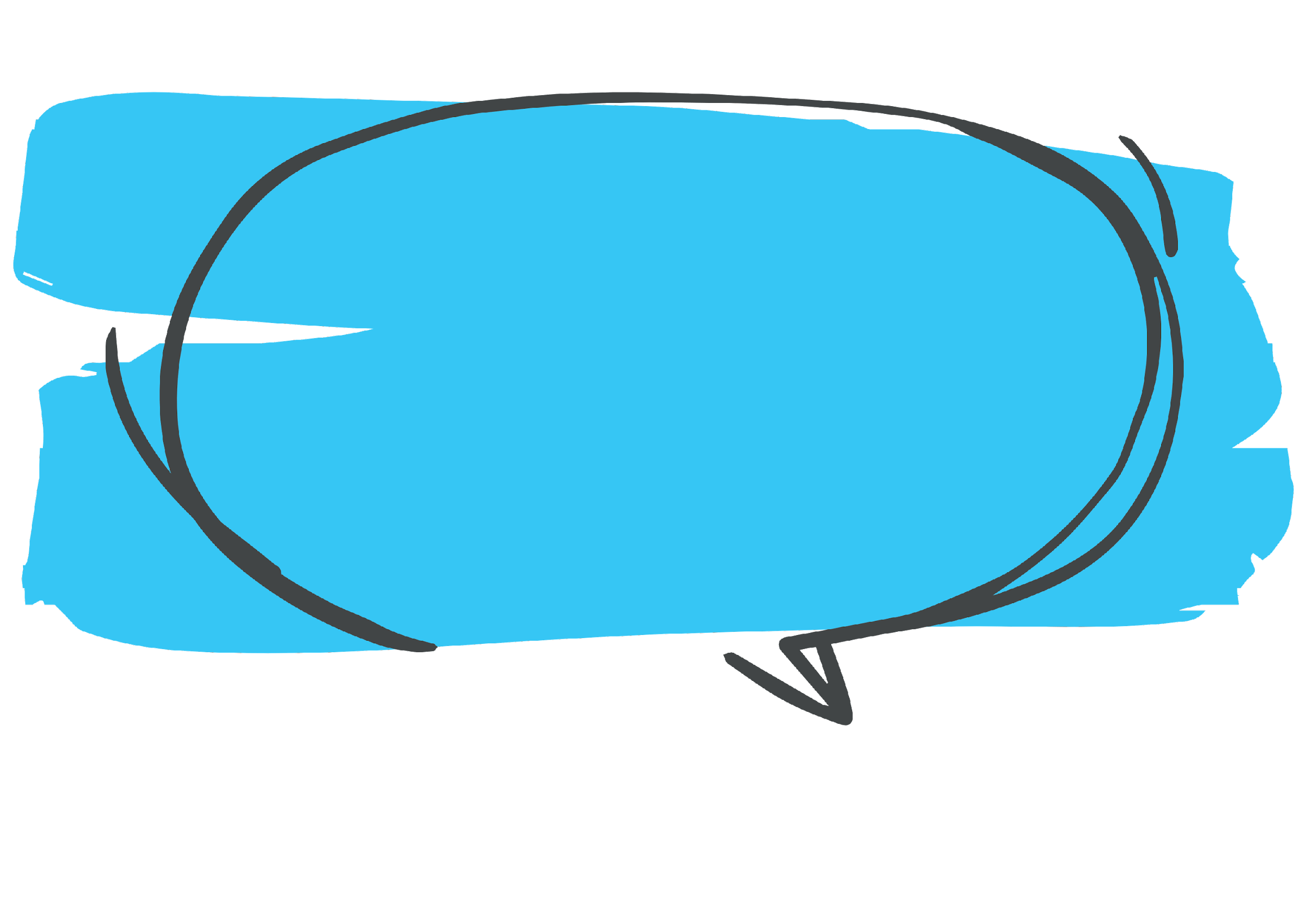 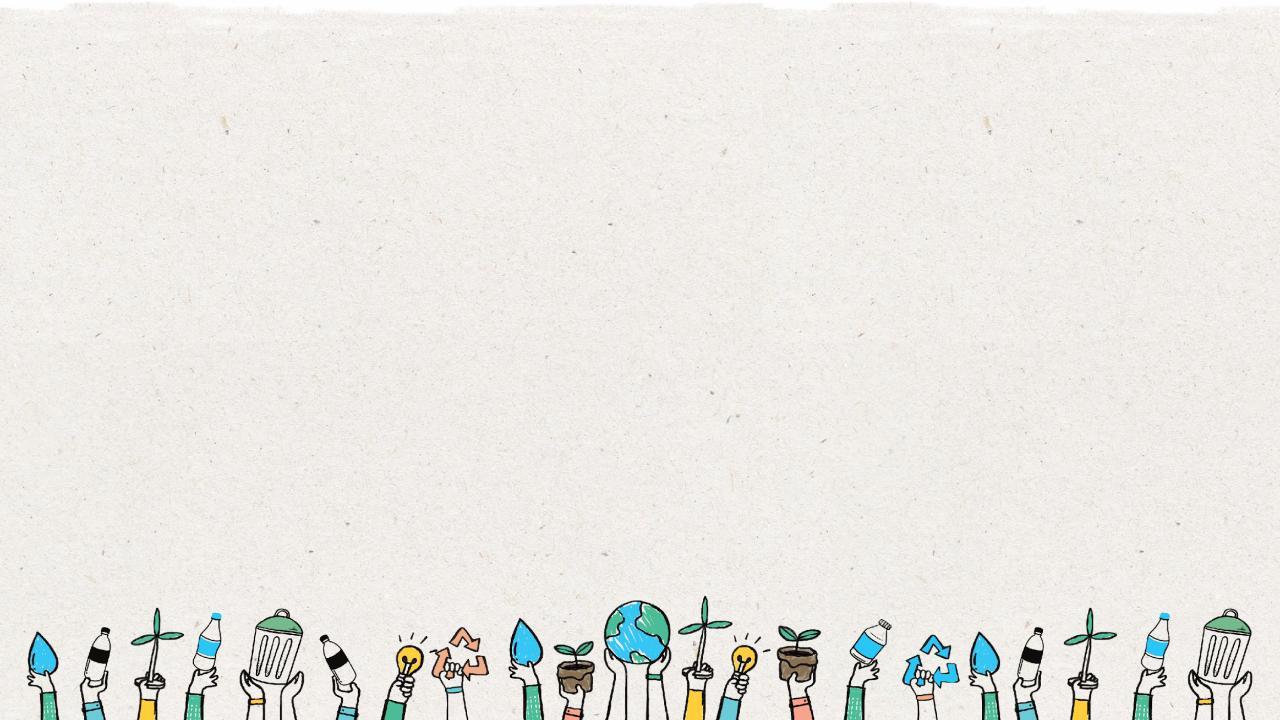 ขยะไหลเข้าสู่มหาสมุทรได้อย่างไร
10
[Speaker Notes: (ความยาวสไลด์: 3 นาที)
 
ถามนักเรียน:
ขยะเข้าสู่มหาสมุทรอย่างไร
ขยะมาจากไหน
 
คำตอบ:
มลพิษส่วนใหญ่ที่เข้าสู่มหาสมุทรมาจากกิจกรรมของมนุษย์ตามแนวชายฝั่งและแผ่นดินที่ห่างออกไปจากชายฝั่ง หนึ่งในเหตุผลหลักที่ทำให้ขยะบนบกไหลลงไปสู่มหาสมุทร เนื่องมาจากการทิ้งขยะไม่เป็นที่เป็นทาง การจัดการขยะที่ไม่ดี การระยายน้ำฝน และเหตุการณ์ทางธรรมชาติที่รุนแรง เช่น สึนามิและพายุเฮอร์ริเคน]
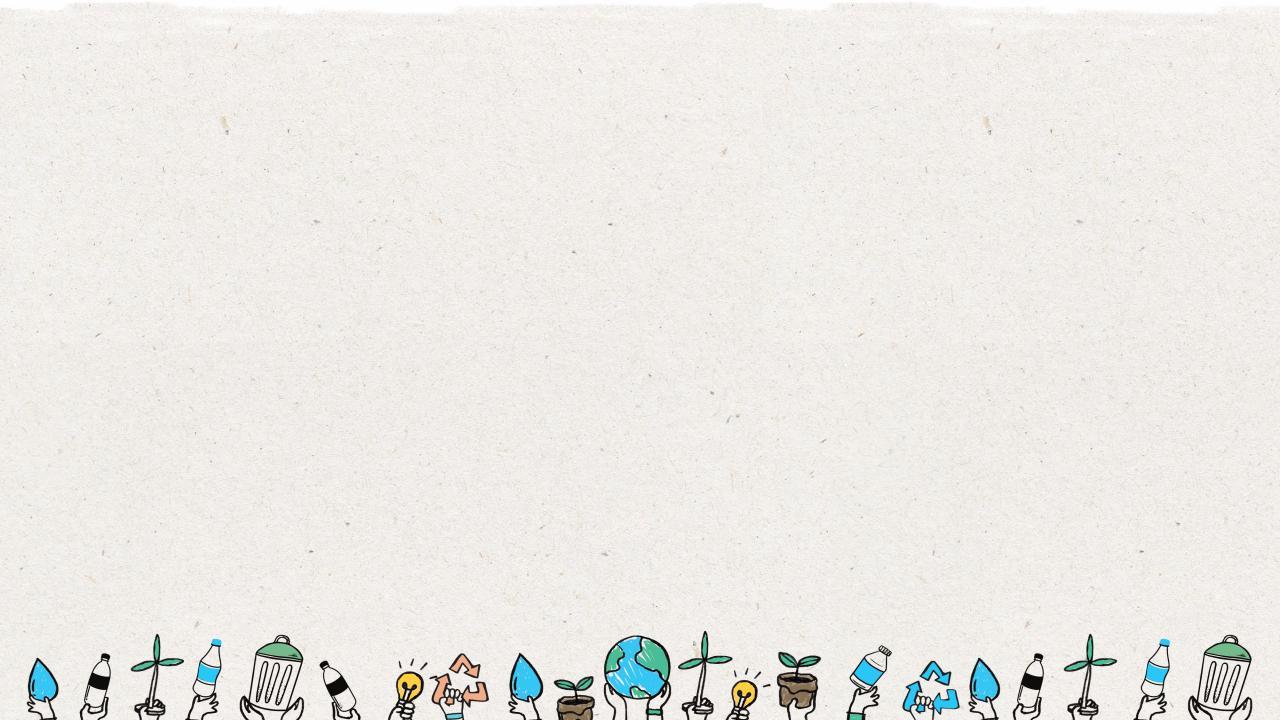 การรั่วไหลของขยะ เกิดขึ้นเมื่อ
ขยะไม่ได้ถูกรีไซเคิลหรือเข้าสู่หลุมฝังกลบ และรั่วไหล
สู่สภาพแวดล้อมตามธรรมชาติของเรา
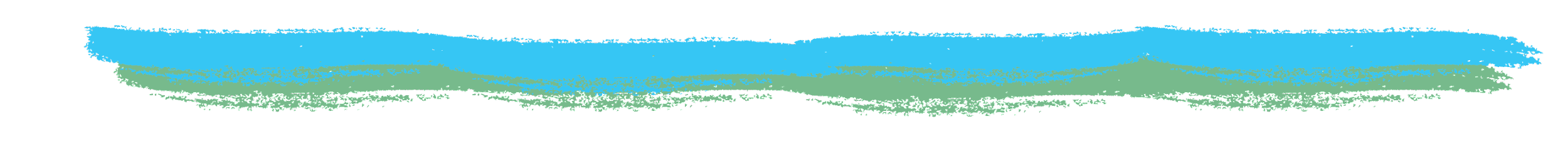 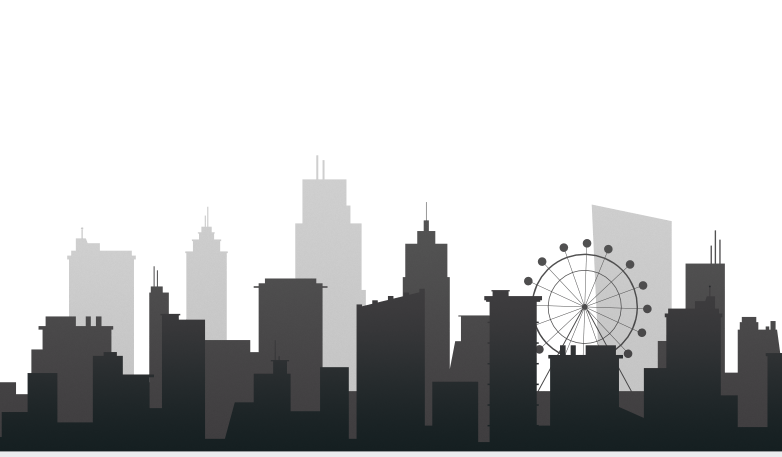 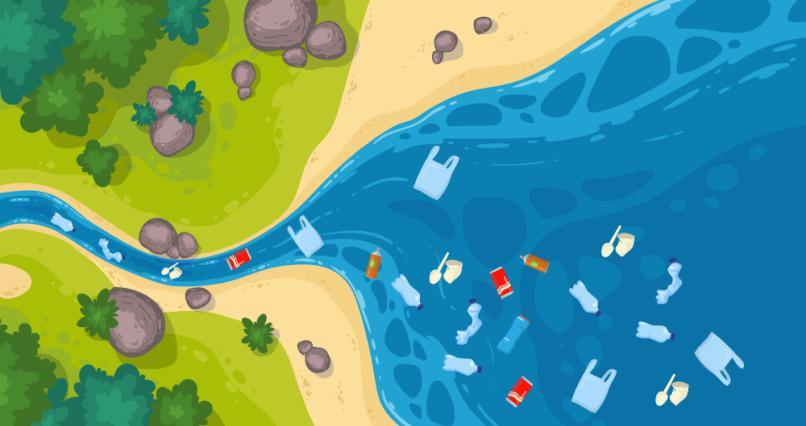 ขยะส่วนใหญ่ใน 
มหาสมุทรมาจาก 
มนุษย์ที่อยู่บนบก
11
[Speaker Notes: (ความยาวสไลด์: 3-5 นาที)
 
บอกนักเรียน:
การรั่วไหลจะเกิดขึ้นเมื่อมีขยะหลุดรอดออกจากระบบที่ถูกออกแบบให้มีการรรีไซเคิล มีการกำจัดขยะในหลุมฝังกลบ หรือเผาในเตาเผาขยะ ขยะที่ออกจากระบบเหล่านี้จะเข้าสู่สภาพแวดล้อมบนพื้นดินและไหลไปสู่ทางน้ำที่ส่งตรงสู่มหาสมุทรของเรา แม้ว่าจะอาศัยอยู่ไกลจากมหาสมุทร แต่ขยะที่ไม่ได้รับการจัดการอย่างถูกต้องก็จะไหลไปสู่มันในที่สุด
 
ถามนักเรียน:
ขยะในมหาสมุทรมาจากไหน
 
คลิก 1: คำตอบปรากฏ
คำตอบ:  
ขยะส่วนใหญ่ในมหาสมุทรมาจากมนุษย์และแหล่งต่าง ๆ บนบก เรามาดูกันว่าขยะบนบกจะเข้าสู่มหาสมุทรอย่างไรในสไลด์ต่อไปนี้]
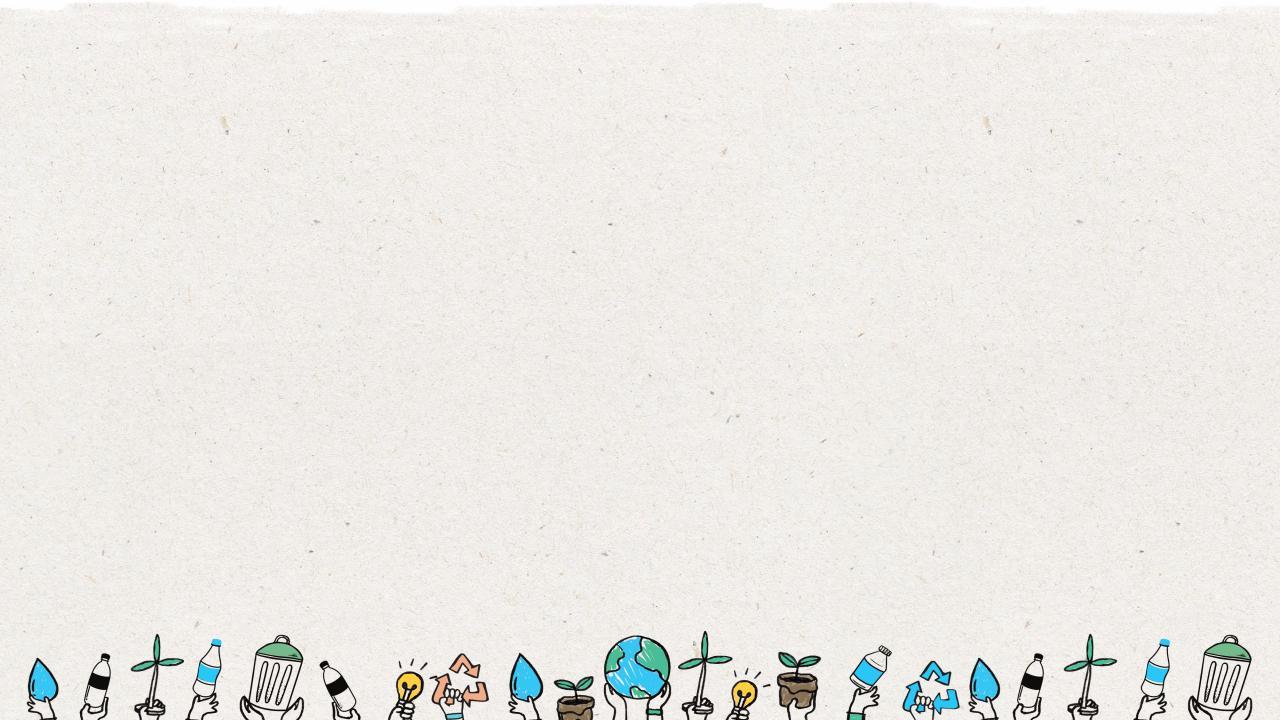 2. เมื่อฝนตก ขยะจะไหลเข้าสู่ 
ท่อระบายน้ำฝน
1. ผู้คนทิ้งขยะไว้บนพื้น 
หรือขยะตกจากถังขยะ
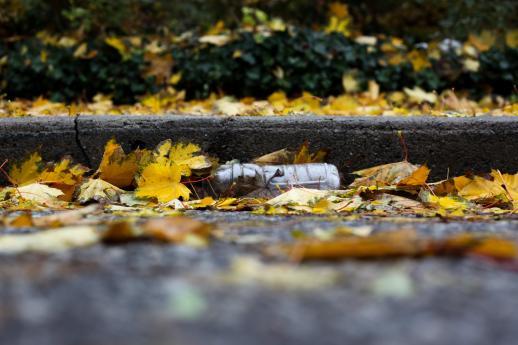 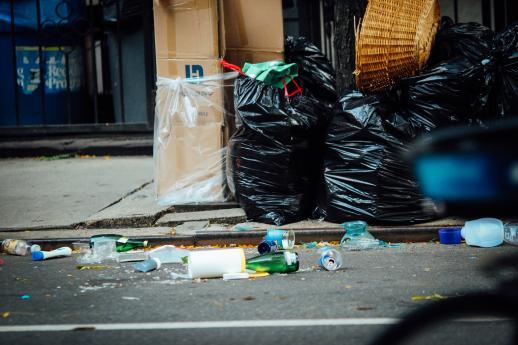 12
[Speaker Notes: (ความยาวสไลด์: 2 นาที)
 
บอกนักเรียน:
เรามาดูกันว่าบรรจุภัณฑ์อาหารของมนุษย์มีการรั่วไหลเข้าสู่มหาสมุทรอย่างไม่ตั้งใจได้อย่างไรใน 6 ขั้นตอน 
 
ผู้คนทิ้งบรรจุภัณฑ์อาหารไว้บนพื้น ไม่เป็นที่เป็นทาง หรืออาจจะหล่นออกมาจากถังขยะ
จากนั้นบรรจุภัณฑ์อาหารที่พื้นจะไหลลงสู่ท่อระบายน้ำฝนตามถนน]
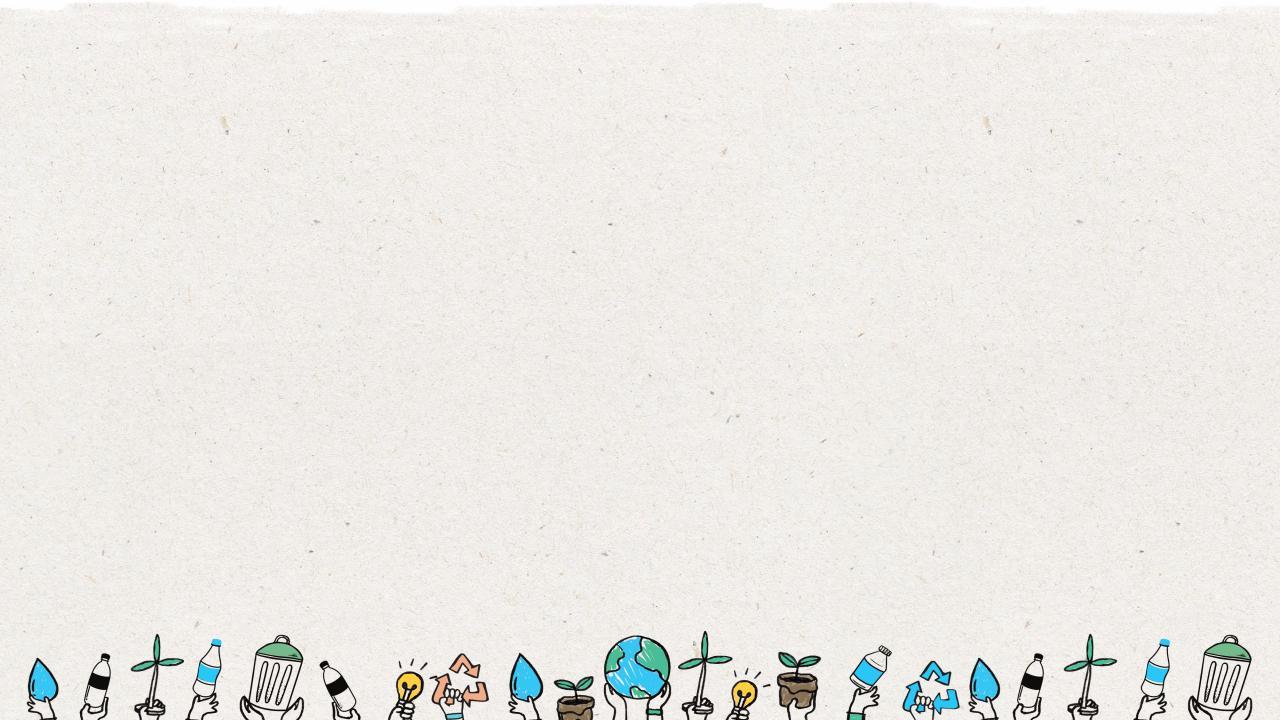 4. ทางน้ำเหล่านั้นจะไหลเข้าสู่ 
แม่น้ำในพื้นที่
3. ท่อระบายน้ำฝนจะไหลเข้าไป 
ในทางน้ำในพื้นที่
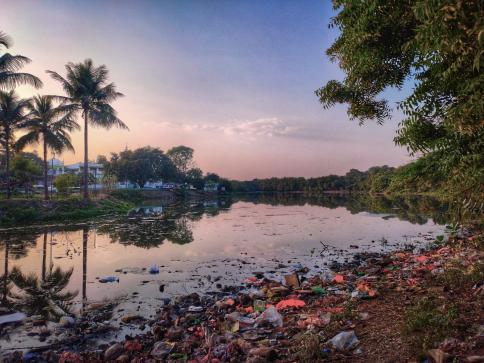 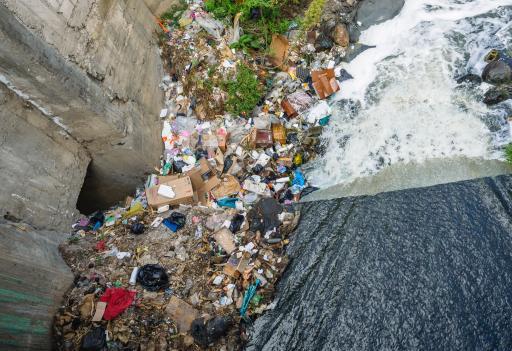 13
[Speaker Notes: (ความยาวสไลด์: 2 นาที)
 
บอกนักเรียน:
3. เมื่อบรรจุภัณฑ์อาหารเข้าสู่ท่อระบายน้ำฝน ก็จะถูกชะล้างไปตามทางน้ำ
4. ทางน้ำคือจุดเชื่อมต่อไปยังแม่น้ำ ซึ่งเป็นที่ที่น้ำที่รอการระบายและทุกอย่างที่อยู่ในนั้น เช่น บรรจุภัณฑ์อาหารของเรา ไหลไปยังระบบแม่น้ำในพื้นที่]
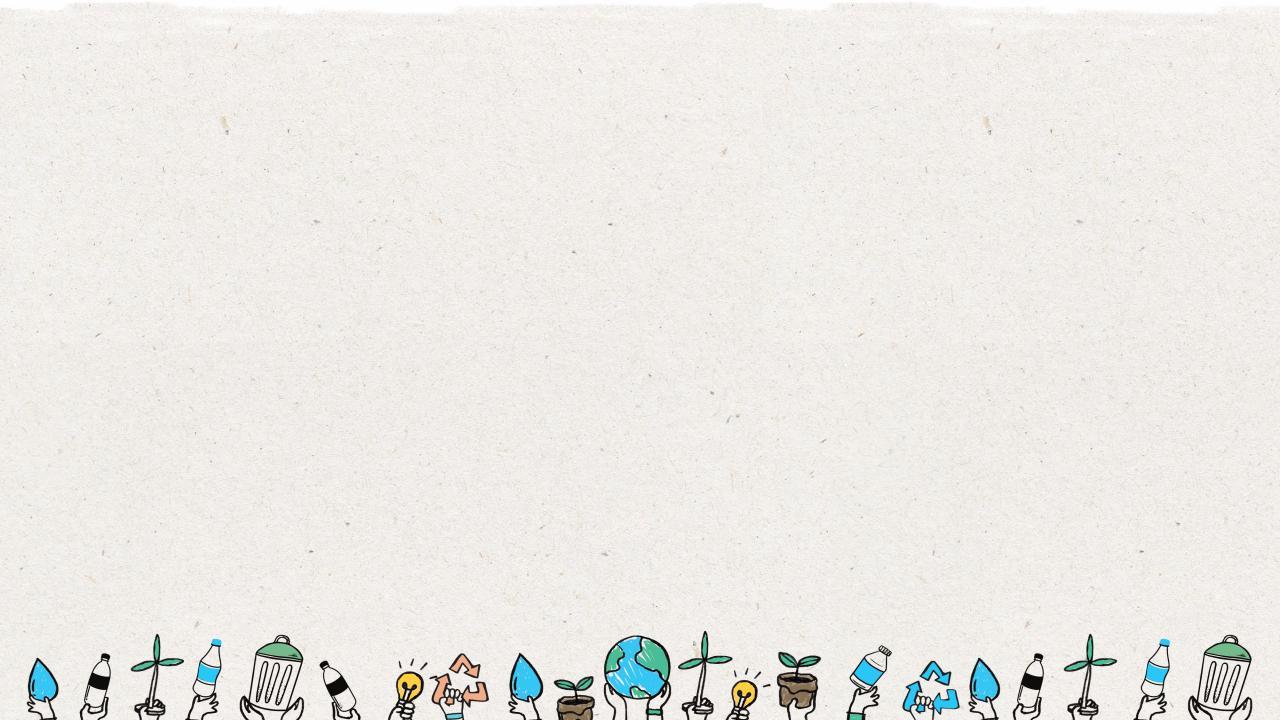 6. กระแสน้ำในมหาสมุทรส่งขยะไปทั่วโลกและสร้าง “เกาะกองขยะ”
5. แม่น้ำไหลลงสู่มหาสมุทร
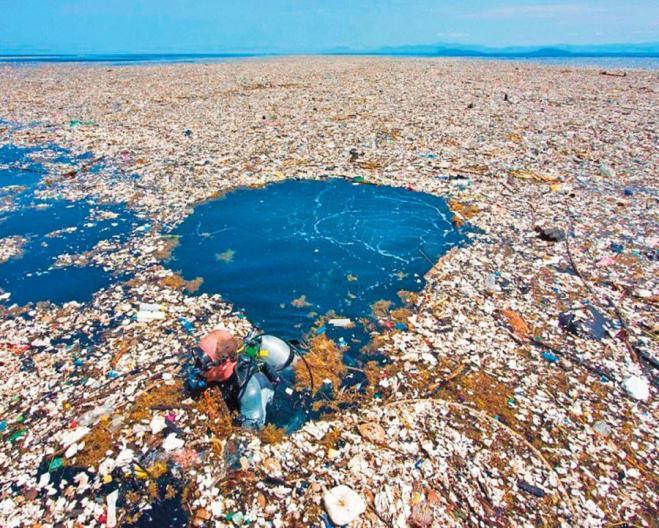 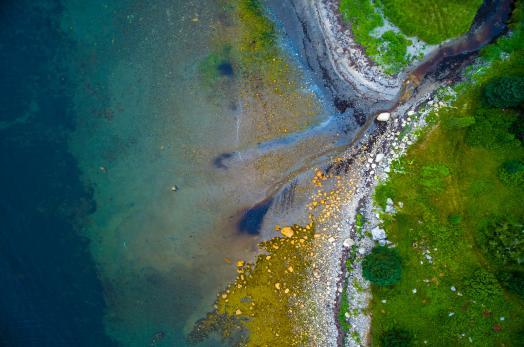 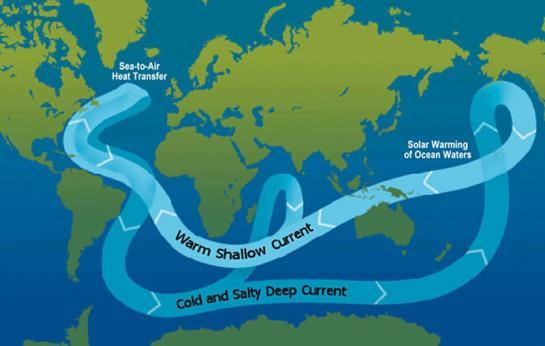 14
[Speaker Notes: (ความยาวสไลด์: 3 นาที)
 
บอกนักเรียน:
5. ระบบแม่น้ำขนาดเล็กเหล่านั้นรวมตัวกันเป็นแม่น้ำขนาดใหญ่ที่ไหลลงสู่มหาสมุทรโดยตรง
6. กระแสน้ำในมหาสมุทรล้วนเชื่อมต่อกันและส่งขยะนับล้านชิ้นไปยัง “เกาะกองขยะ”เช่น แพขยะแปซิฟิก แท้จริงแล้วเกาะกองขยะไม่ใช่เกาะที่มีชายหาด แต่เป็นกองขยะขนาดใหญ่ลอยอยู่ในมหาสมุทร ซึ่งมีขนาดใหญ่มากจนดูเหมือนเกาะจริง ๆ 
 
คลิก 1:
ภาพเกาะกองขยะปรากฏ]
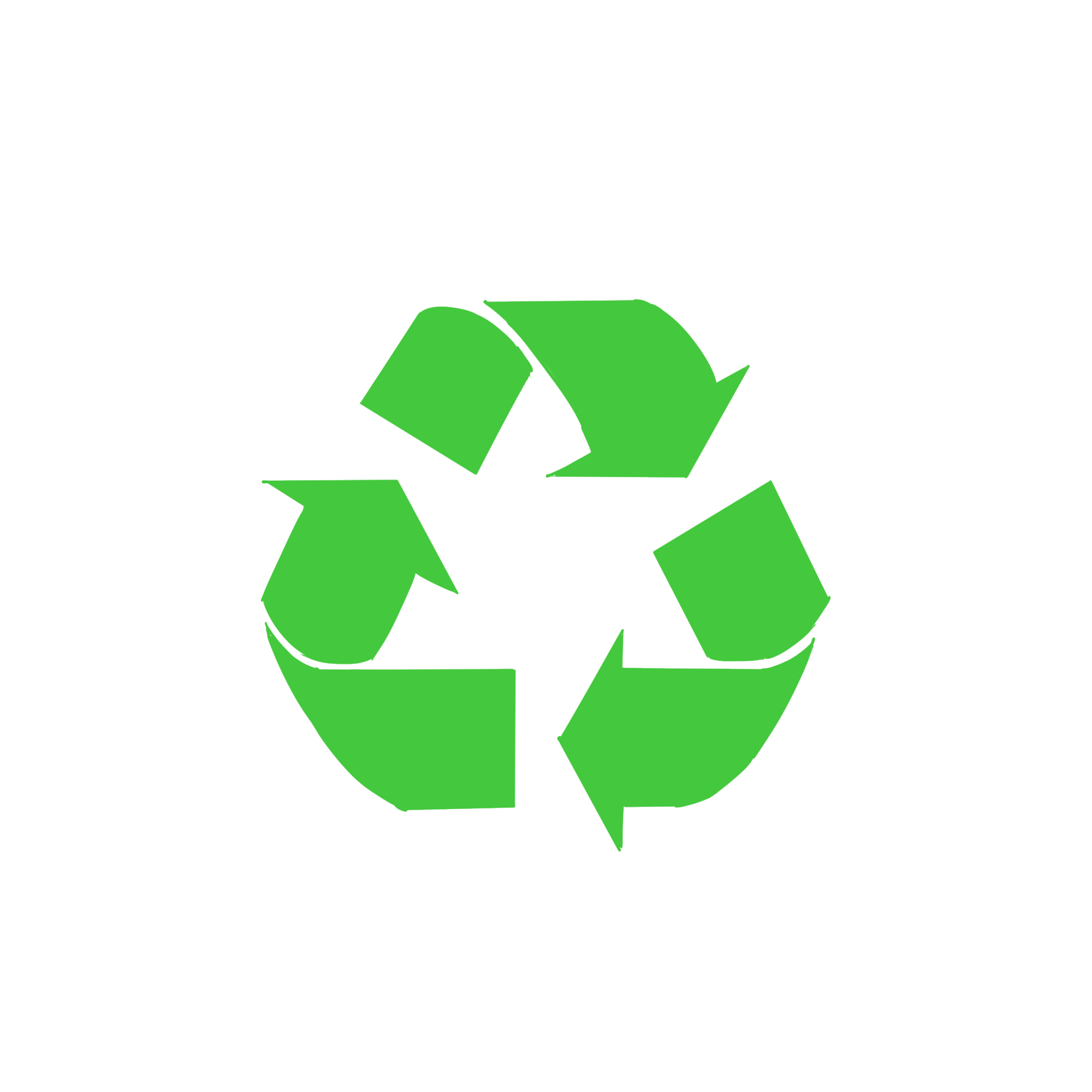 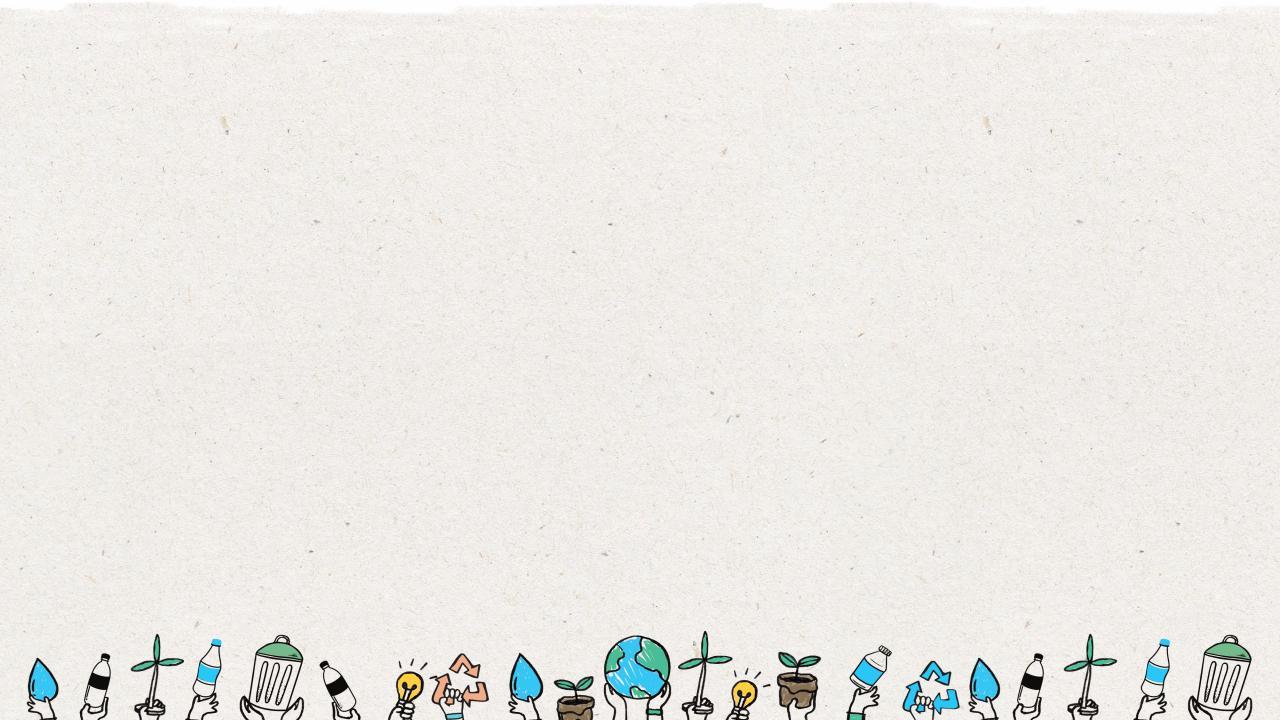 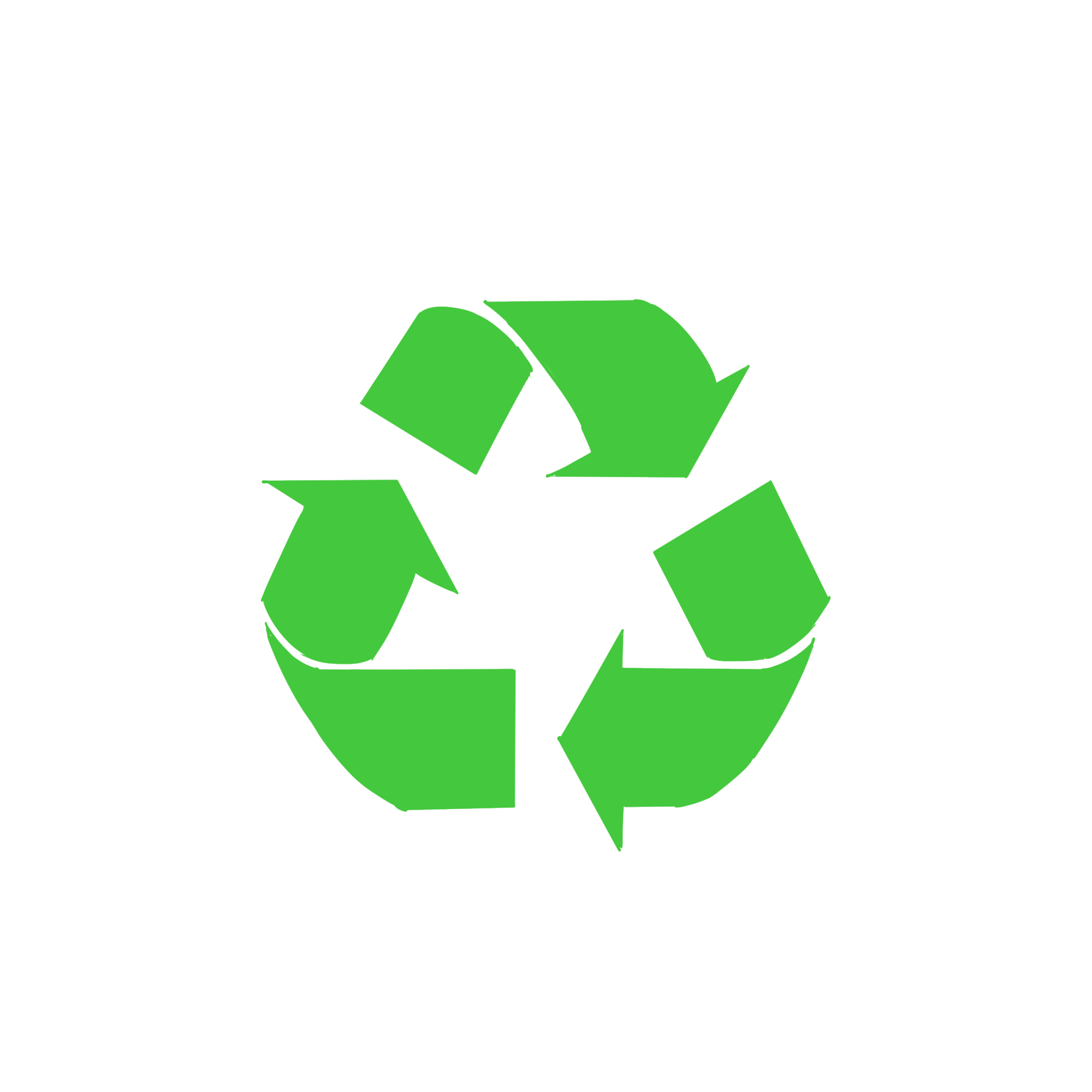 เราจะป้องกันขยะในมหาสมุทรได้อย่างไร
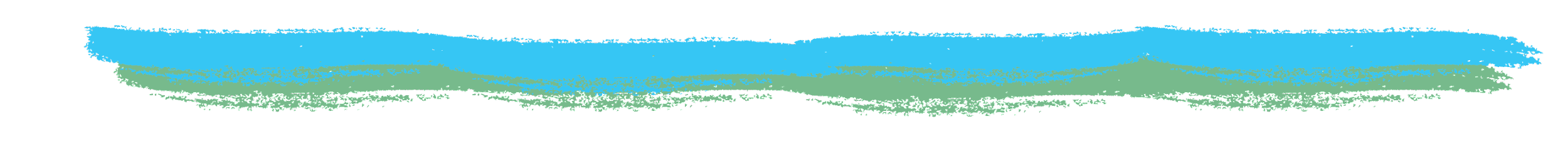 ปฏิบัติตาม 3 ขั้นตอนการรีไซเคิล
เอาของที่รีไซเคิลได้แต่ละ
ชิ้นใส่ลงในถังขยะรีไซเคิล
ที่ถูกต้อง
เททิ้ง ทำความสะอาด และรอให้แห้งก่อนนำไปใส่
ในถังขยะ
รู้ว่าอะไรรีไซเคิลได้บ้าง
1
2
3
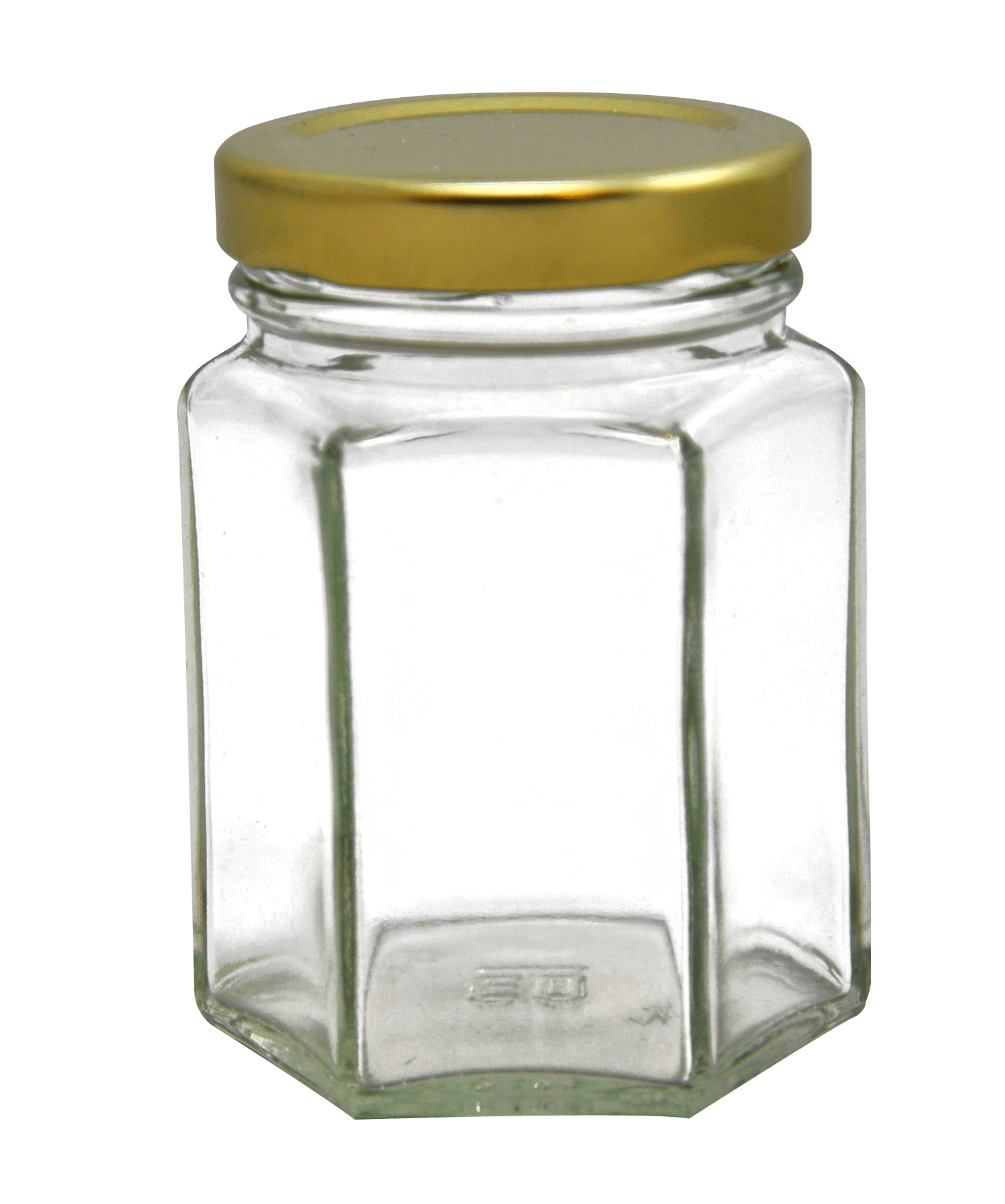 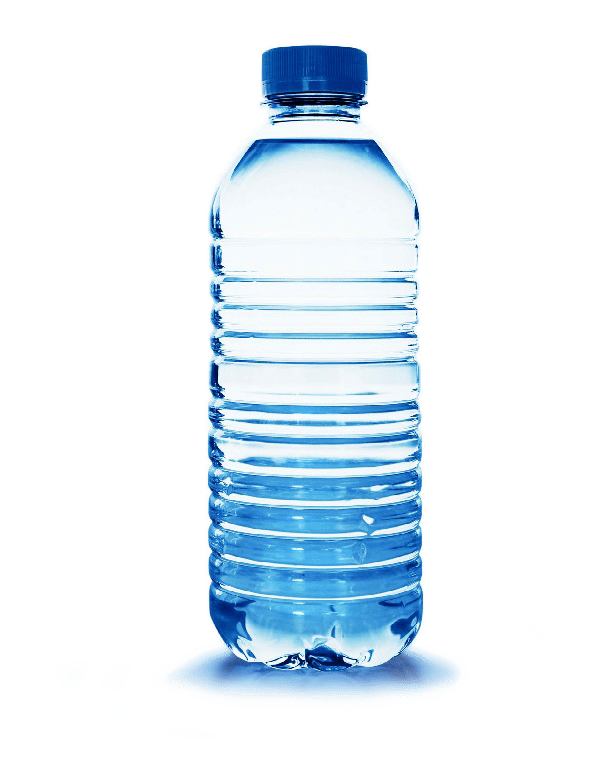 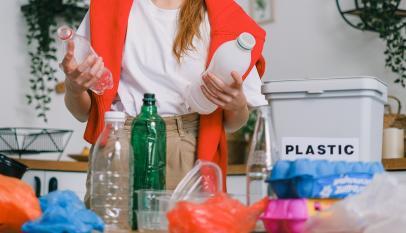 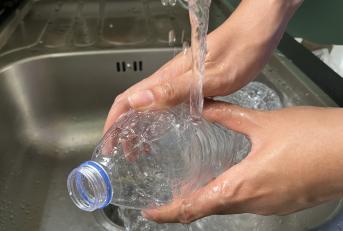 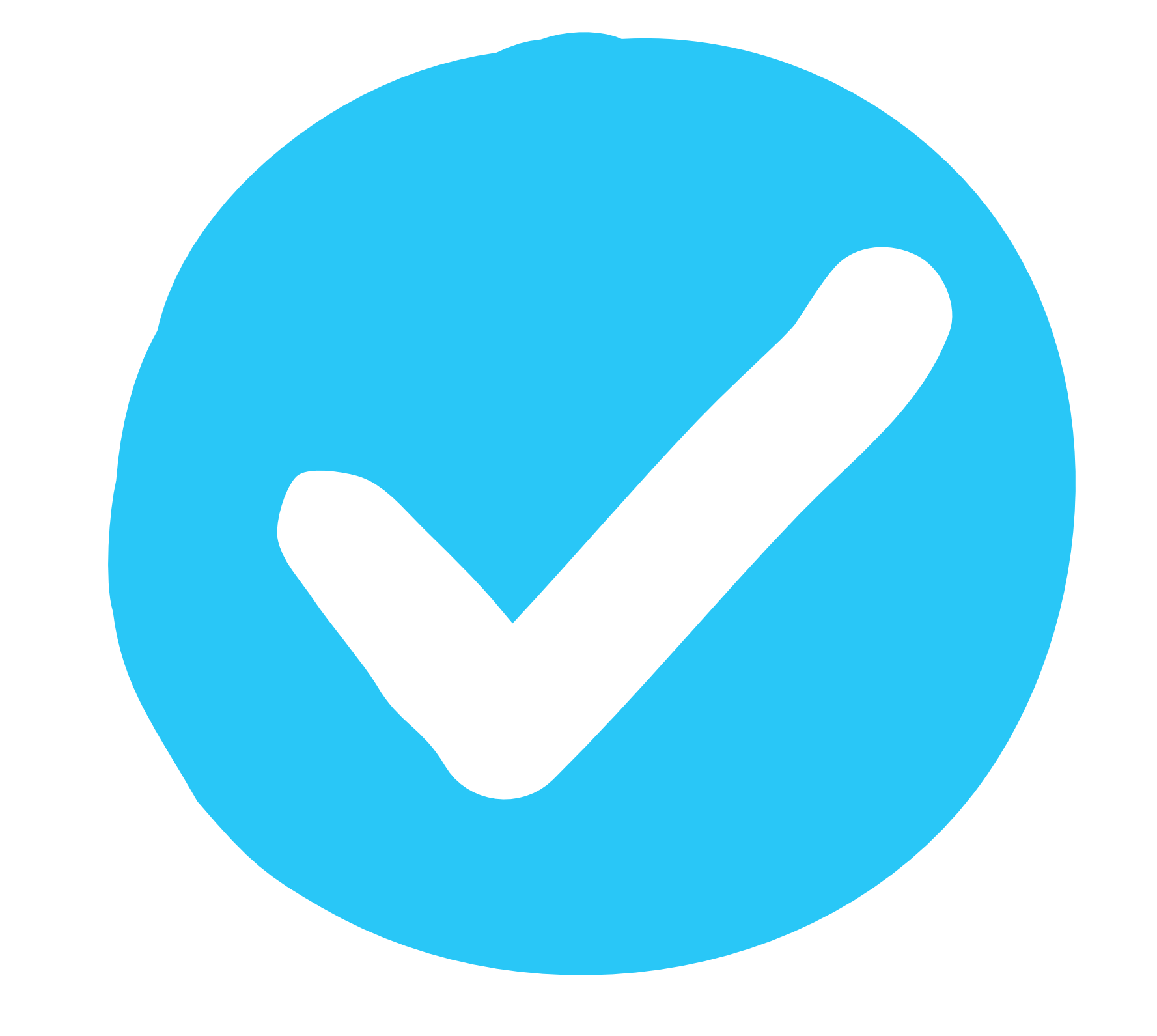 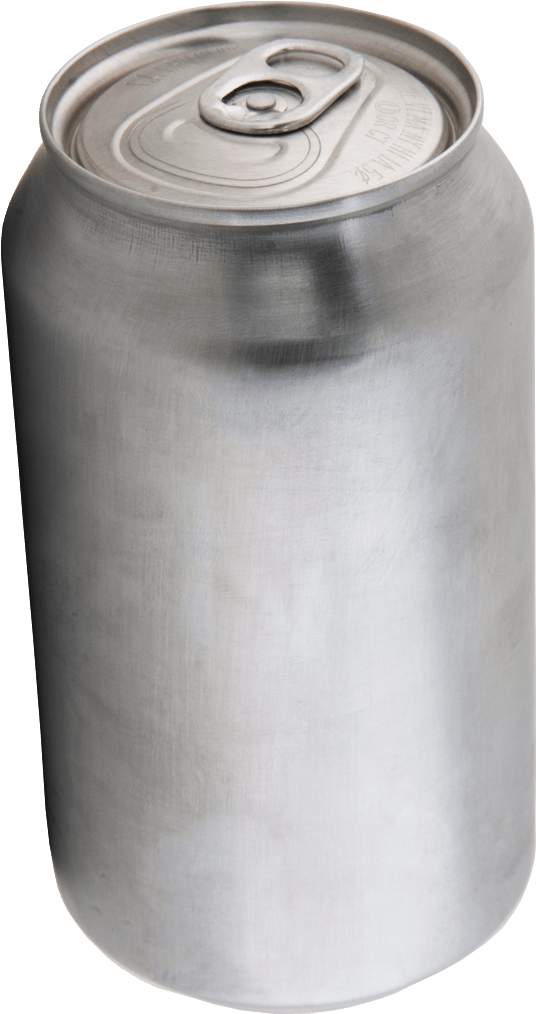 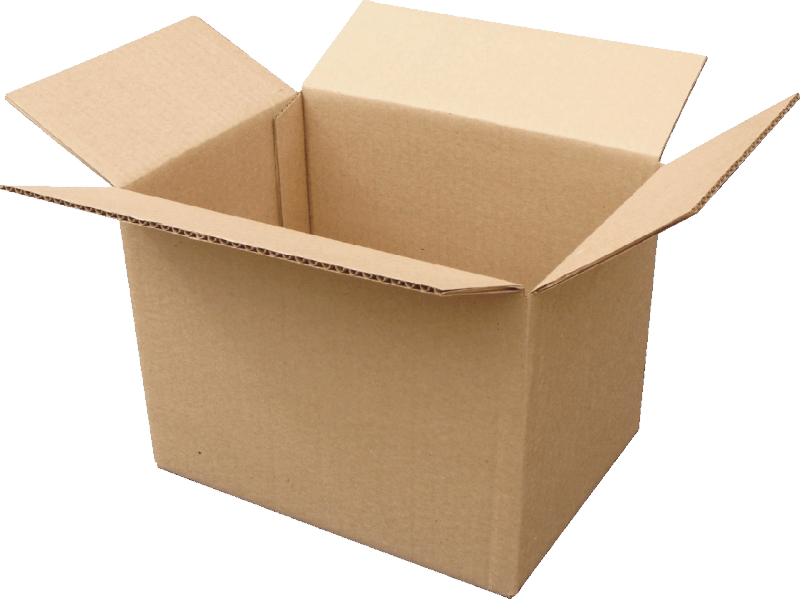 15
[Speaker Notes: (ความยาวสไลด์: 3-5 นาที)
 
ถามนักเรียน:
ดังนั้นเราจะช่วยป้องกันการรั่วไหลของขยะบนบกได้อย่างไรเพื่อป้องกันไม่ให้ขยะและของที่รีไซเคิลได้ไหลลงไปสู่มหาสมุทร
 
คลิก 1: 
สัญลักษณ์รีไซเคิลปรากฏ
 
คำตอบ: 
การรีไซเคิลช่วยป้องกันการรั่วไหลของขยะเข้าสู่สิ่งแวดล้อม
 
ถามนักเรียน:
เราจะรีไซเคิลอย่างถูกต้องได้อย่างไร
 
คำตอบ:
ปฏิบัติตาม 3 ขั้นตอนการรีไซเคิล
 
ถามนักเรียน:
อะไรบ้างที่เอามารีไซเคิลได้ ลองยกตัวอย่างว่ามีอะไรบ้าง
 
คำตอบ:
เราสามารถรีไซเคิลขวดพลาสติก PET (ค้นหา #1 ที่ด้านล่างของขวด) โลหะ กระดาษ และแก้ว]
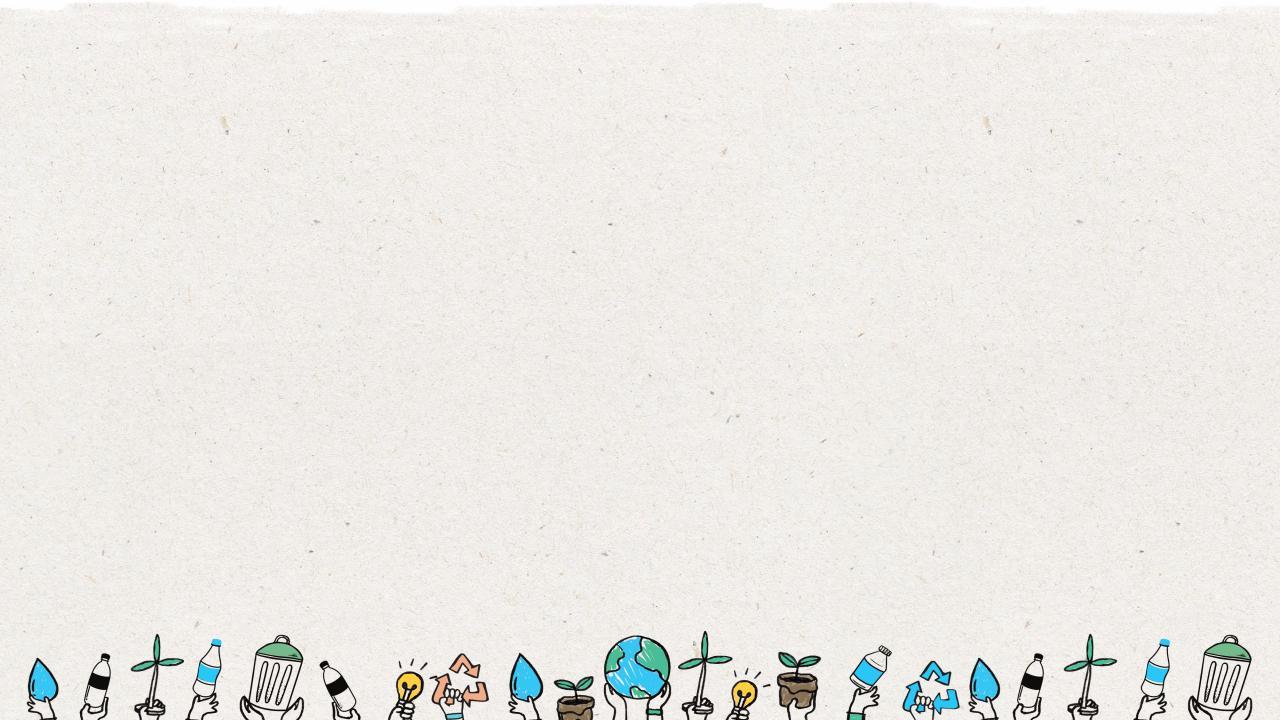 คำแนะนำในการรีไซเคิลที่เราสามารถแบ่งปันเพื่อสร้างแรงบันดาลใจให้ผู้อื่นรีไซเคิล
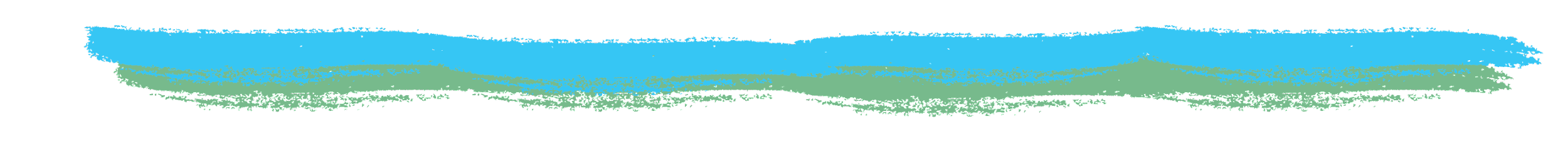 รีไซเคิลสิ่งของต่าง ๆ ลงใน
ถังขยะรีไซเคิลที่ถูกต้องในที่ ๆ เห็นสัญลักษณ์รีไซเคิล
ค้นหา #1 ที่ด้านล่างของขวดพลาสติก แล้วทำการรีไซเคิล ขวดพลาสติก PET 
#1 สามารถรีไซเคิลได้ทั้งหมด
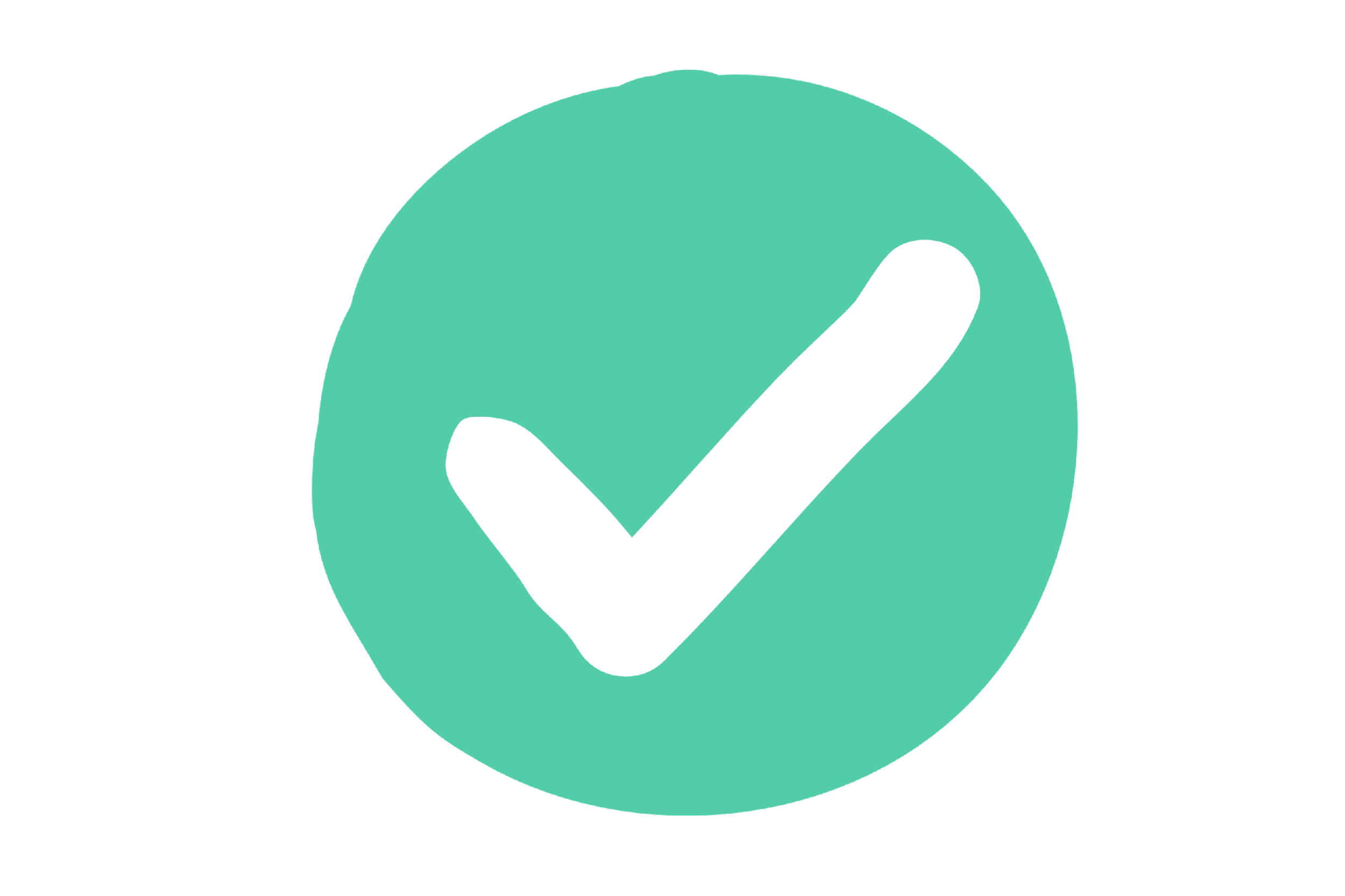 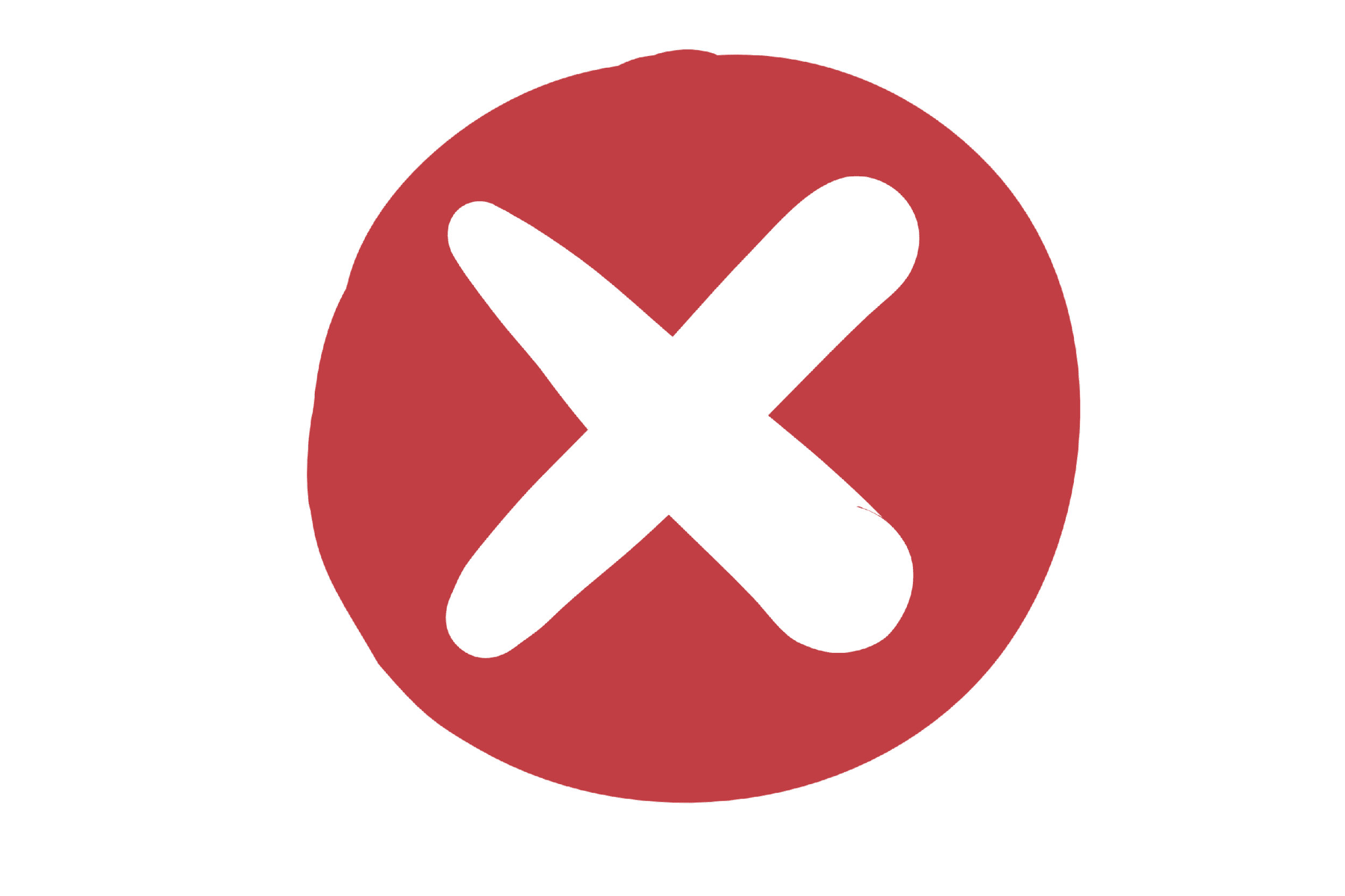 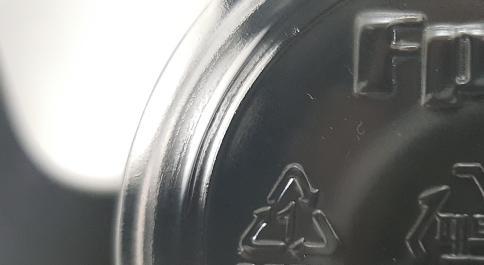 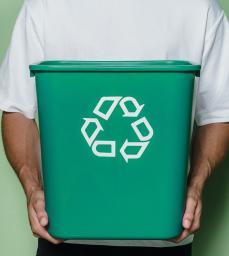 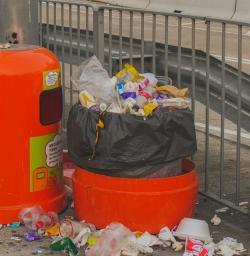 16
[Speaker Notes: (ความยาวสไลด์: 3 นาที)
 
เรามาดูคำแนะนำในการรีไซเคิลเพิ่มเติมกัน
 
บอกนักเรียน:
ขวดพลาสติก PET เอามารีไซเคิลได้ทั้งหมด จะมีรูปสามเหลี่ยมที่เป็นรูป 3 ลูกศรและมี #1 อยู่ด้านในรูปสามเหลี่ยม หมายเลขนี้เป็นการแจ้งให้ทราบว่าควรนำขวดนี้ไปรีไซเคิล 
 
บริษัทรีไซเคิลในแต่ละพื้นที่จะมีกฎเกณฑ์เกี่ยวกับสิ่งที่เขาสามารถและไม่สามารถรับมารีไซเคิลได้ ขึ้นอยู่กับสถานที่ที่อาศัยอยู่ ให้นักเรียนตรวจสอบกับชุมชนในพื้นที่เกี่ยวกับสิ่งที่สามารถรีไซเคิลได้ เพราะถ้าไม่รู้ว่าอะไรที่รีไซเคิลได้บ้าง อาจทำให้เกิดการปนเปื้อนของที่อาจรีไซเคิลได้อื่น ๆ ทำให้ของทั้งหมดไม่สามารถเข้าสู่ระบบได้ 
 
ถามนักเรียน:
เคยเห็น #1 ที่ด้านล่างของขวดไหม ถ้าเคย นักเรียนทำอะไรกับมันบ้าง]
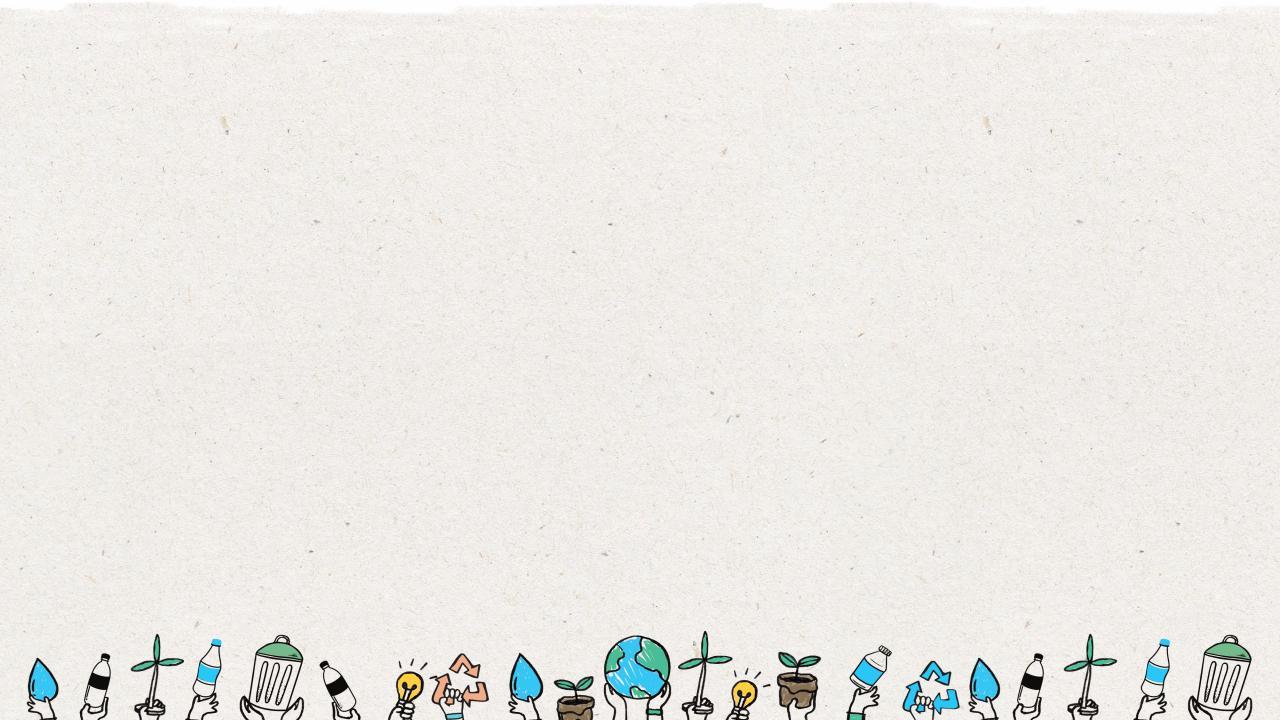 คำแนะนำในการรีไซเคิลที่เราสามารถแบ่งปันเพื่อสร้างแรงบันดาลใจให้ผู้อื่นรีไซเคิล
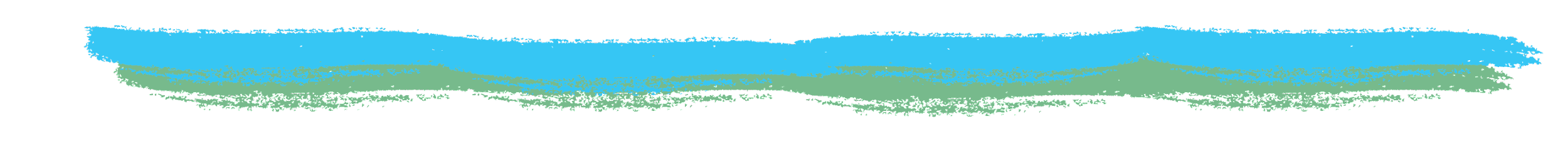 อย่าใส่เศษอาหารลงในถังขยะรีไซเคิล สิ่งของที่เปียกและสกปรก ไม่สามารถรับไปรีไซเคิลได้
ใช้วัสดุที่สามารถใข้ได้ครั้งเดียวให้น้อยลง เช่นถุงพลาสติกและหลอดพลาสติกที่ใช้แค่ครั้งเดียว
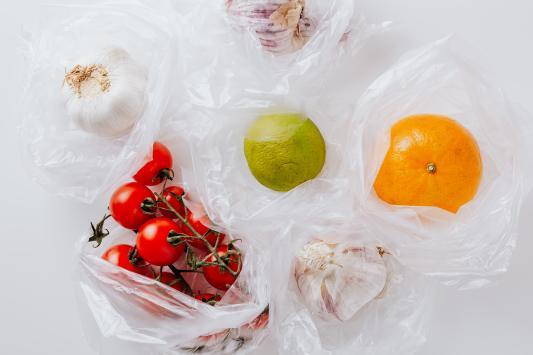 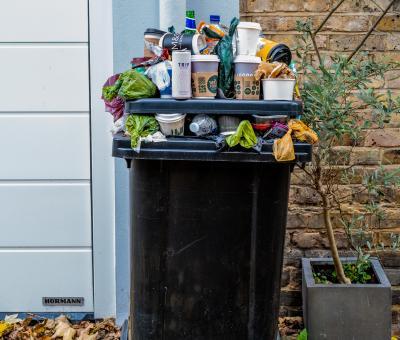 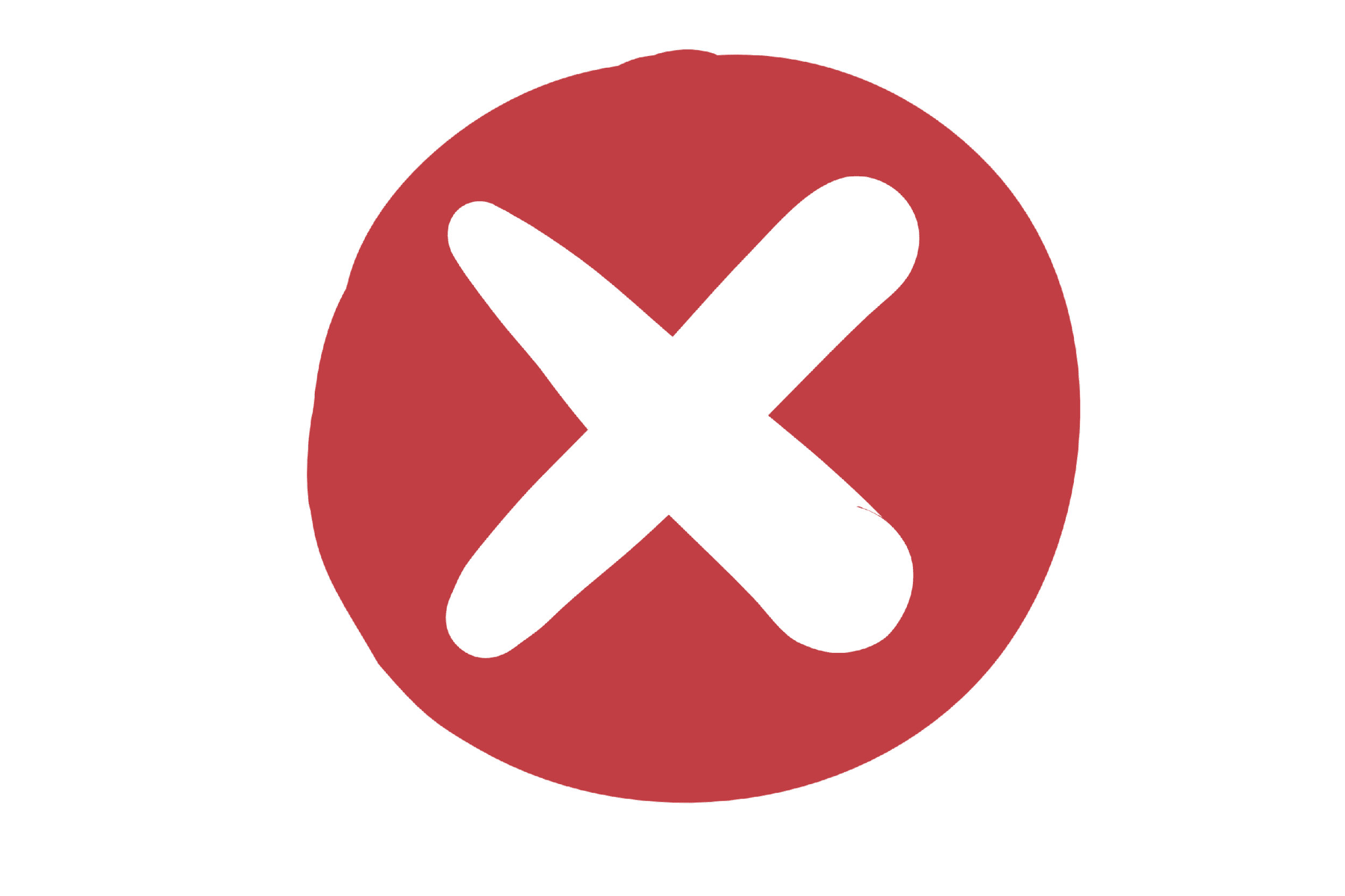 17
[Speaker Notes: (ความยาวสไลด์: 3 นาที)
 
ถามนักเรียน:
อะไรเป็นเหตุผลหลักที่ทำให้ของที่รีไซเคิลได้ เกิดการปนเปื้อน และไม่สามารถรับไปรีไซเคิลได้
 
คำตอบ:
การทิ้งเศษอาหารหรือของที่รีไซเคิลได้ เช่น กล่องพิซซ่าที่เลอะน้ำมันและมีชีสเหลืออยู่ข้างใน ลงในถังขยะรีไซเคิล ทำให้สิ่งของอื่น ๆ ปนเปื้อน และไม่สามารถรีไซเคิลได้]
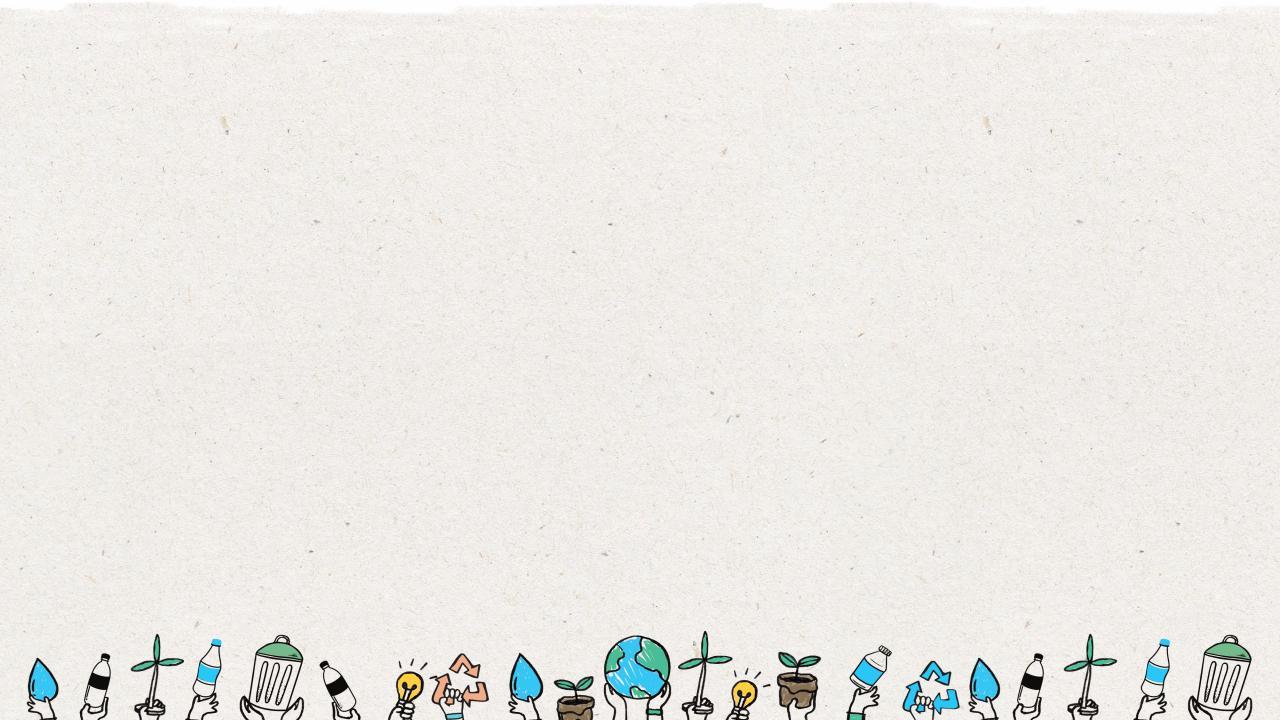 สร้างซุปเปอร์ฮีโร่ “ฮีโร่ผู้พิชิตขยะ” 
และโปสเตอร์เพื่อ “กระตุ้นให้ดำเนินการ”
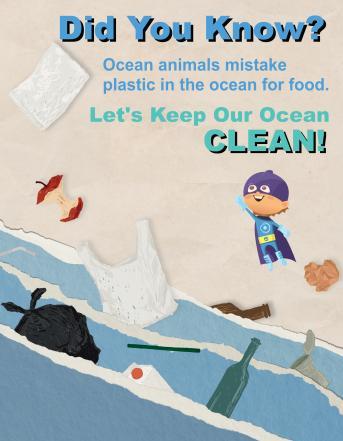 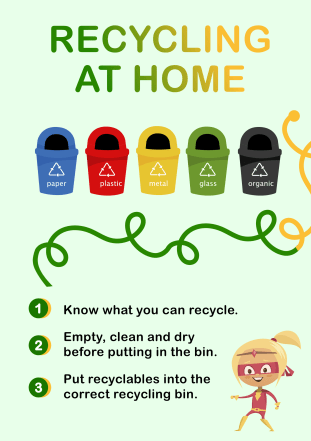 18
[Speaker Notes: บอกนักเรียน:
ตอนนี้ถึงเวลาแล้วที่จะเล่าถึงสิ่งที่เราได้เรียนรู้เกี่ยวกับการรีไซเคิล และภัยคุกคามต่อโลกของเราถ้าเราไม่จัดการกับขยะของเราให้ดีขึ้น
 
พวกเขาจะทำงานเป็นกลุ่มเล็ก ๆ หรือทำงานเดี่ยว เพื่อสร้างตัวละคร “ฮีโร่ผู้พิชิตขยะ” และออกแบบโปสเตอร์ที่จะใช้สื่อข้อความ PSA (ประกาศบริการสาธารณะ) เพื่อสื่อสาร สร้างแรงบันดาลใจ และส่งเสริมการรีไซเคิลที่โรงเรียน นักเรียนจะได้รับเอกสารประกอบเพื่อสร้างตัวละคร จากนั้นออกแบบโปสเตอร์ PSA และติดข้อความไว้รอบ ๆ โรงเรียน
 
“การกระตุ้นให้ดำเนินการ” คือข้อความที่จะทำให้เกิดการตอบสนองทันทีหรือสนับสนุนให้มีการดำเนินการในทันที ยกตัวอย่างเช่น “รีไซเคิลมากขึ้น” หรือ “รักษาความสะอาดท้องทะเล”]
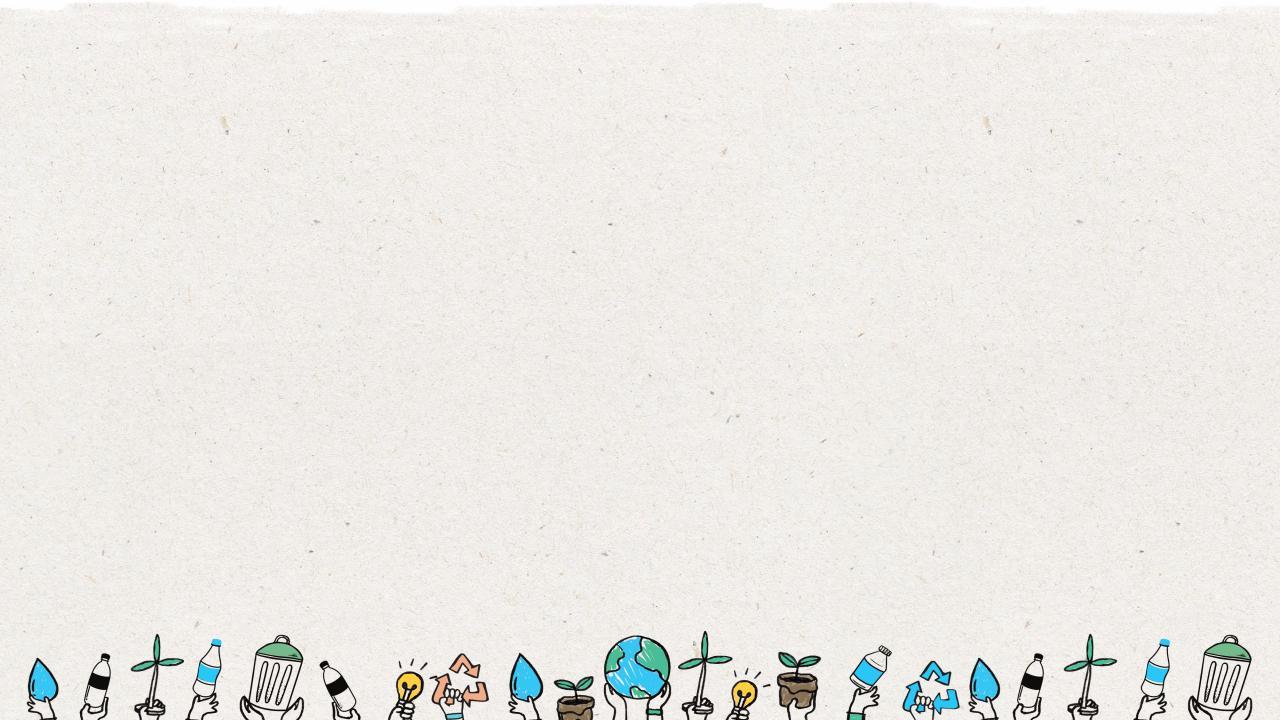 วิธีการสร้าง PSA “ฮีโร่ผู้พิชิตขยะ”สำหรับโรงเรียน
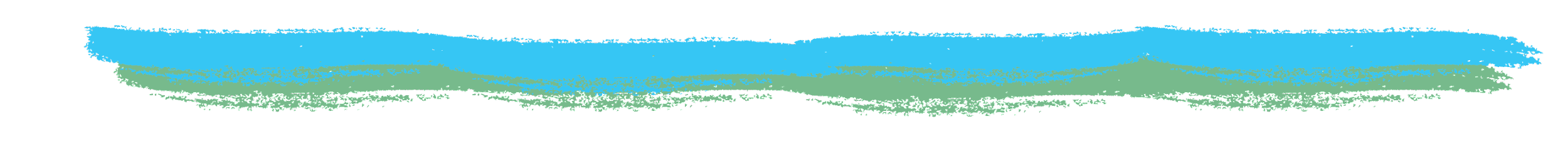 ขั้นตอนที่
1
ระบุกลุ่มเป้าหมาย ใครจะเห็นโปสเตอร์นี้ที่โรงเรียน
ขั้นตอนที่
2
สร้างซุปเปอร์ฮีโร่ “ฮีโร่ผู้พิชิตขยะ” “รีไซเคิลแมน หรือ บอทเทิลวูแมน”
ขั้นตอนที่
3
สร้างข้อความเกี่ยวกับเหตุผลที่เราจำเป็นต้องรีไซเคิล (ปัญหา และคำแนะนำในการรีไซเคิล)
ระบุตำแหน่งในโรงเรียนที่จะติดข้อความ PSA ที่อยู่บนบอร์ดโปสเตอร์ เพื่อสร้างแรงบันดาลใจให้ผู้อื่นรีไซเคิล
4
ขั้นตอนที่
19
[Speaker Notes: บอกนักเรียน: 
แนะนำแบบฝึกหัดในชั้นเรียนและทำตาม 4 ขั้นตอนเพื่อสร้างประกาศบริการสาธารณะ “ฮีโร่ผู้พิชิตขยะ” เพื่อสร้างแรงจูงใจและสร้างแรงบันดาลใจให้นักเรียนในโรงเรียนลงมือปฏิบัติ ”ฮีโร่ผู้พิชิตขยะ” ที่พวกเขาสร้างขึ้นจะมีข้อความสื่อสารเกี่ยวกับการรีไซเคิลที่พวกเขาต้องการแบ่งปันกับชั้นเรียน เพื่อทำให้พวกเขาเปลี่ยนแปลงพฤติกรรมของตนในการพัฒนาโลกให้ดีขึ้น ต่อไปนี้คือวิธีที่พวกเขาจะสร้างซุปเปอร์ฮีโร่ “ฮีโร่ผู้พิชิตขยะ”:
 
ขั้นตอนที่ 1: นักเรียนอยากให้ใครในโรงเรียนรับรู้ถึงข้อความที่เกี่ยวกับการรีไซเคิลของนักเรียน นักเรียนคนอื่น หรือครูและเจ้าหน้าที่ ใครจะเห็นโปสเตอร์นี้บ้าง เวลานักเรียนสื่อสารข้อความออกไป ให้คำนึงถึงคนเหล่านี้ด้วย
 
ขั้นตอนที่ 2: ลองนึกถึงสไปเดอร์แมน หรือ แบทแมน และสร้างตัวละครของนักเรียนตามภารกิจของพวกเขา พวกเขาเป็นตัวแทนของอะไร สไปเดอร์แมนได้รับอิทธิพลจากแมงมุมและแบทแมนมาจากค้างคาว แล้วฮีโร่ผู้พิชิตขยะของนักเรียนล่ะ จะเป็นรีไซเคิลแมน บอทเทิลวูแมน หรือเวสท์ไฟเตอร์
 
ขั้นตอนที่ 3: นักเรียนอยากสื่อสารข้อความอะไรออกไป จะแบ่งปันคำแนะนำในการรีไซเคิลหรือเปล่า อยากจะพูดถึงวิธีการที่ขยะในสิ่งแวดล้อมทำลายโลกและสัตว์ที่เรากินไหม 
 
ตัวอย่างข้อความที่ใช้สื่อสาร: สอนให้คนปฏิบัติตาม 3 ขั้นตอนการรีไซเคิล ป้องกันไม่ให้พลาสติกไหลลงไปสู่มหาสมุทรด้วยการรีไซเคิล ใช้ของที่ทำจากวัสดุที่สามารถใช้ได้ครั้งเดียวให้น้อยลง
 
ขั้นตอนที่ 4: มีจุดไหนบ้างในโรงเรียนที่จะแขวนโปสเตอร์ของนักเรียนไว้ให้คนเห็น]
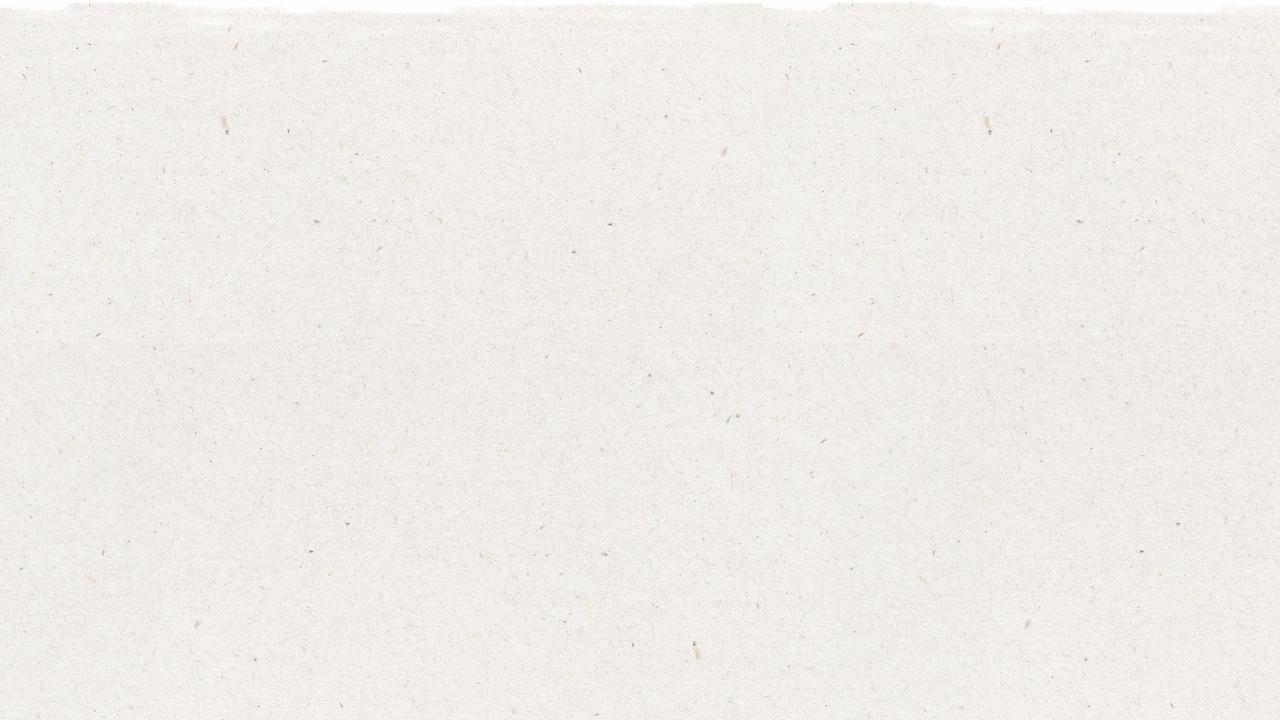 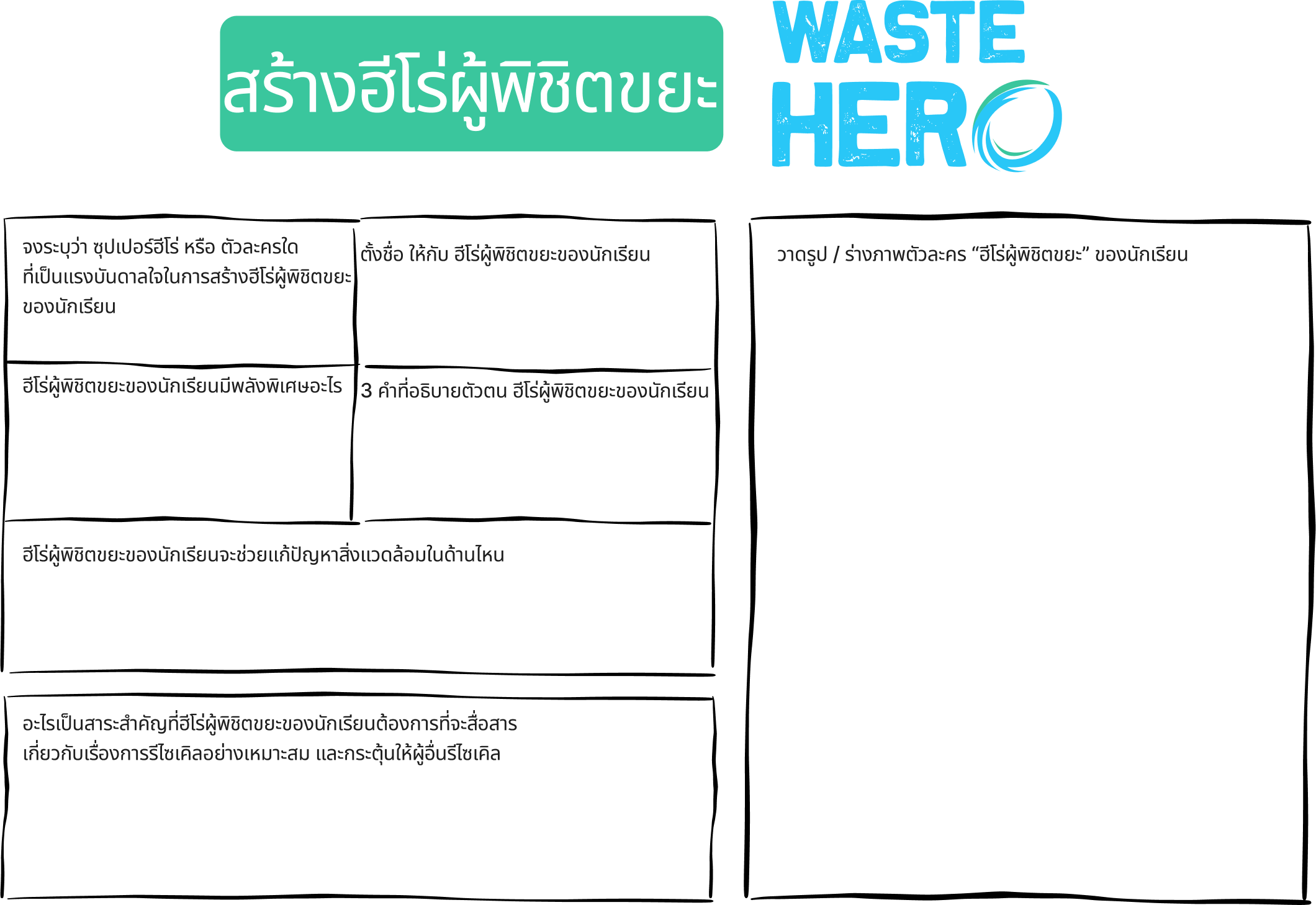 20
[Speaker Notes: บอกนักเรียน:
พวกเขาจะใช้แบบฟอร์มนี้เพื่อระบุข้อความการรีไซเคิลสำหรับกลุ่มเป้าหมายของพวกเขา และเริ่มออกแบบ “ฮีโร่ผู้พิชิตขยะ" และพลังพิเศษของเขา เพื่อช่วยเผยแพร่ข้อความเชิงบวกเพื่อโน้มน้าวผู้คนและช่วยปกป้องโลก หลังจากที่ทำแบบฝึกหัดในหน้า ”สร้างฮีโร่ผู้พิชิตขยะ” ให้พวกเขาวาดรูปฮีโร่ผู้พิชิตขยะของพวกเขาลงบนบอร์ดโปสเตอร์หรือกระดาษ A3]
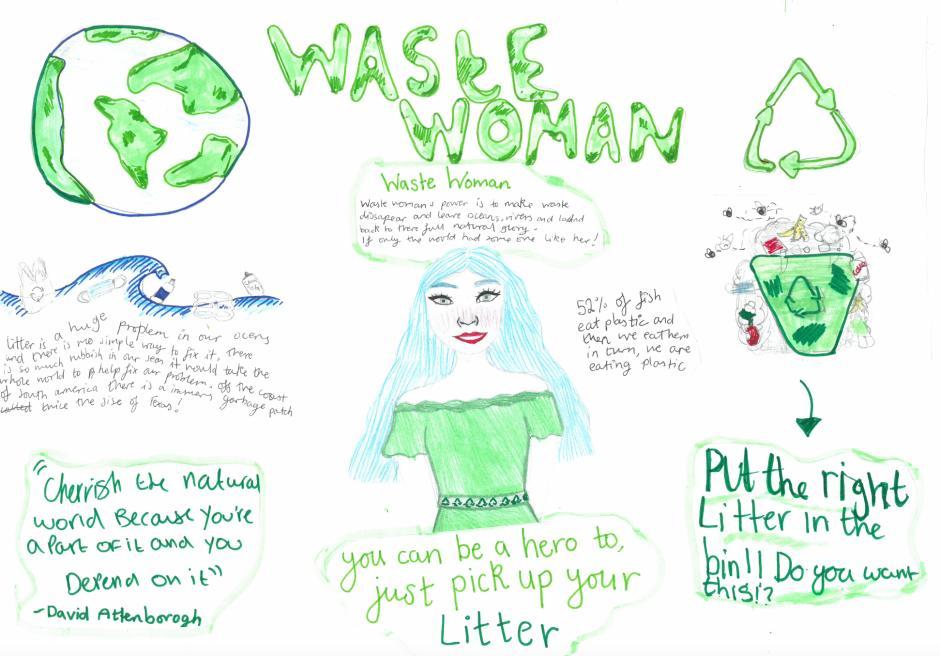 21
[Speaker Notes: บอกนักเรียน:
นี่คือตัวอย่างจริง ๆ จากนักเรียนในสหราชอาณาจักร ฮีโร่ผู้พิชิตขยะของเธอคือ “เวสท์วูแมน” ซึ่งนักเรียนก็สามารถเป็นฮีโร่ได้เหมือนกัน เพียงแค่เก็บขยะของนักเรียน]